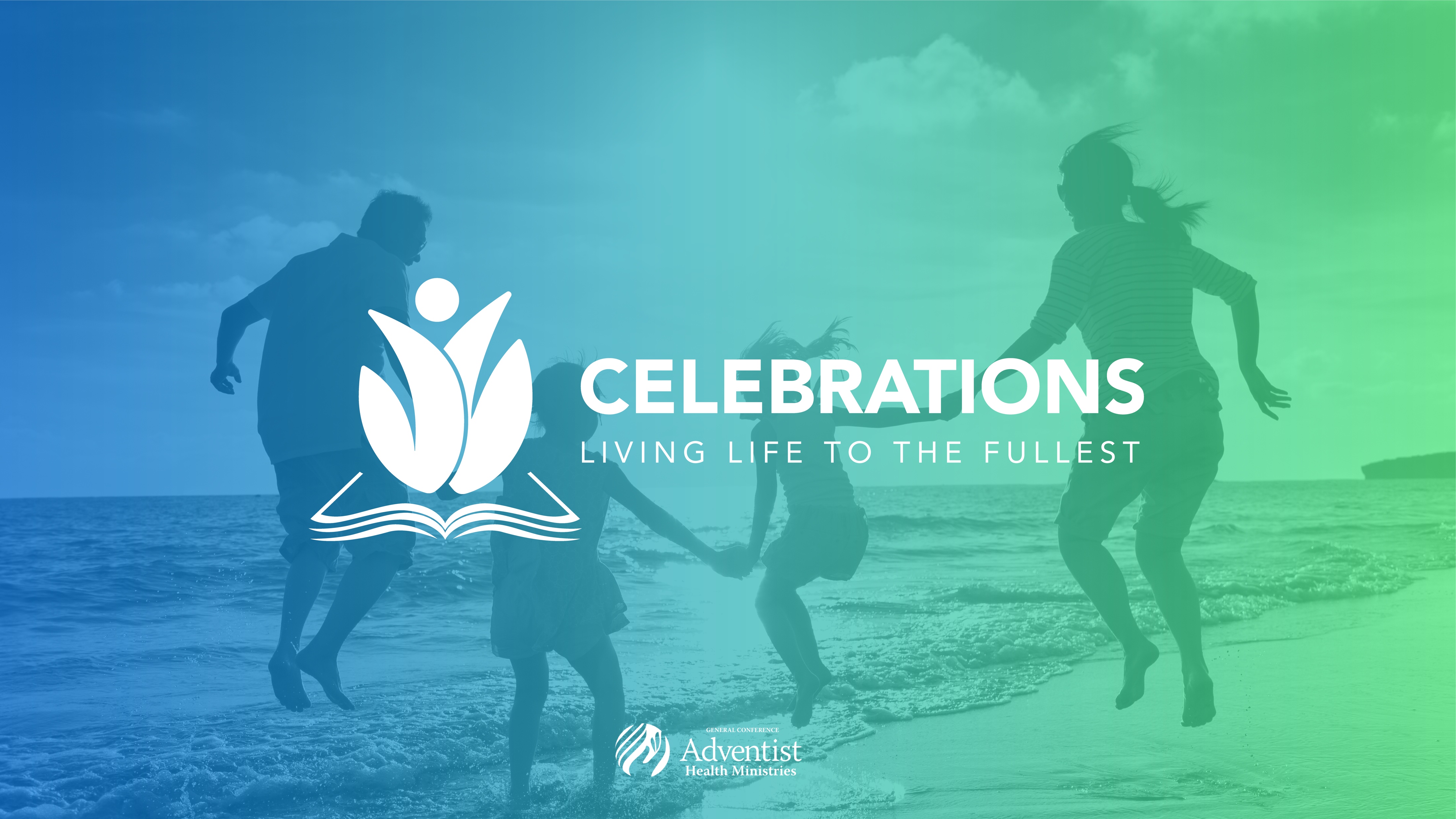 [Speaker Notes: Welcome to CELEBRATIONS! We hope you enjoy this presentation that will focus on the tenth healthy living principle of the CELEBRATIONS acronym. At this time we will discuss optimism.]
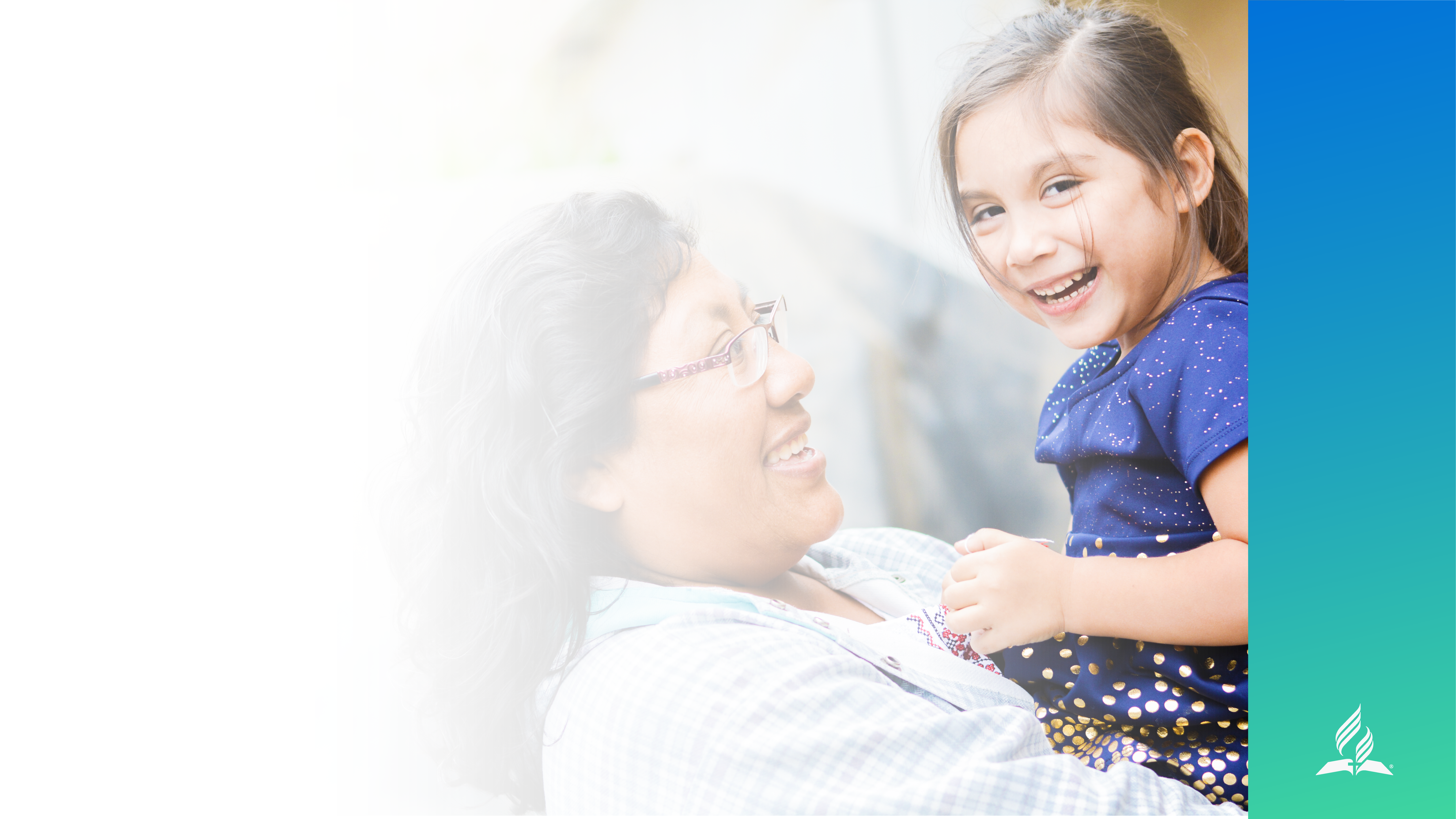 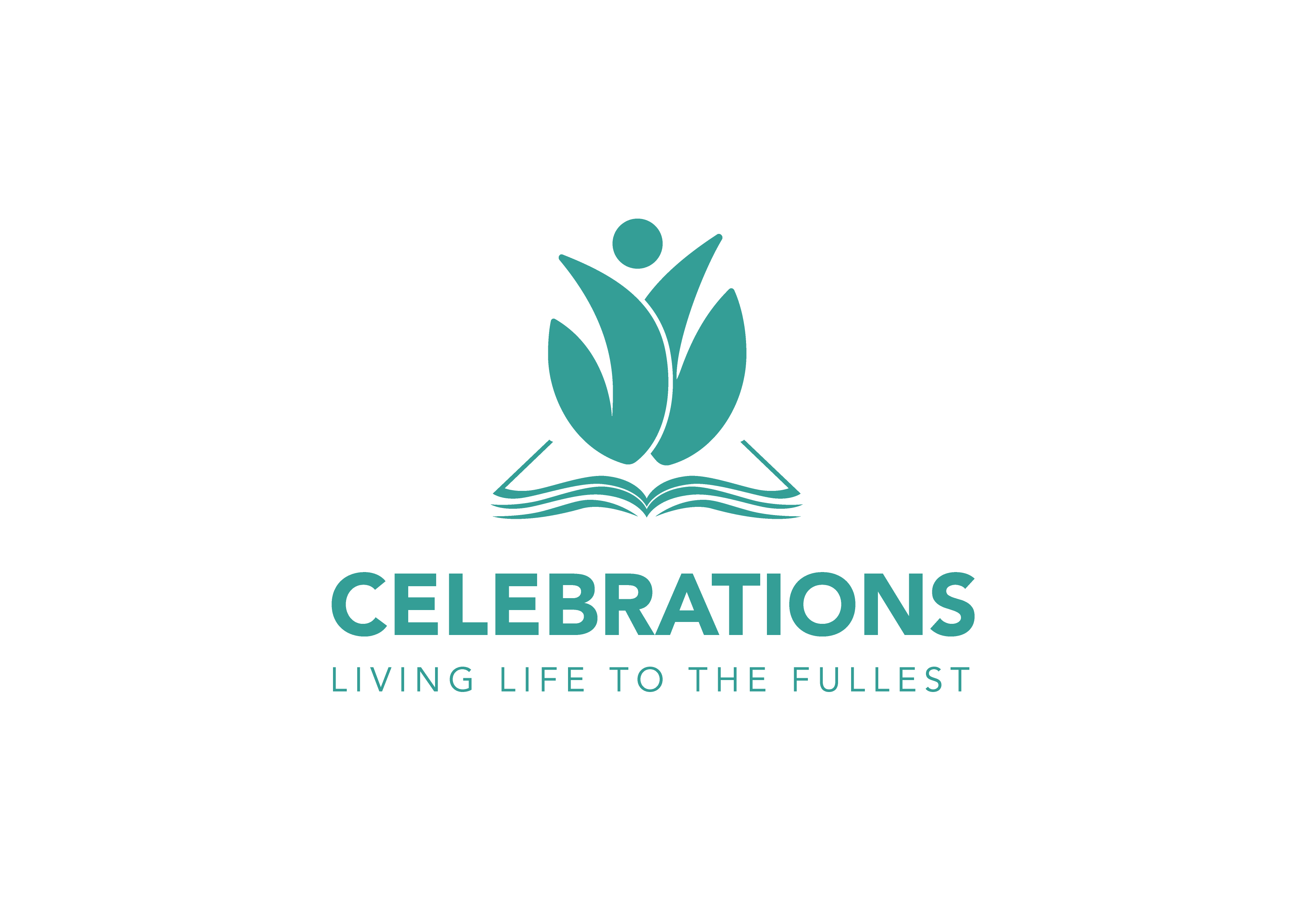 SESSION 10
OPTIMISM
General Conference
Health Ministries
Celebrations – Exercise
Peter Landless
M.B., B.Ch., M.Med., 
MFGP (SA), FCP(SA), FACC, FASNC
[Speaker Notes: Suddenly they were unable to see. Thick dust not only blocked the artificial light but irritated and burned their eyes for six hours. It was shortly after lunch when the routine of the day changed—and so has the story of history. 	
On August 5, 2010, a rockfall in the Chilean Copiapó copper mine trapped 33 miners 2,300 feet underground. Another group of miners that was nearer the entrance of the mine was able to escape, but for the 33 it was another story. Their world had collapsed around them.	
Uppermost in their minds was the need to survive and escape. The shift leader, Luis Urzua, immediately took charge and organized the men into a team that made all their decisions on a democratic basis—the majority votes carried each action and plan.

Ventilation problems forced the men to move out of their 540-square-foot (50-square-meter) emergency shelter into a tunnel. They had access to 1.2 miles (2 kilometers) of galleries in which to move around. Lack of emergency ladders hampered vain attempts to escape through ventilation shafts. Their two- to three-day emergency supplies were stretched to last two weeks. Careful rationing, strict discipline, social support, and camaraderie all came into play. 	

Each of the men lost an average of 18 pounds (8 kilograms) in weight. For some, this was an uncomfortable but needed advantage; otherwise they may not have fit into the escape capsules when ultimately found.

On August 22 a drill bored its eighth hole and broke into a shaft close to where the trapped miners were anxiously anticipating rescue. For days the miners had heard the drills and prepared notes to attach to the drill bit. The now famous paper was attached with the words: “We are well in the shelter, the 33.” Joy and excitement broke out both above and below ground level; however, there was uncertainty as to how the rescue would be executed and concern that it could take many months to complete.]
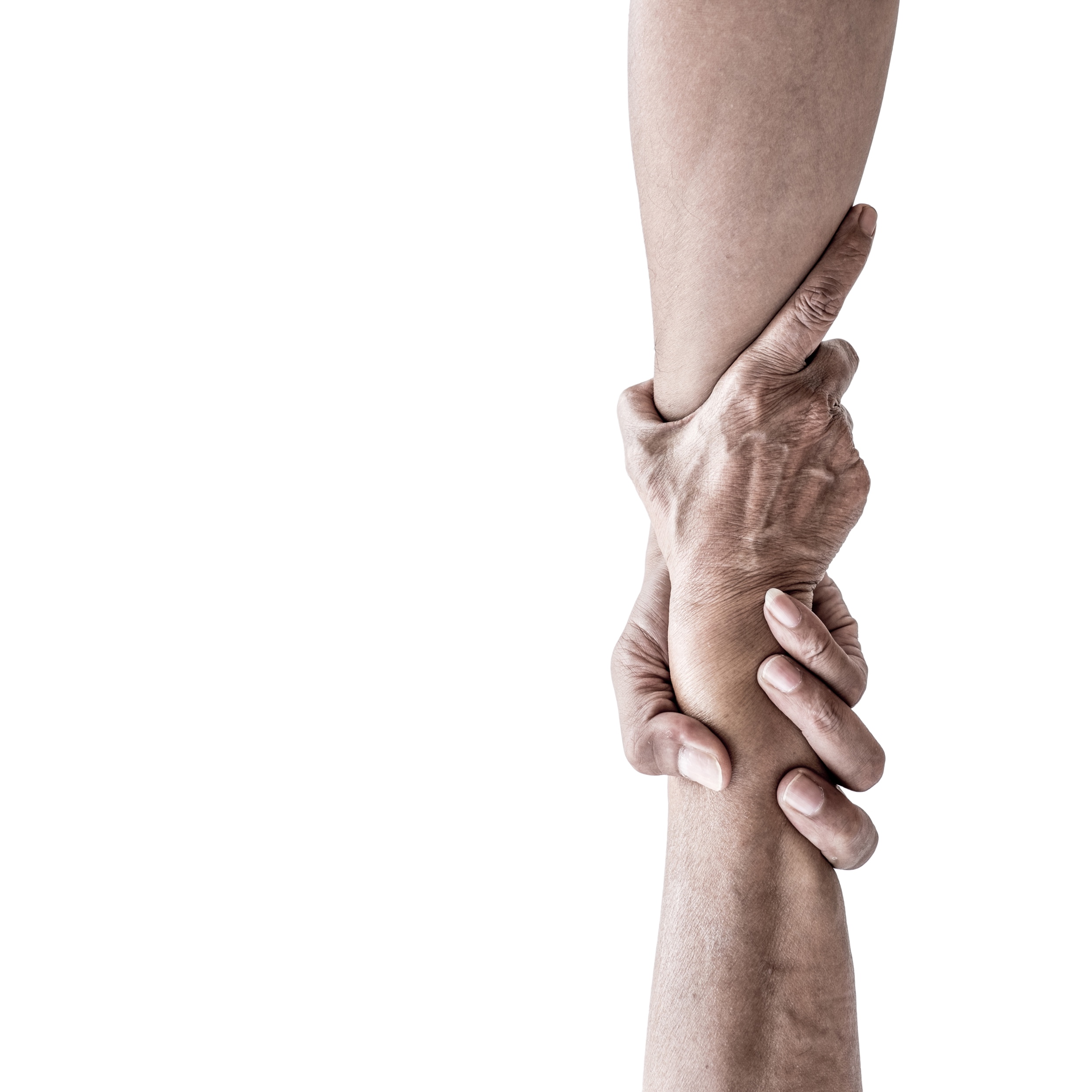 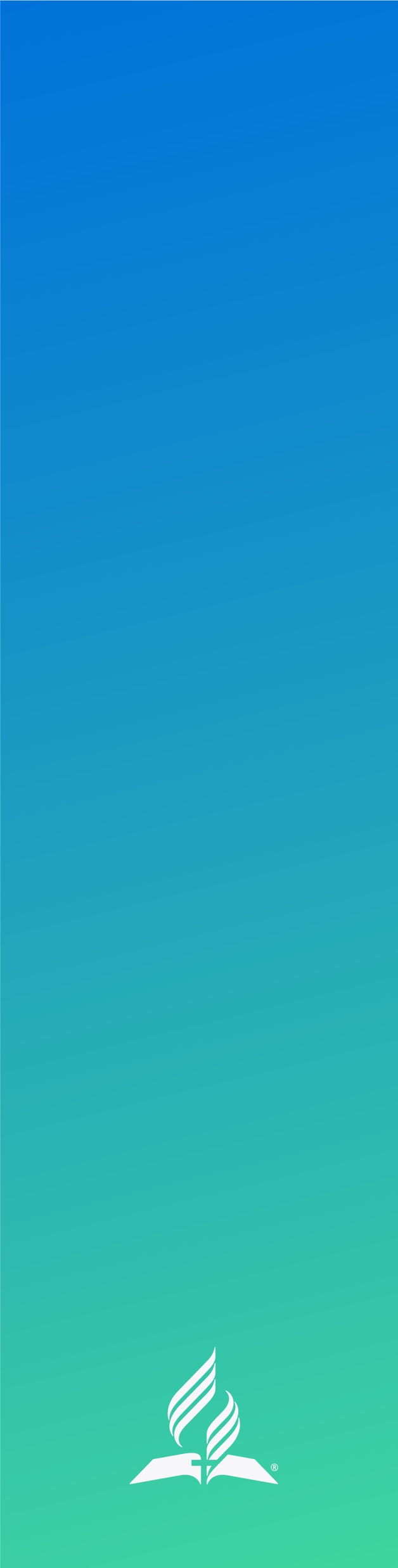 Camp hope
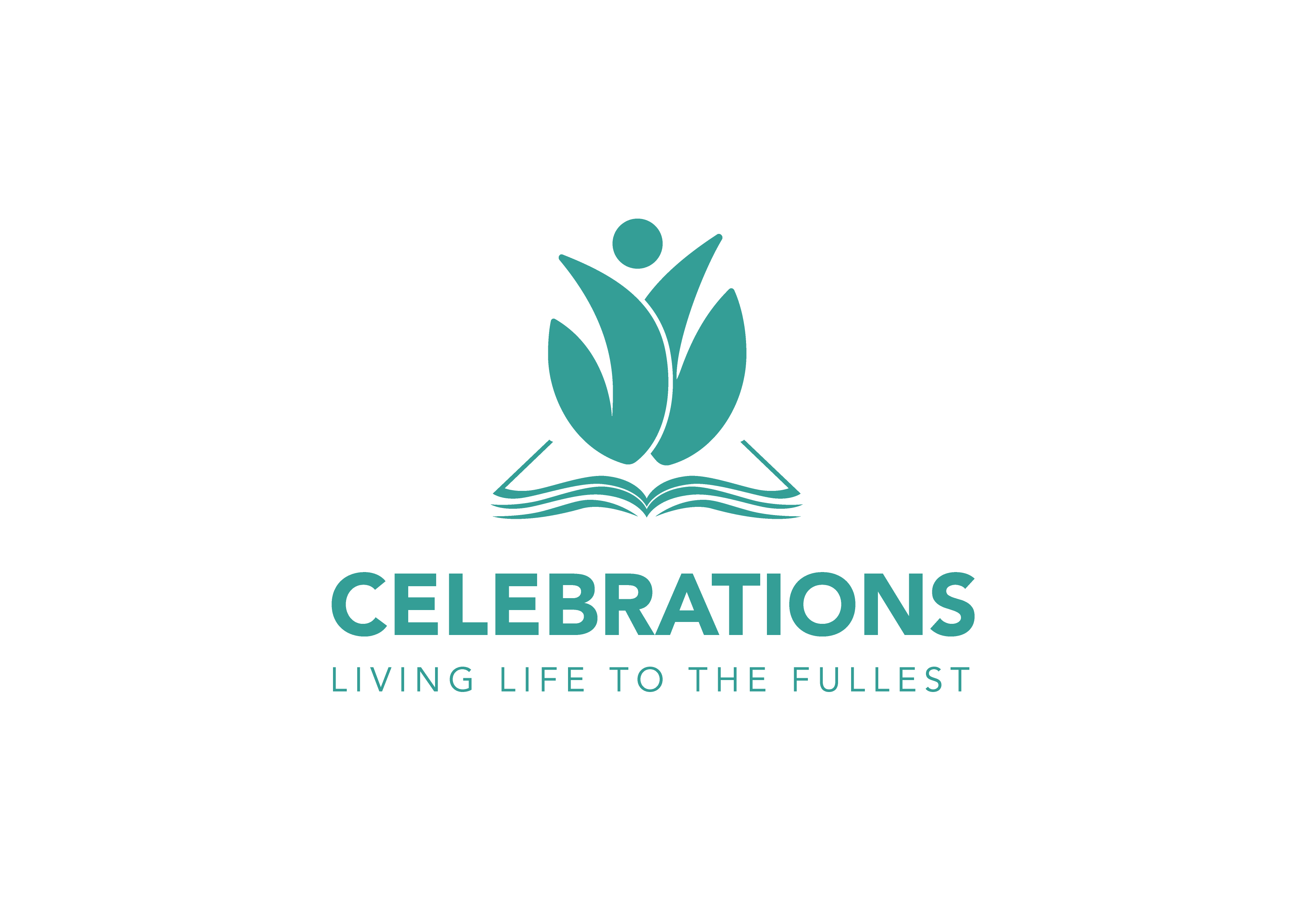 [Speaker Notes: During this time another interesting phenomenon occurred: a tent city sprang up in the desert near the mine entrance. At first, family and friends slept in cars and waited and prayed. Friends then brought tents and other supplies to help those keeping vigil to survive the hostile desert environment. The settlement was appropriately named Campamento Esperanza (Camp Hope). 
	
Multicultural collaboration, engineering ingenuity, careful planning, and dogged determination led to the miners emerging one by one, safe and alive, 69 days after being trapped. The date—October 13, 2010.]
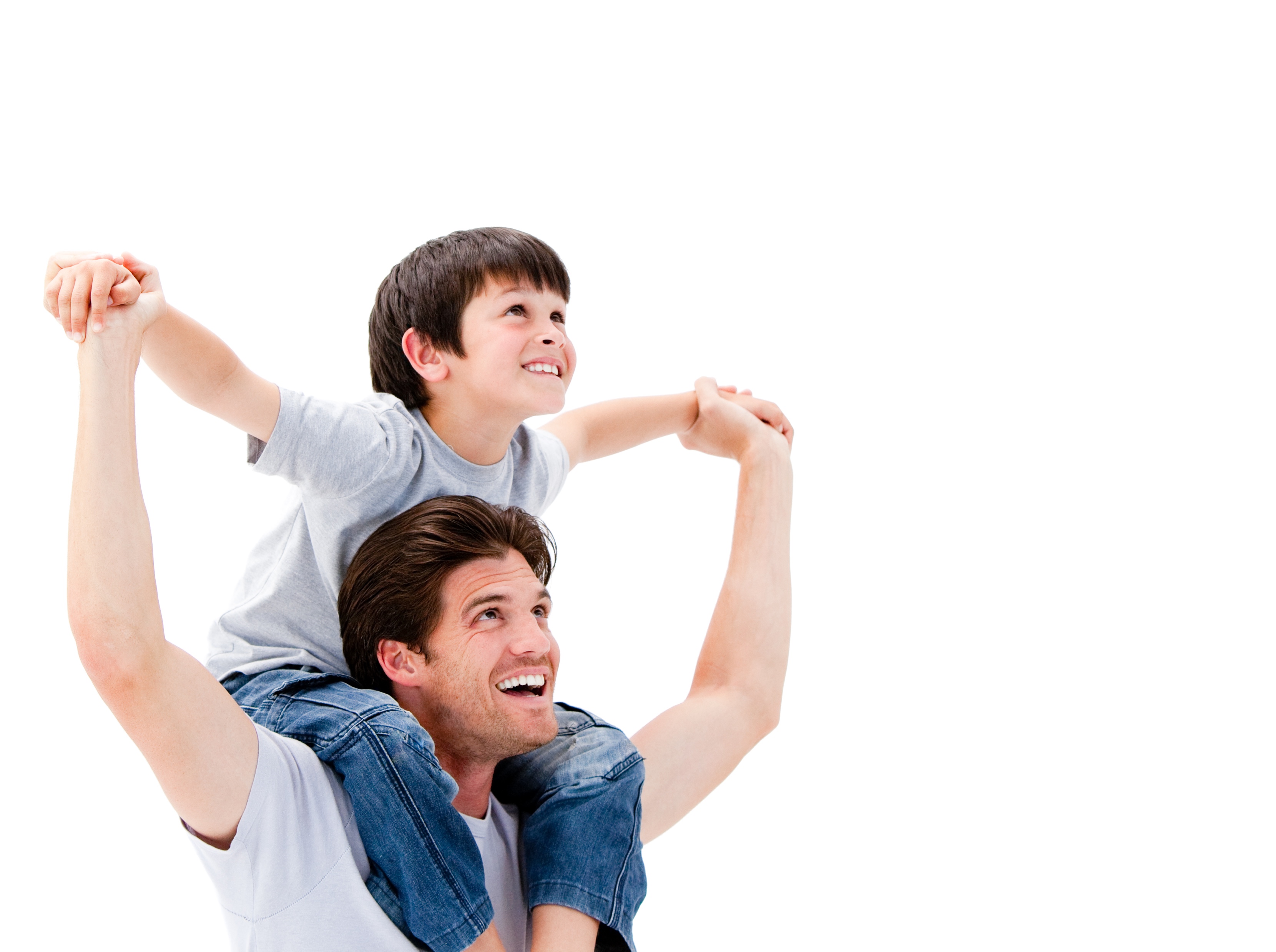 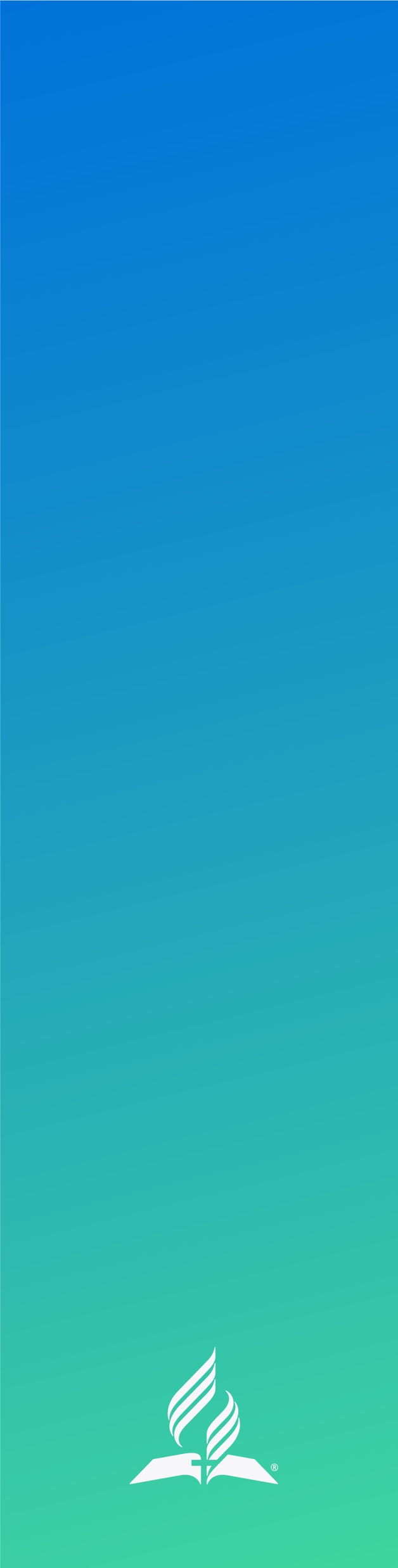 The impetus to keep going
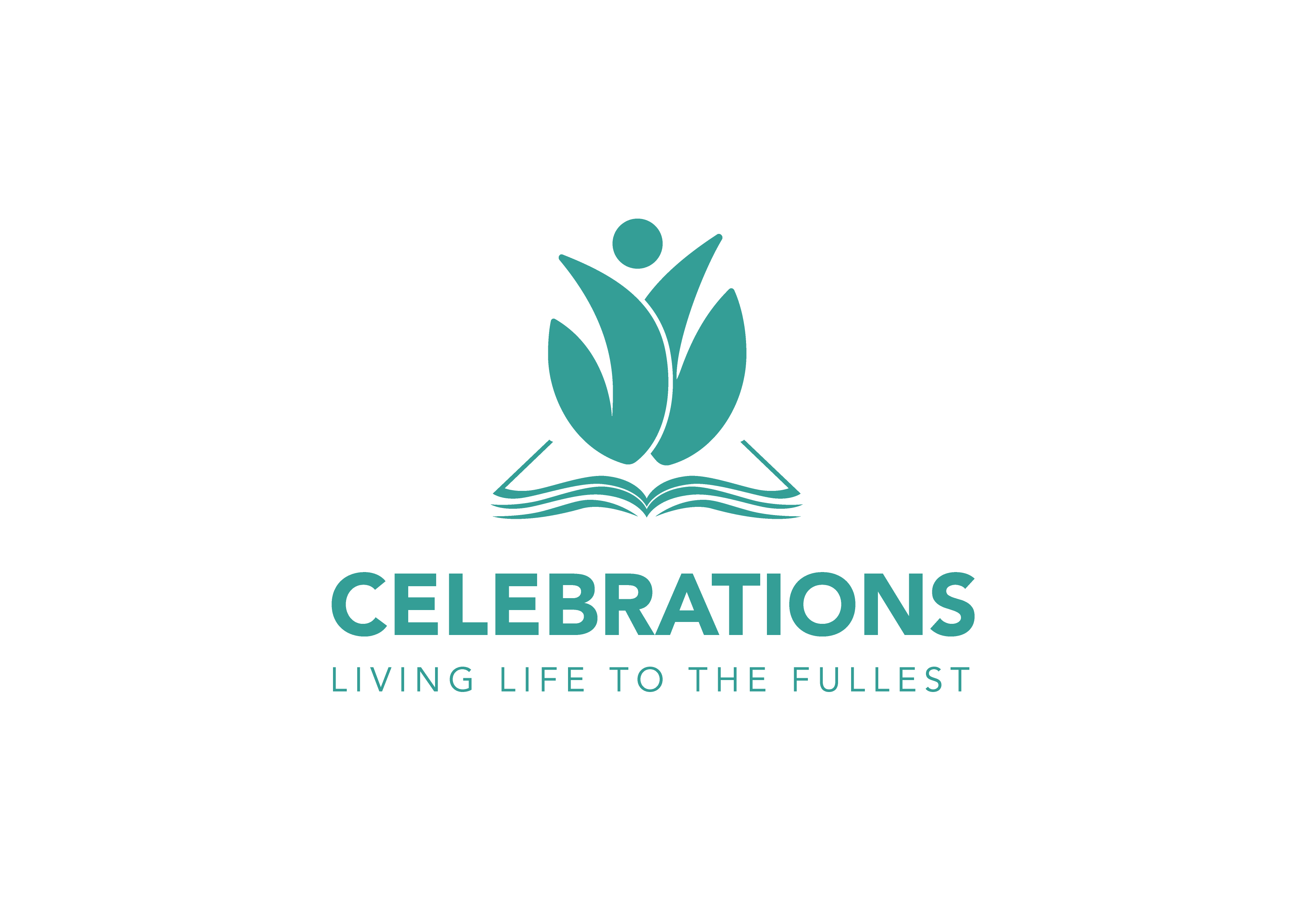 [Speaker Notes: What kept the men going? Social support, leadership, collaboration, discipline, a sense of humor—all these played vital roles. Most important, however, were optimism and hope. 
	
Those working above ground were based in Camp Hope. Those in the bowels of the earth emphasized hope, faith, and optimism in their communication with rescuers and families. The pope and other religious leaders prayed for them. One of the miners had the amazing experience of watching his wife give birth to their daughter through a visual communication setup during the rescue operation. The parents called her Hope, because they, along with the other miners and their families, never lost hope. The youngest miner, Jimmy Sanchez, shared his hopes and thoughts in a letter: “I want to eat so many things. I’m hungrier than ever. All these days I’ve been dreaming about my mom cooking for me. That will happen soon. After the bad comes the good.”¹	

It was a frightening and harrowing experience for all concerned, but running throughout their amazing story are the threads of optimism and hope—indispensable ingredients of a full, healthy, and happy life. 	

Optimism and hope make all the difference.

1 Elliott McLaughlin, CNN World, October 11, 2010, 3:01 pm EST.]
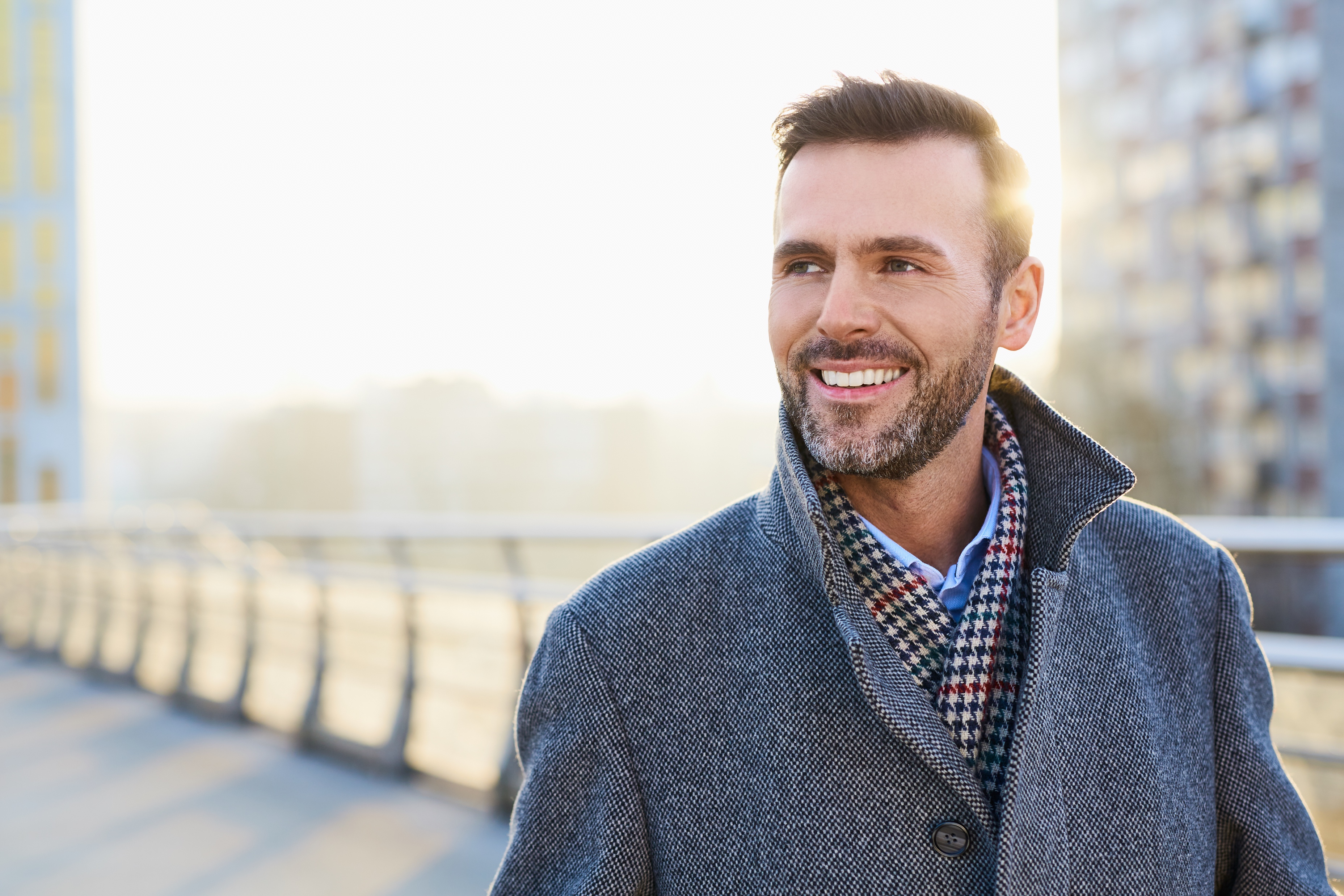 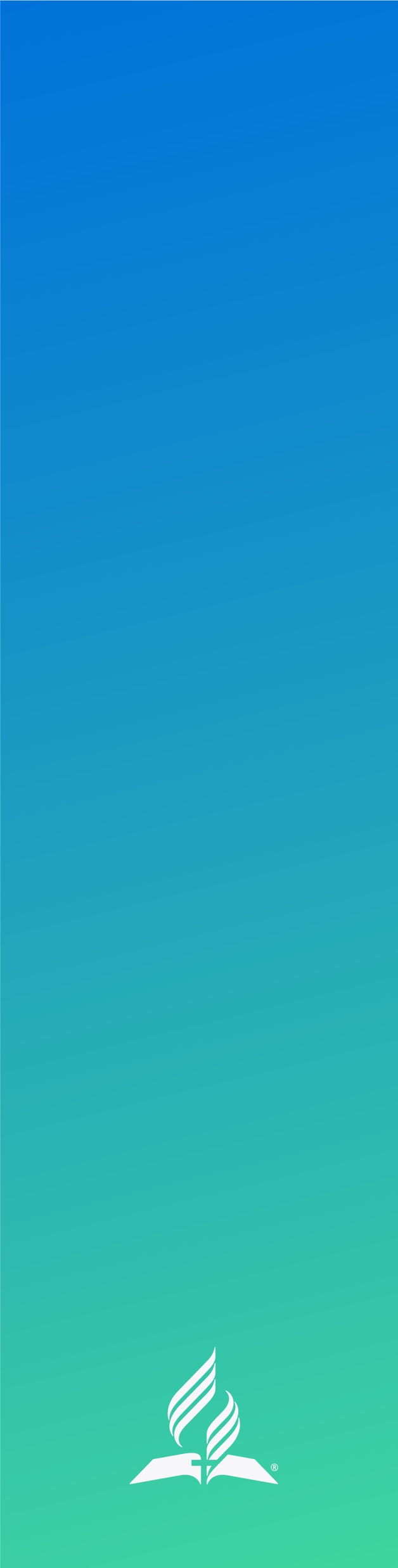 DEFINING OPTIMISM
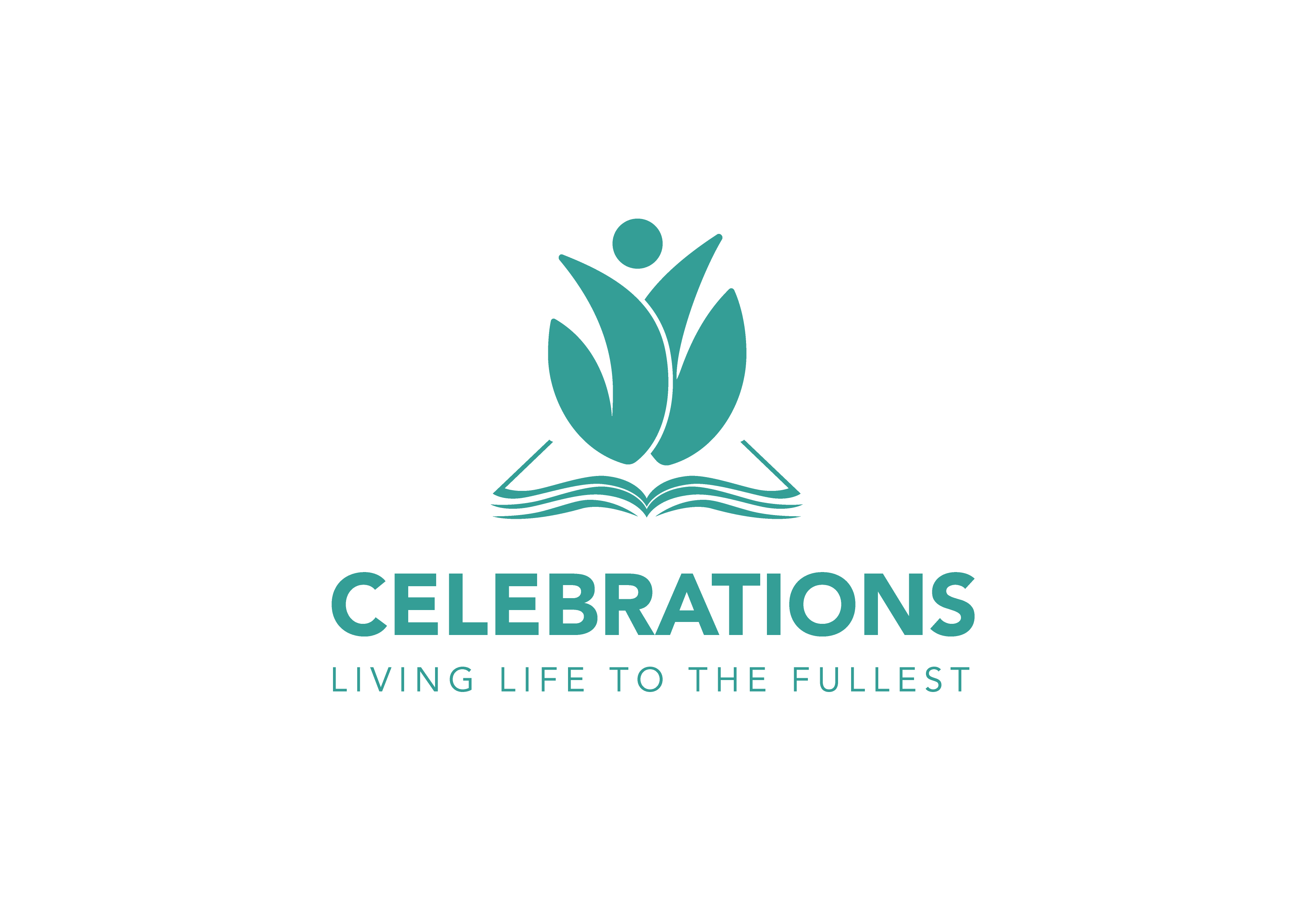 [Speaker Notes: What is optimism? There are many synonyms and related words: “happiness,” “hope,” “joyfulness,” “positive attitude,” “high spirits,” and “cheerfulness,” among others. Optimism has been defined as an enduring tendency to expect good personal outcomes in the future.² This fits with the Oxford dictionary definition, which describes optimism as an inclination to “hopefulness and confidence.”³ Hope and optimism will therefore be used interchangeably in this chapter. 

2 Harold G. Koenig, Michael E. McCullough, David B. Larson, Handbook of Religion and Health (New York: Oxford University Press, 2001), p. 207.
3 The Oxford Compact English Dictionary (England: Oxford University Press, 1996), p. 700.]
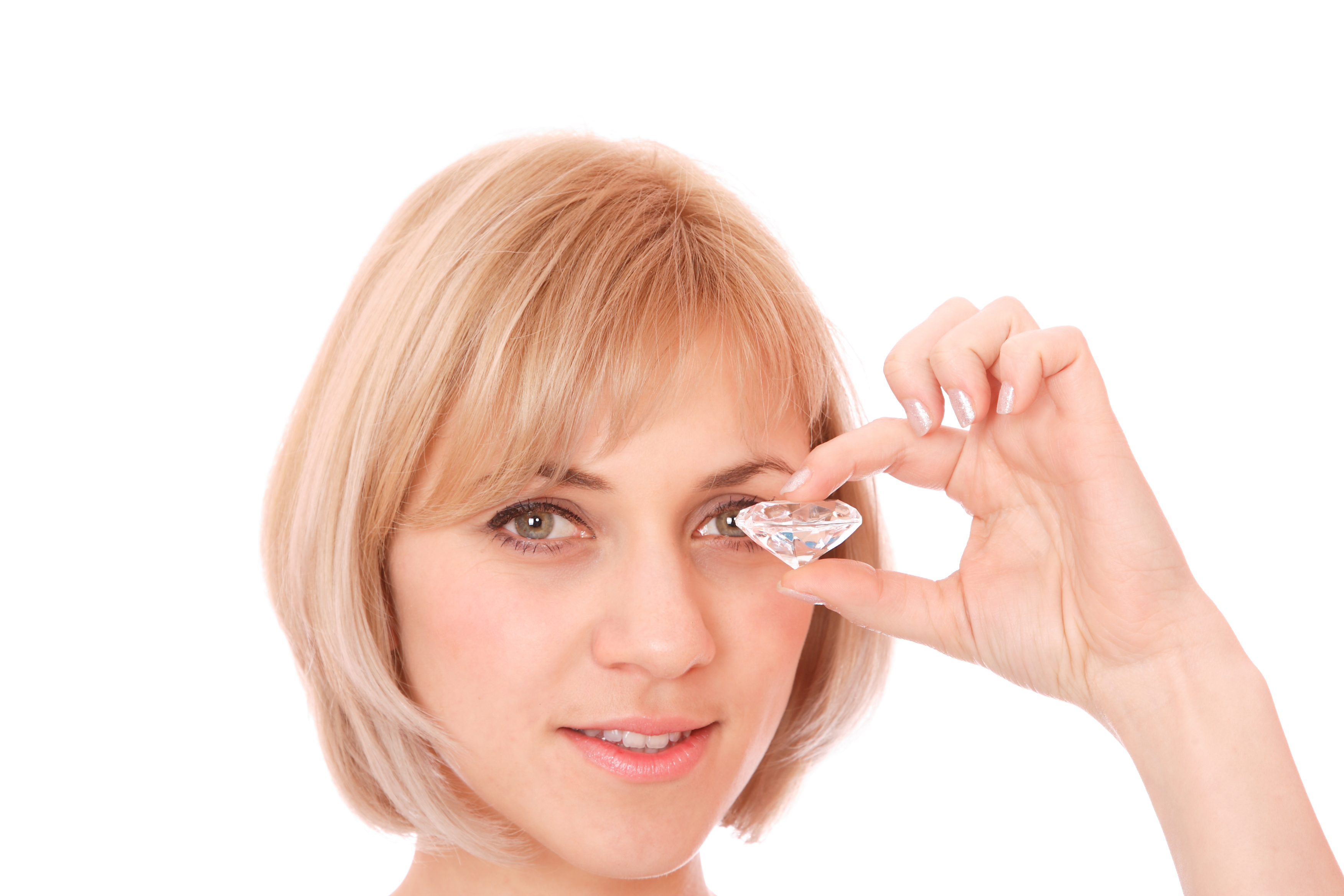 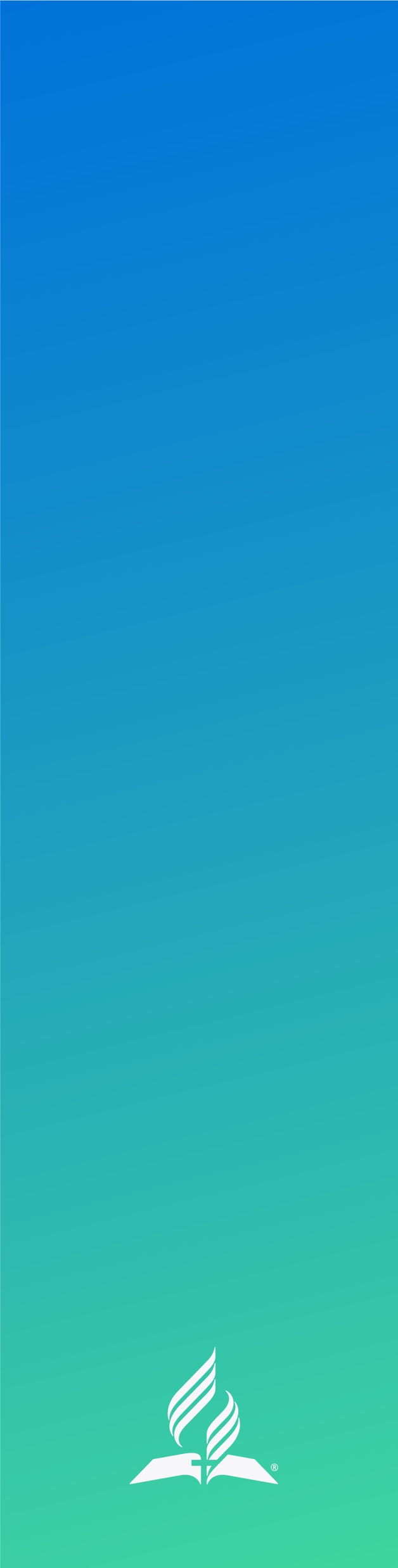 Two looking out the same window see different things
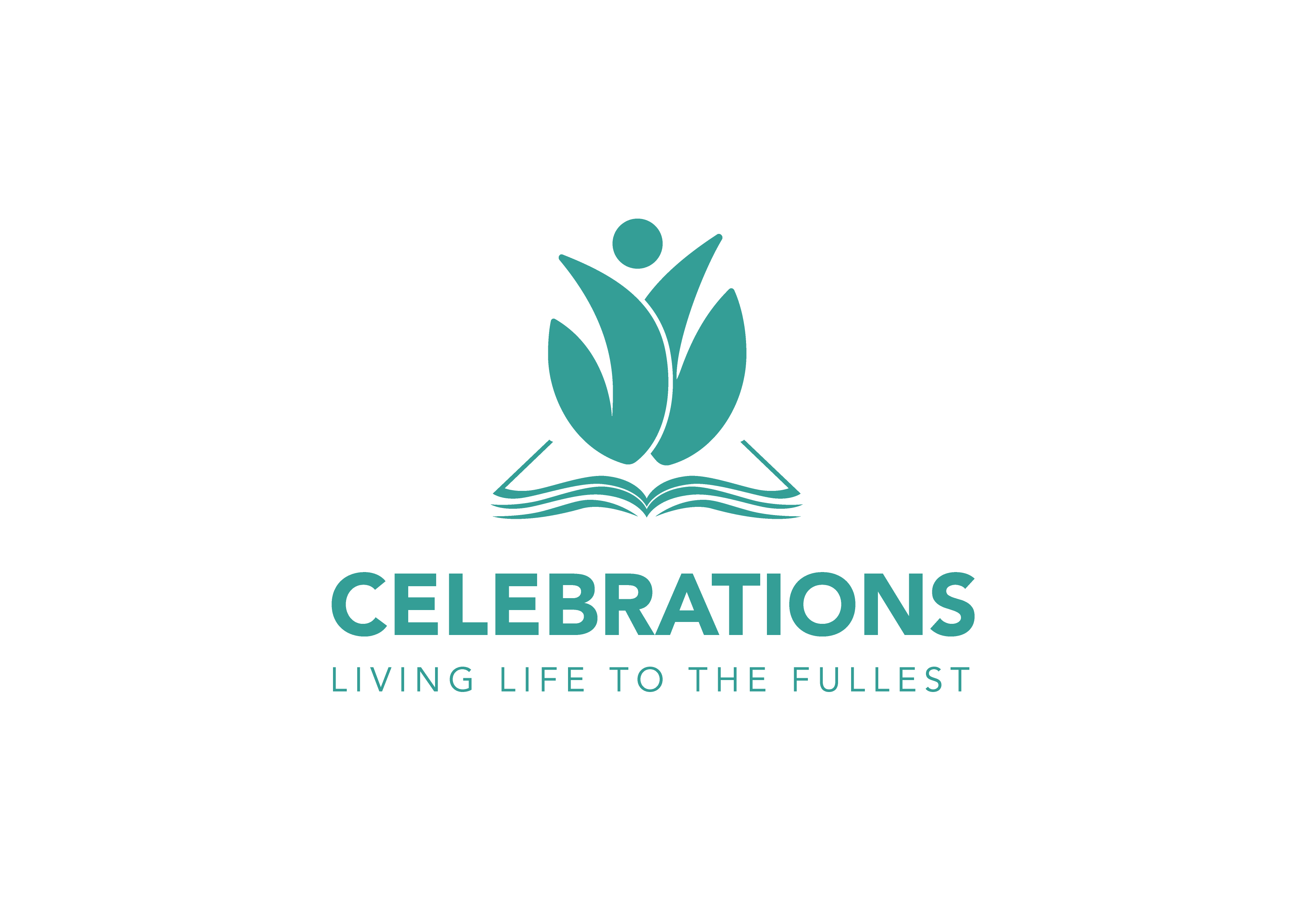 [Speaker Notes: Two people looking out the same window may see different things. The optimist, for example, may see beautiful stars that brighten the night; the pessimist may see mud, which further depresses the mood. Through the eyes of an optimist the glass is seen as half full; through the eyes of the pessimist the glass is seen as half empty. Optimism is the face of our faith, and it is built on hope and trust in God, and belief that He can work things out for our best. This is based on the verses: “We know that in all things God works for the good of those who love him” (Rom. 8:28, NIV) and “God is faithful; he will not let you be tempted beyond what you can bear. But when you are tempted, he will also provide a way out so that you can endure it” (1 Cor. 10:13, NIV).]
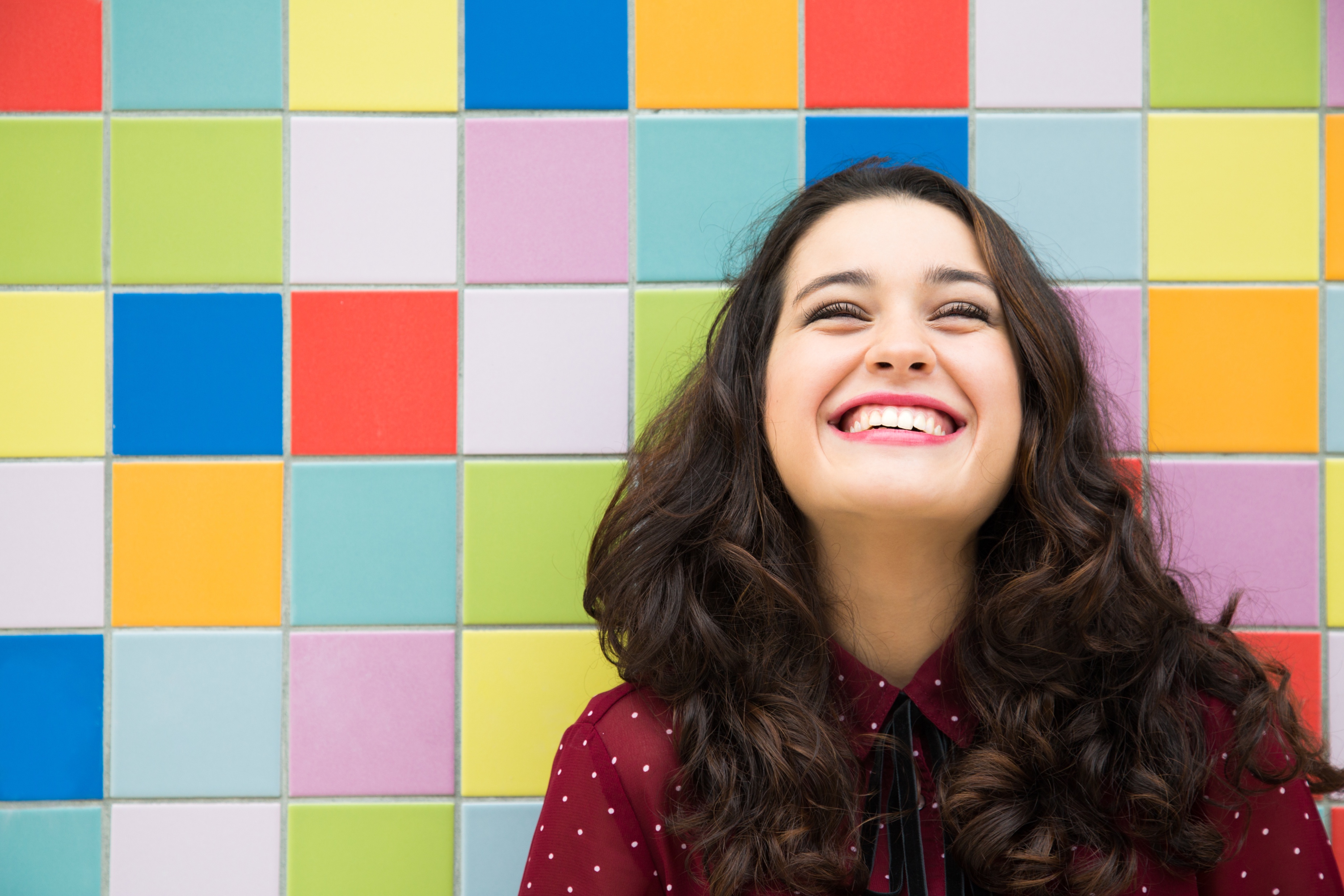 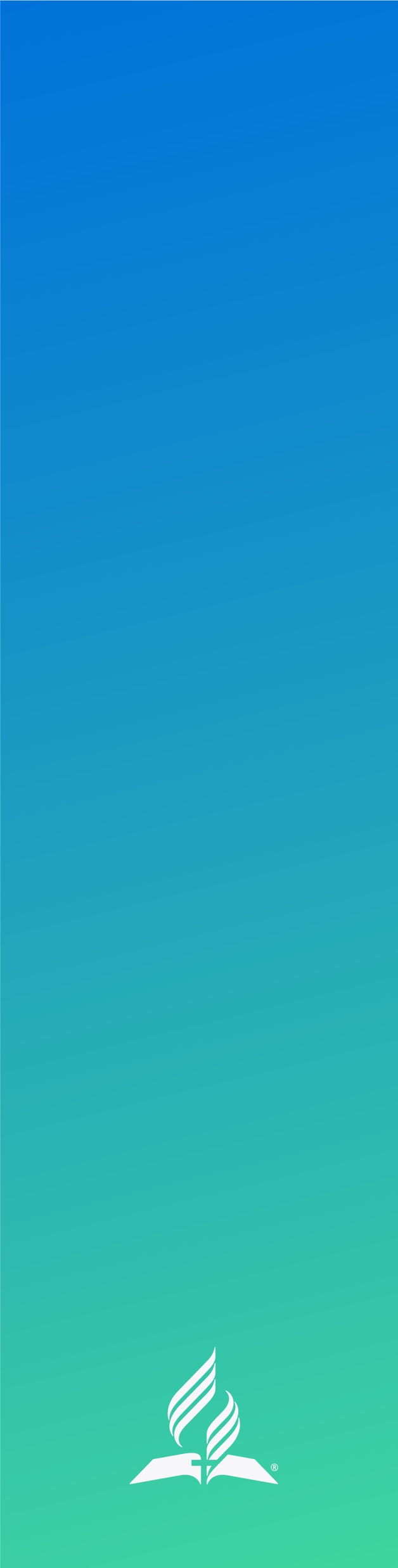 CHOOSE OPTIMISM
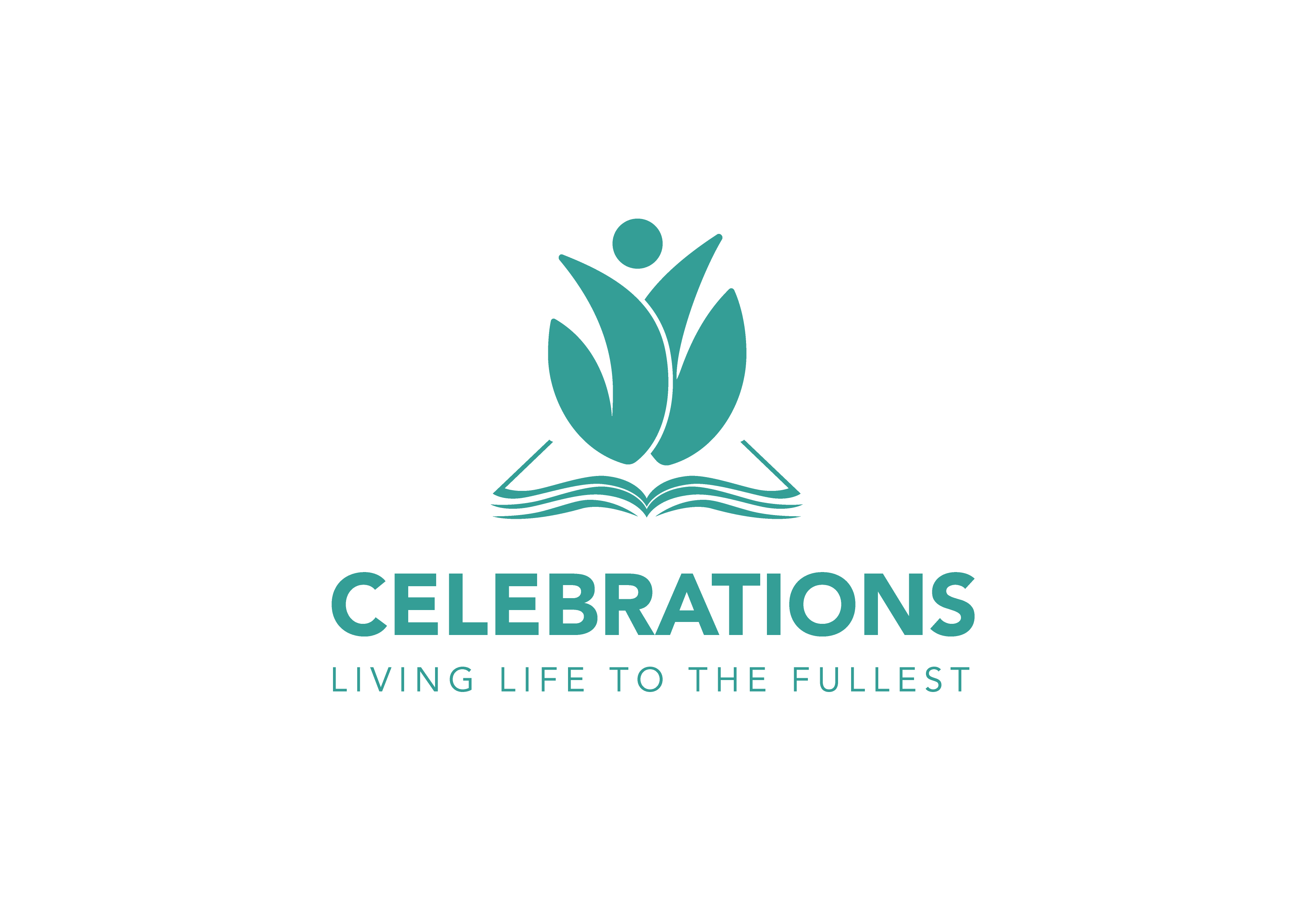 [Speaker Notes: The optimist may have peace and even joy when things do not turn out the way he or she had wanted. In this life we experience brokenness, sickness, and even death; yet through all this, we may know an equanimity and peace that are beyond human understanding or expectation. By exercising the choice to be optimistic, we can enjoy wholeness even in our human brokenness. (And we all are broken in some way or another, be it physically, mentally, emotionally, or spiritually.)]
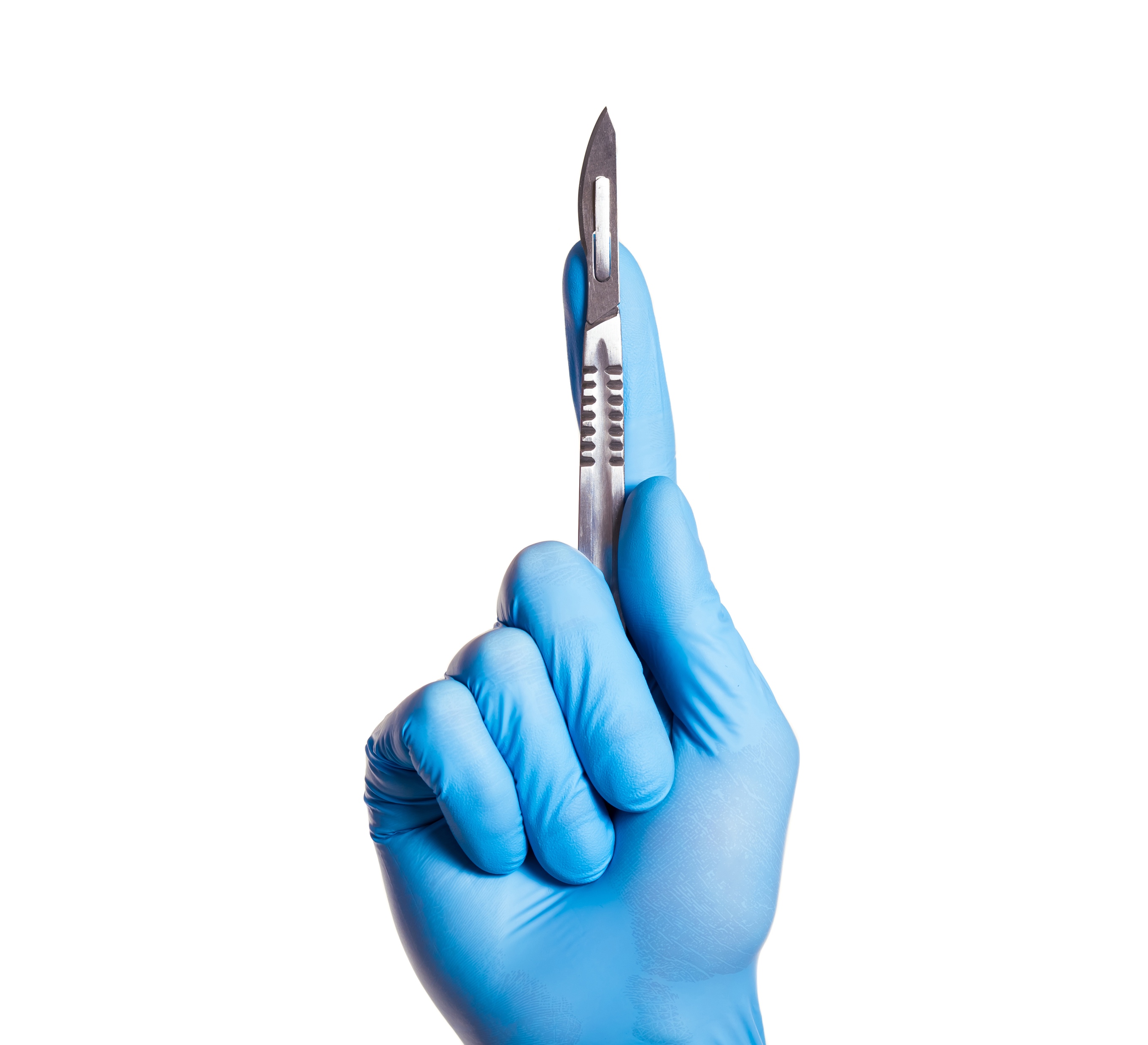 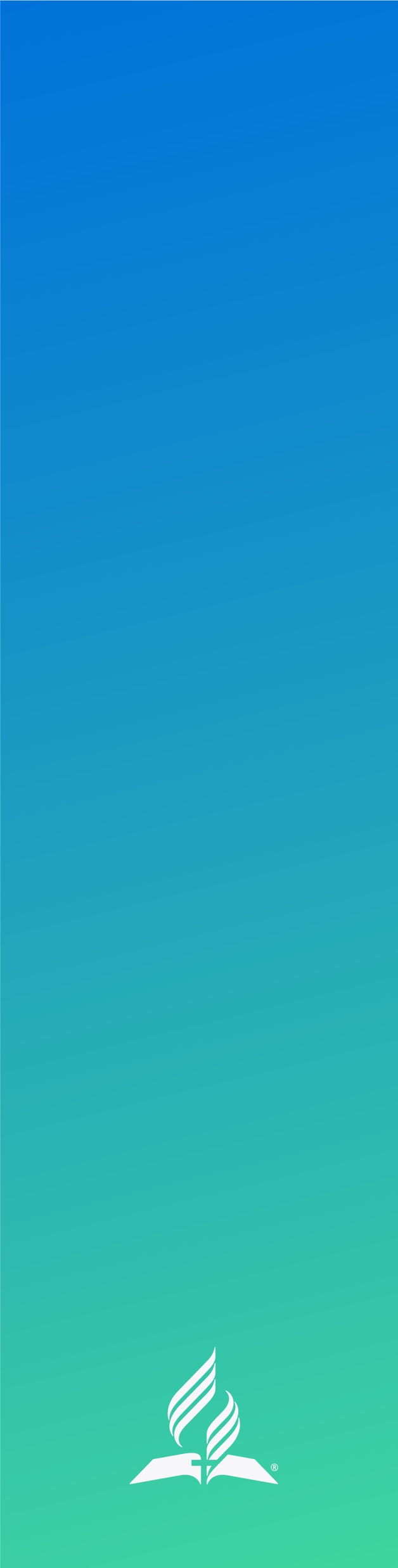 Hope without healing?
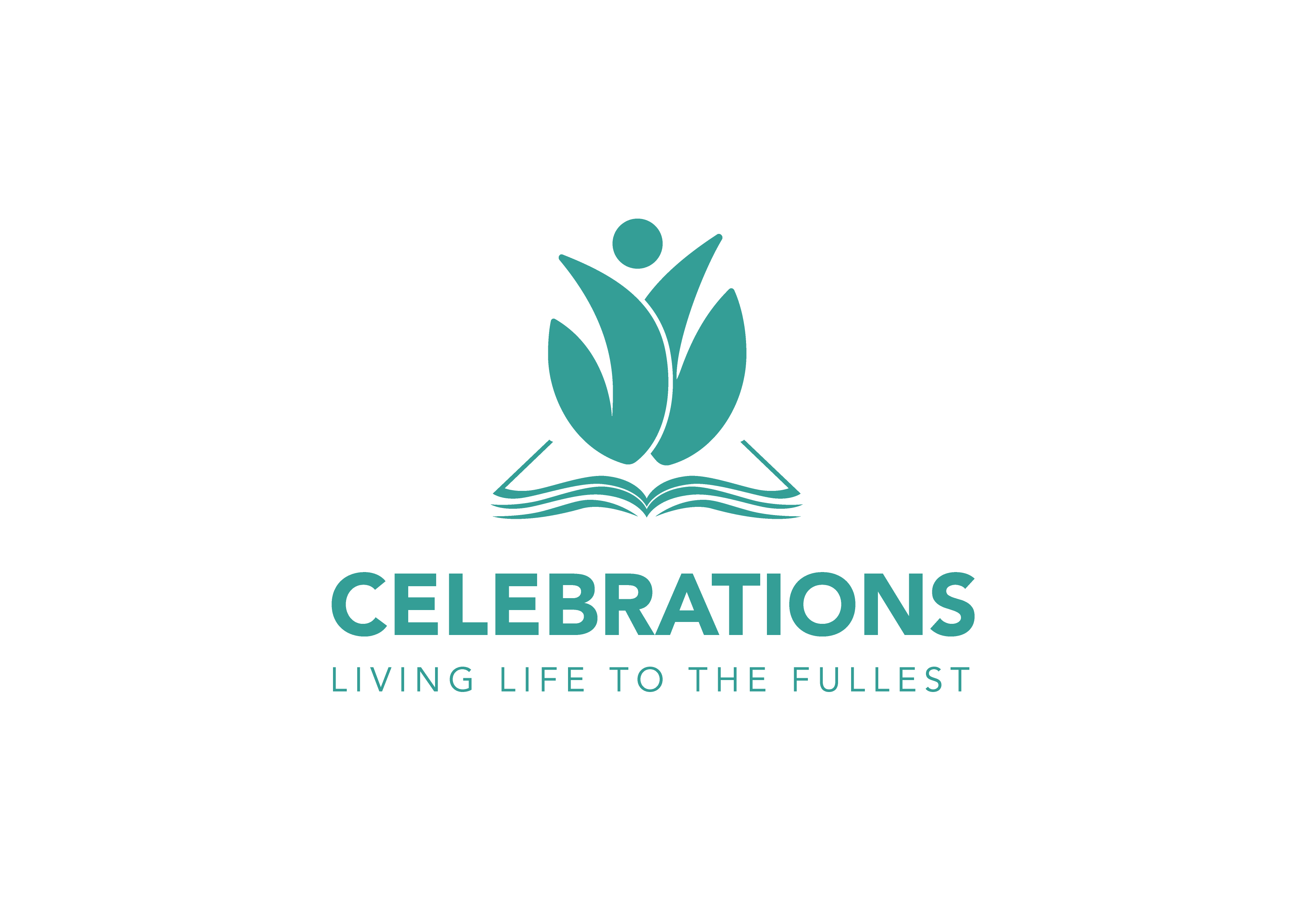 [Speaker Notes: She was in her late 30s and a mother of three. Her diagnosis was that of melanoma (malignancy of the skin), which had now spread throughout her body despite treatment to keep the tumor under control. She had been through much in her quest for a cure, including participation in two clinical trials. The tumor had shown a mild response to one of the treatments, but at the cost of many hospitalizations, severe fatigue, a punctured lung, and severe infections. When the cancer again was found to be out of control, she eagerly enrolled in a third clinical study. This was to be different from the previous experiences—this was an early phase trial, and any benefits would be for the research. She was unlikely to benefit herself. This particular study required major surgery prior to taking the experimental medication.

The evening before the operation when asked if she had additional questions, she smiled and stated that she didn’t and that having been through this before she knew what she was letting herself in for. Then in a lowered tone she added that she was a mother and would do anything to be able to have even just a little more time with her children. The attending staff members were in awe of her selfless courage. They were also impressed that her optimism, although based on false hopes in a hopeless situation, had to be of some benefit to a person in her position. She died one year later—the tumor did not respond to the experimental treatment.]
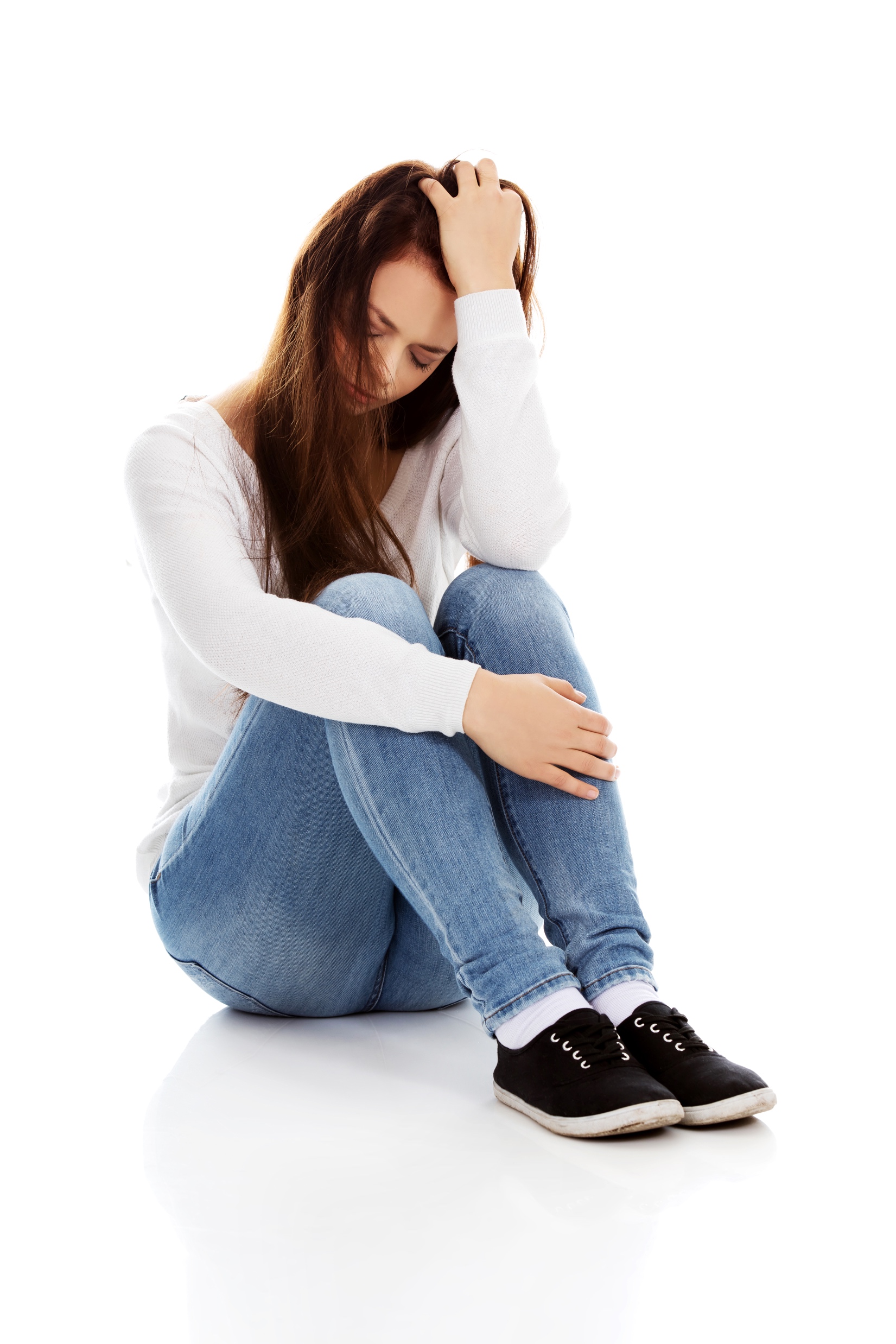 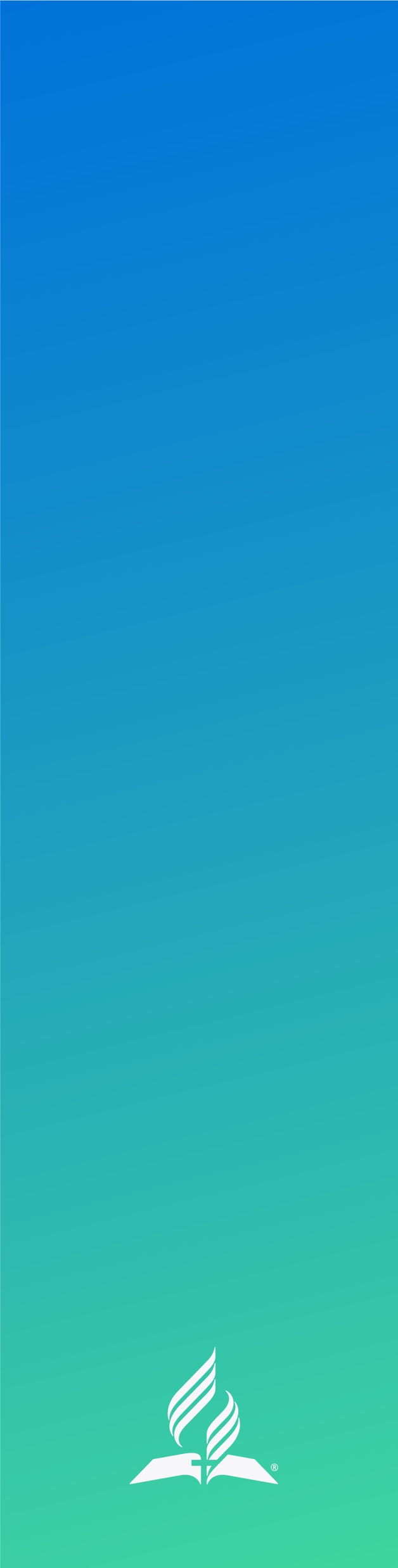 Many in need chose to be optimistc
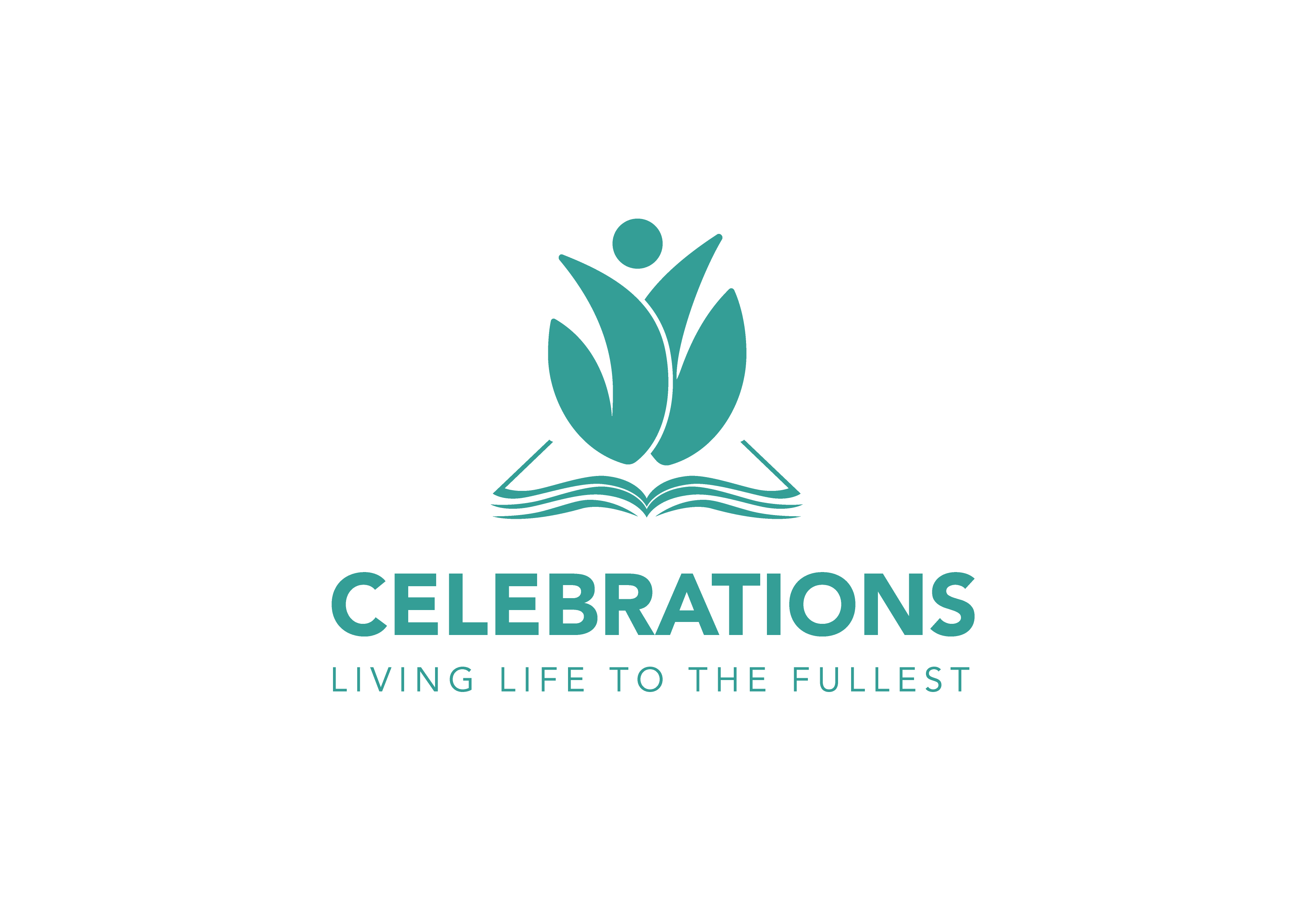 [Speaker Notes: This sad but inspirational experience confirms what we know so well—things don’t always turn out the way we would like them to. Many of us need help making the choice to be optimistic, particularly under difficult circumstances. Family and other social support is both helpful and essential in this process. Pessimists tend to believe that bad events will last a long time, and they often relinquish the idea that situations will improve. The approach of the optimist, on the other hand, is to view a negative event as a temporary setback and be spurred on to try harder. Sometimes the realistic approach, which takes challenges and problems into account, may be viewed as pessimism; at the same time, a realistic optimist nurtures hope and perseverance, choosing to believe and work toward the improvement of circumstances and situations. “A pessimist sees the difficulty in every opportunity,” Sir Winston Churchill said. “An optimist sees the opportunity in every difficulty.”]
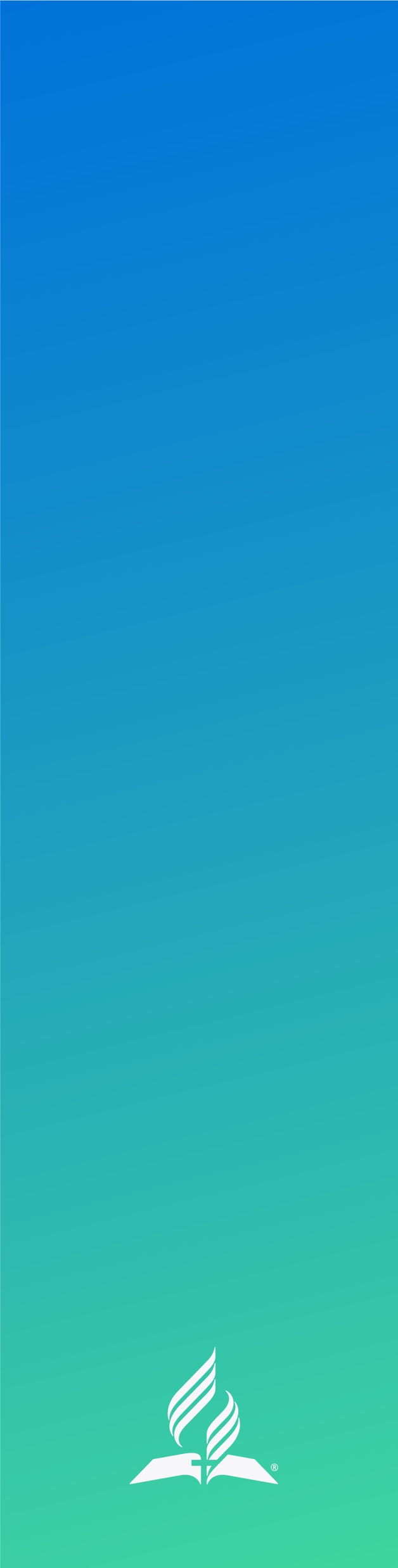 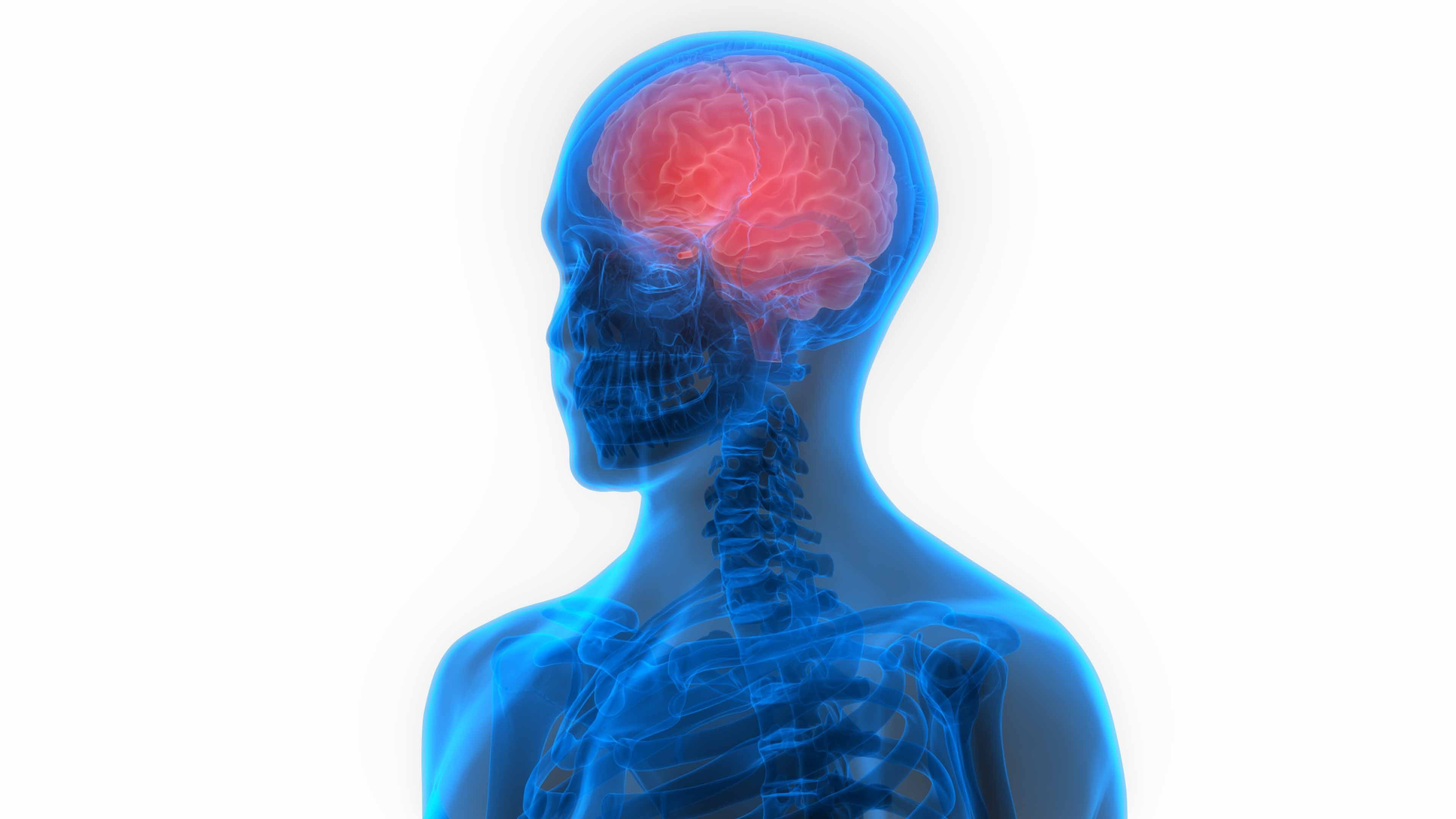 The brain is able to signal cheerful thoughts
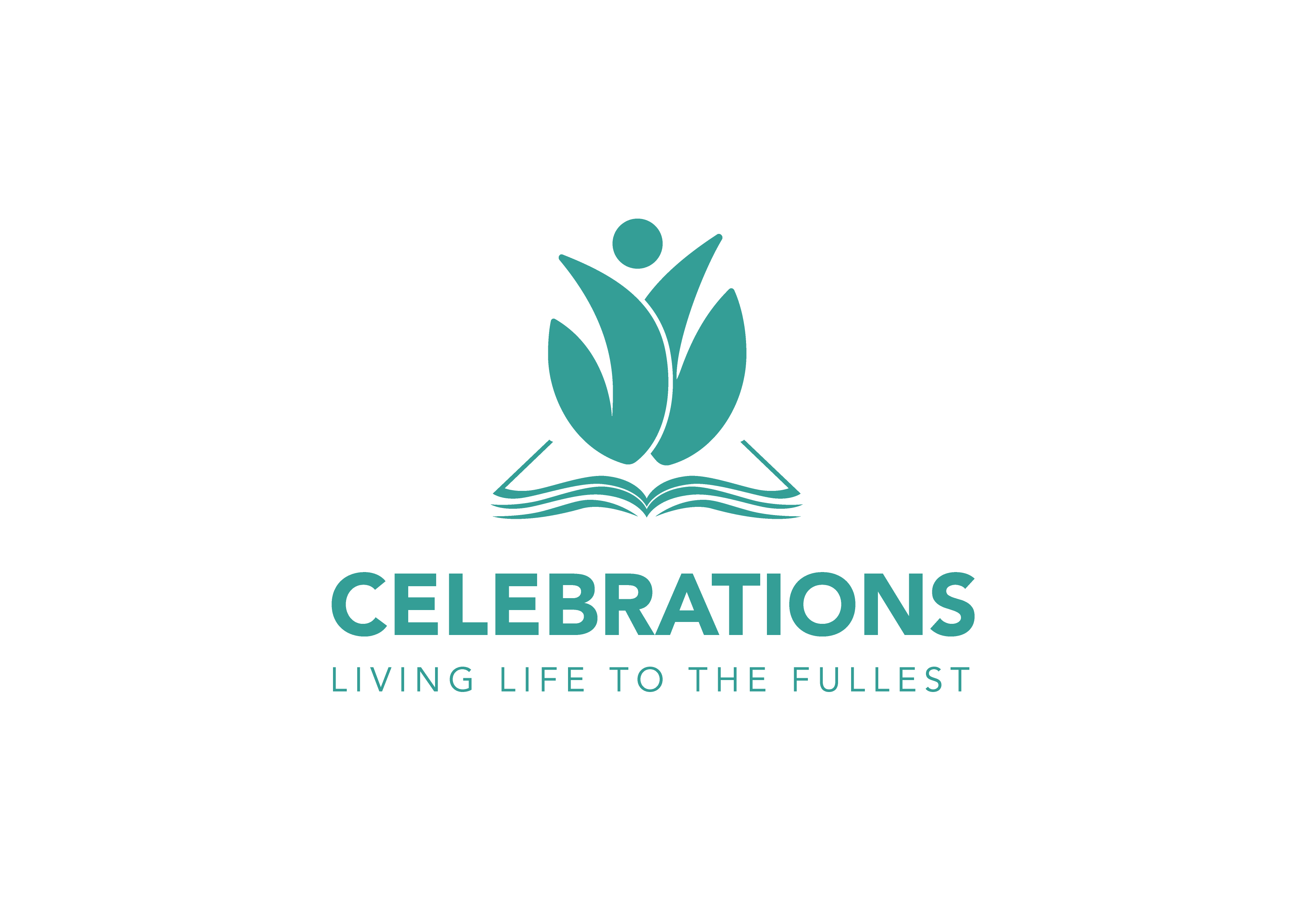 [Speaker Notes: A substantial amount of research demonstrates that hope and optimism are associated with better mental and physical health. Additionally, people with higher levels of optimism have more effective coping mechanisms.⁴ In 2007 New Scientist published a fascinating article describing the demonstration of an area deep in the middle of the brain that is thought to be important in signaling and generating cheerful thoughts. Dr. Phelps and colleagues conducted these groundbreaking studies using magnetic resonance imaging (MRI), which may help us to better understand states of cheerfulness and depression even on an anatomical basis.⁵

4 Harold G. Koenig, Michael E. McCullough, David B. Larson, ibid.
5 New Scientist Life, “Source of ‘optimism’ found in the brain,” October 24, 2007; www.newscientist.com/article/dn12827-source-of-optimism-found-in-thebrain.html. Accessed April 5, 2012.]
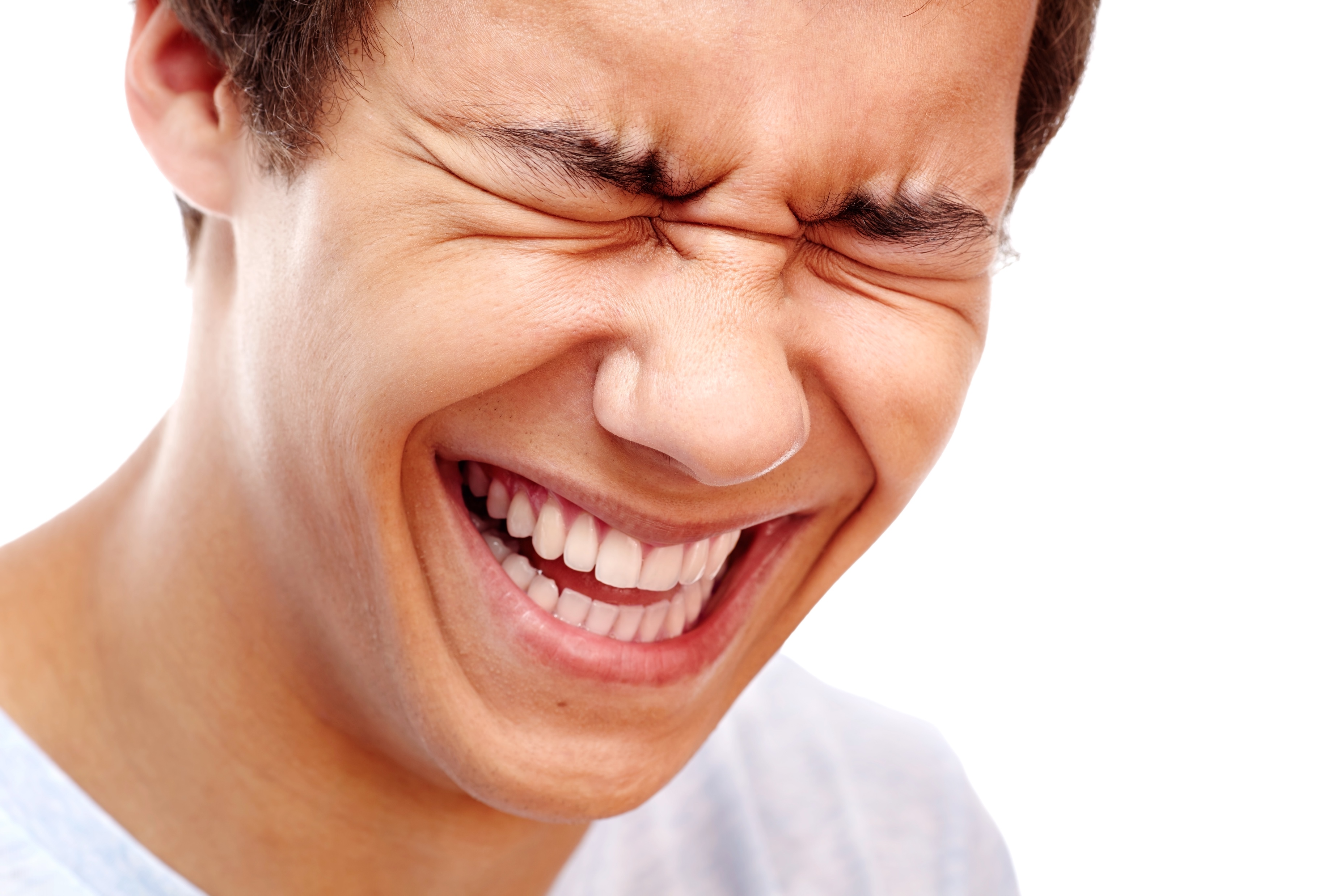 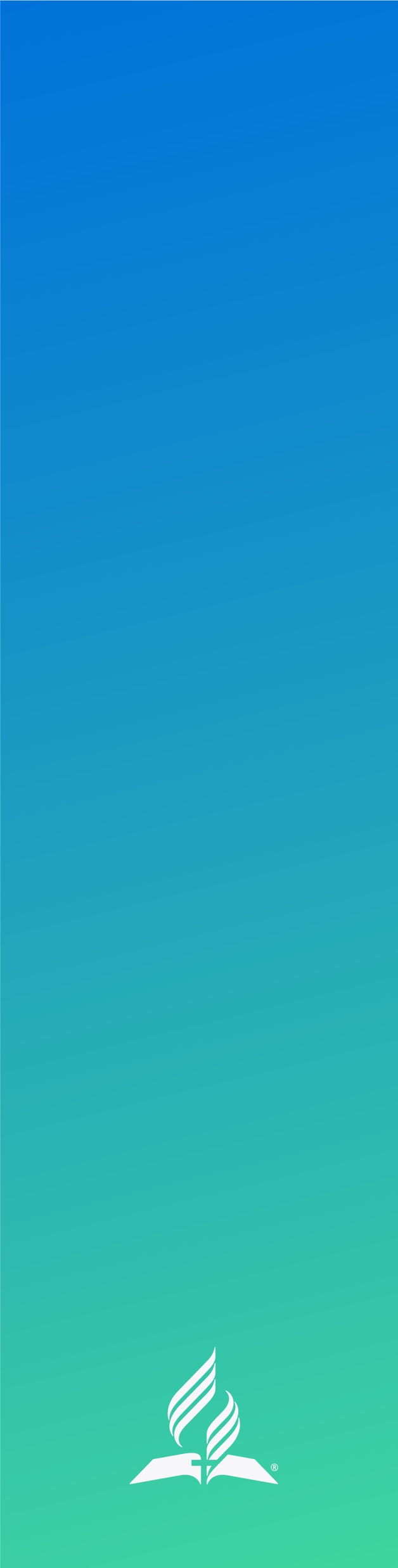 Laughter is a good medicine
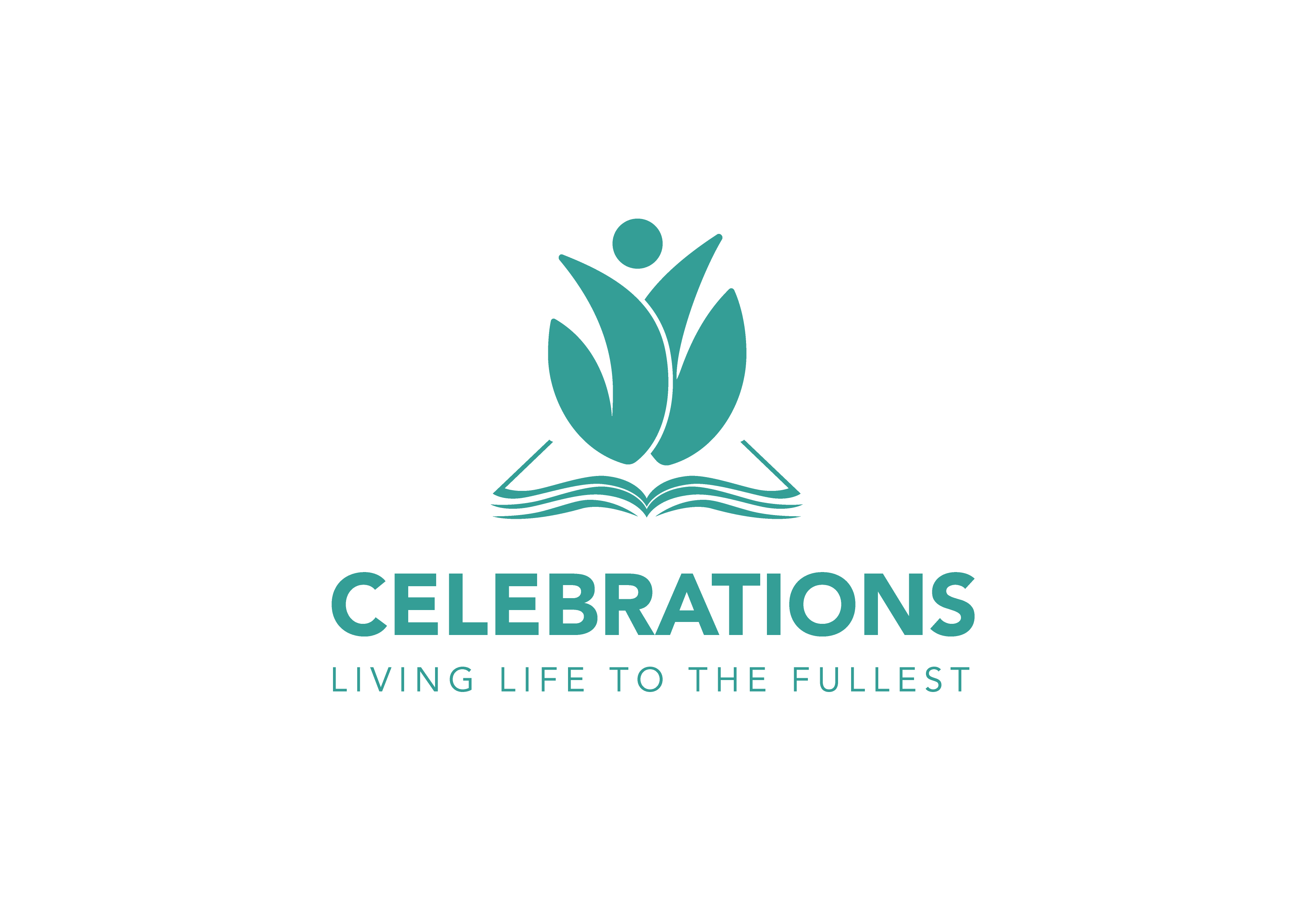 [Speaker Notes: In the late 1970s Norman Cousins authored a book entitled “Anatomy of an Illness.”⁶ In it he describes his own experience with a debilitating illness and how, when medications failed to alleviate his pain and discomfort, he decided to watch humorous movies that elicited spontaneous and genuine laughter. To his delight and surprise he enjoyed physical and emotional improvement and ultimately returned to normal functioning. 
	
Since that time much research has focused on the positive effects of genuine, relaxing laughter showing significant benefits to health, including an increased pain tolerance.⁷ Laughter triggers an uptake of endorphins, one of the brain chemicals responsible for the feeling of well-being as well as reducing pain.

6 N. Cousins, Anatomy of an Illness as Perceived by the Patient (New York: W. W. Norton & Company, Inc., 1979).
7 R. I. M. Dunbar, Rebecca Baron, et al. Proceedings of the Royal Society B: Biological Sciences, March 22, 2012, vol. 279, no. 1731, pp. 1161-1167.]
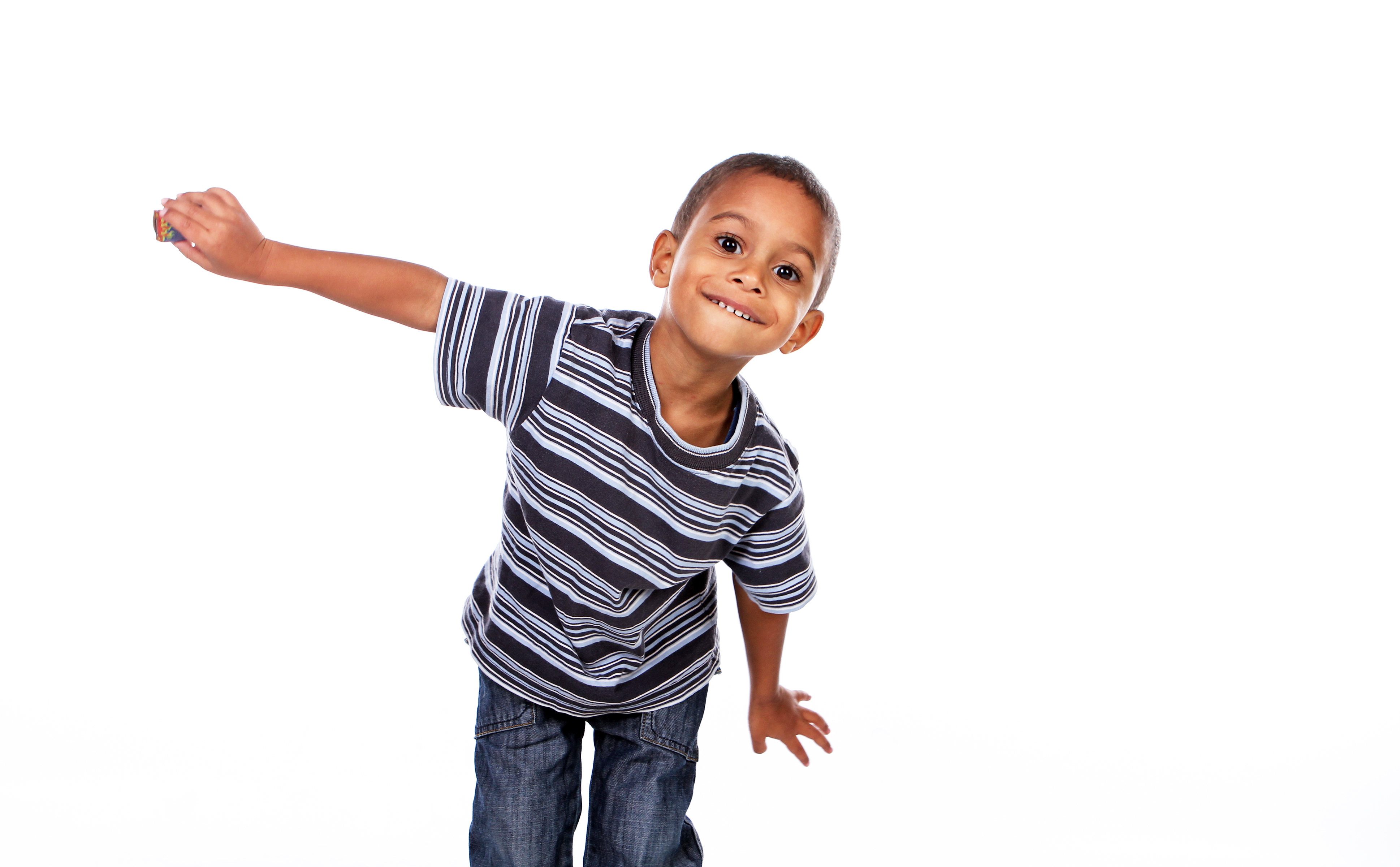 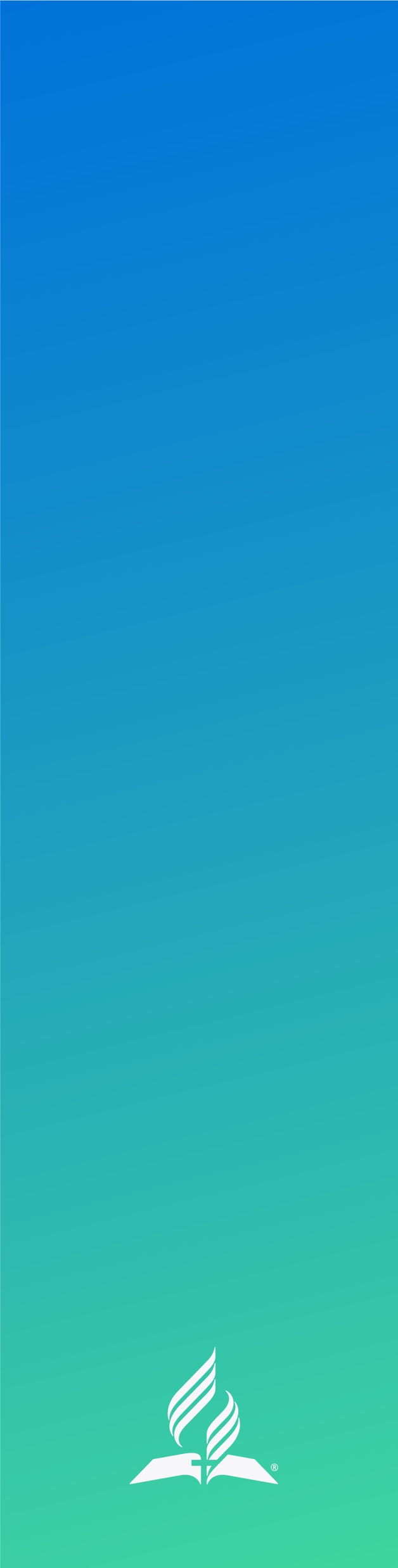 “A cheerful heart is good medicine”
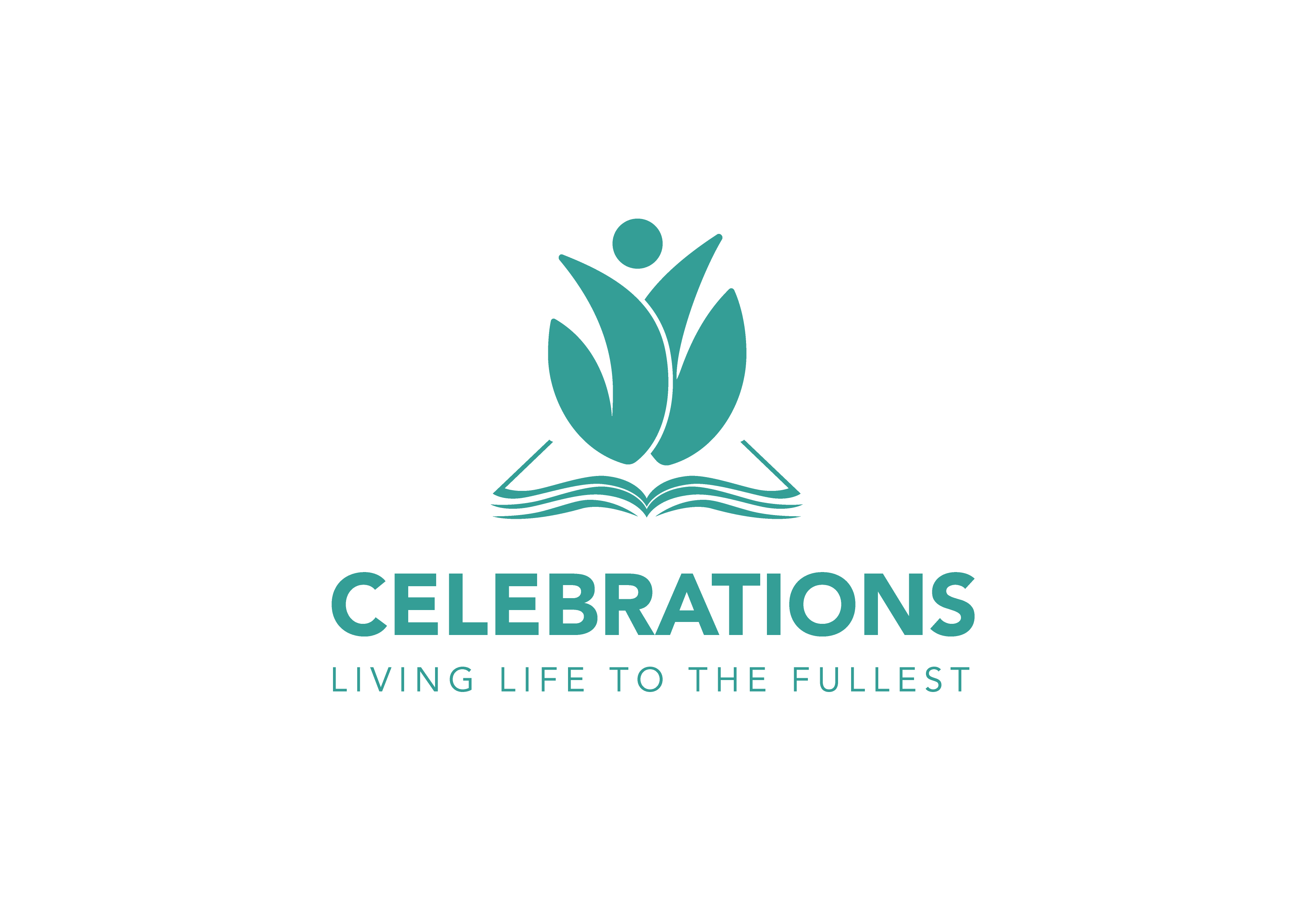 [Speaker Notes: We are fearfully and wonderfully made! No wonder the Bible says: “A cheerful heart is good medicine, but a crushed spirit dries the bones” (Prov. 17:22, NIV). 	
So what may hearty laughter do for our bodies? It can:
exercise the lungs.
stimulate the circulatory system.
increase the oxygen intake into the lungs, which is then distributed by the blood to the cells.
act as an internal jogger: The heart rate, breathing, and circulation will speed up after good and hearty laughter.	
Subsequently, the pulse rate and blood pressure will decrease, and the skeletal muscles may then become relaxed.]
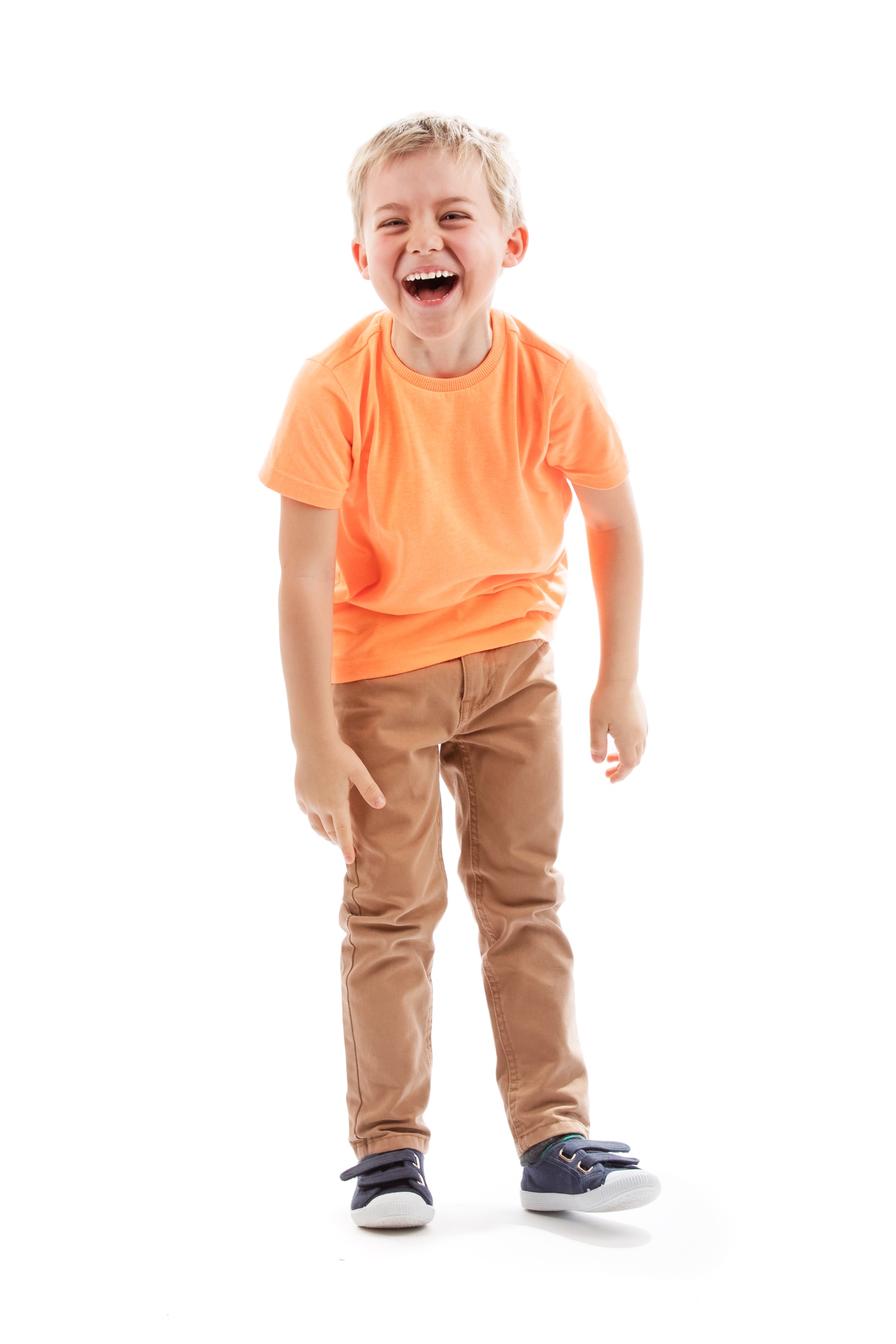 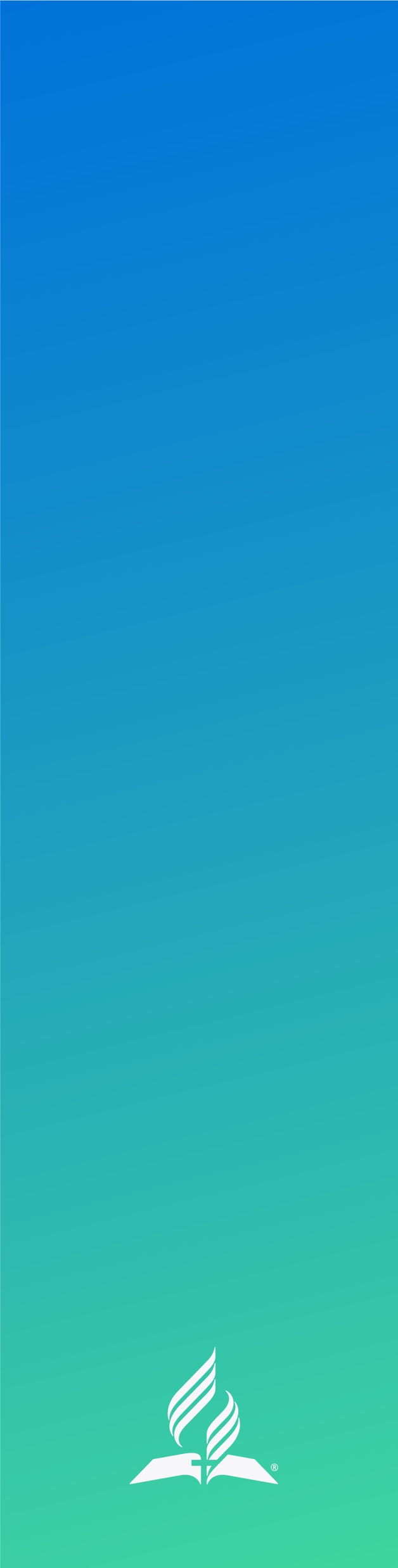 Laughter produces endorphins
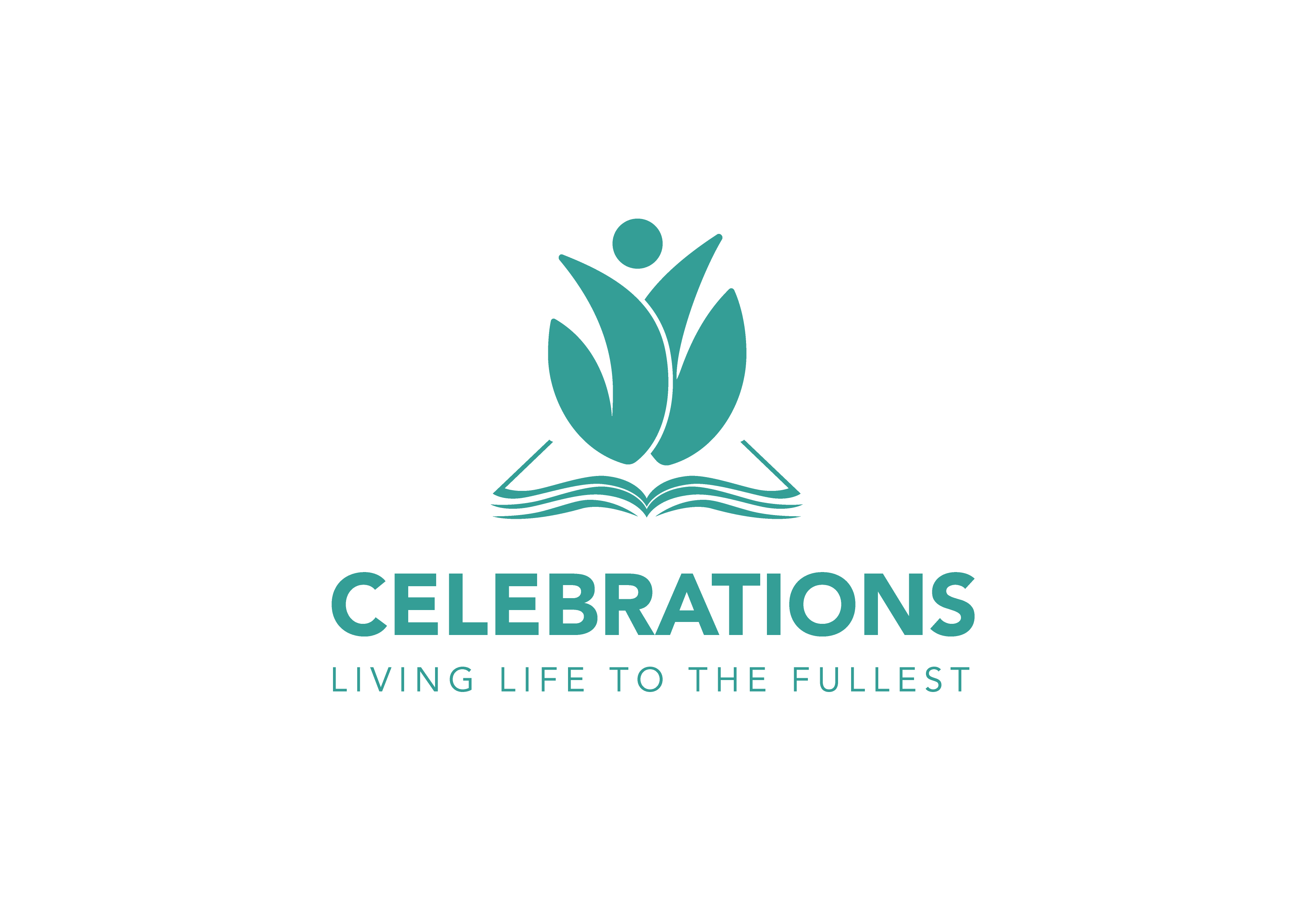 [Speaker Notes: Studies show that each time a person is happy and has laughed genuinely (not forced, superficial laughter), the sympathetic nervous system is stimulated, which in turn produces catecholamines. These catecholamines then stimulate the anterior lobe of the pituitary gland to produce endorphins, which: 
are the body’s natural opiates that soothe and relax the mind. They can relieve pain more effectively than morphine. 
elevate the mood.
may increase the activity of the immune cells.	
Laughter is surely a powerful medicine.]
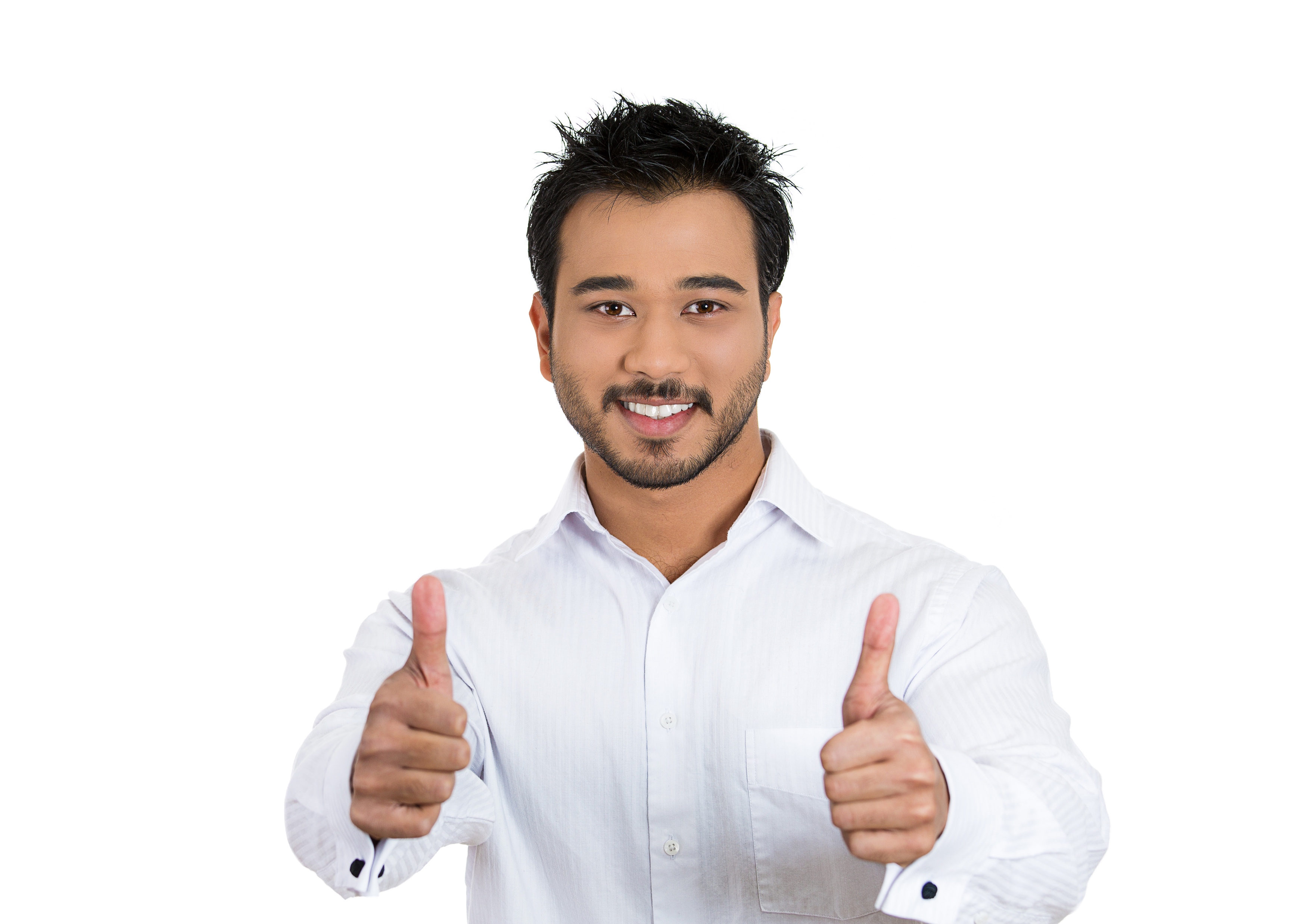 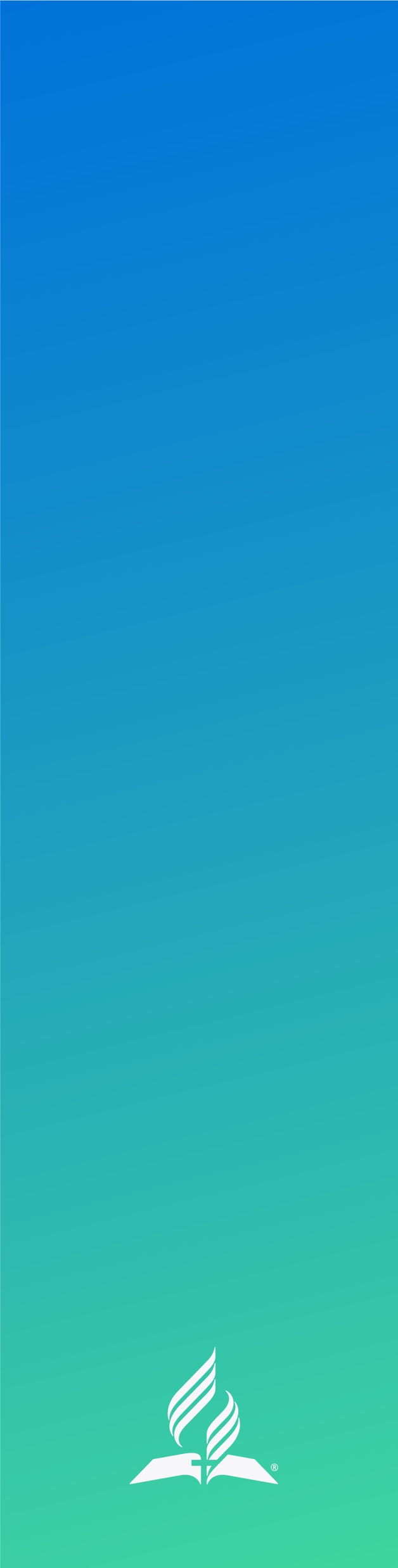 A positive attitude can be cultivated
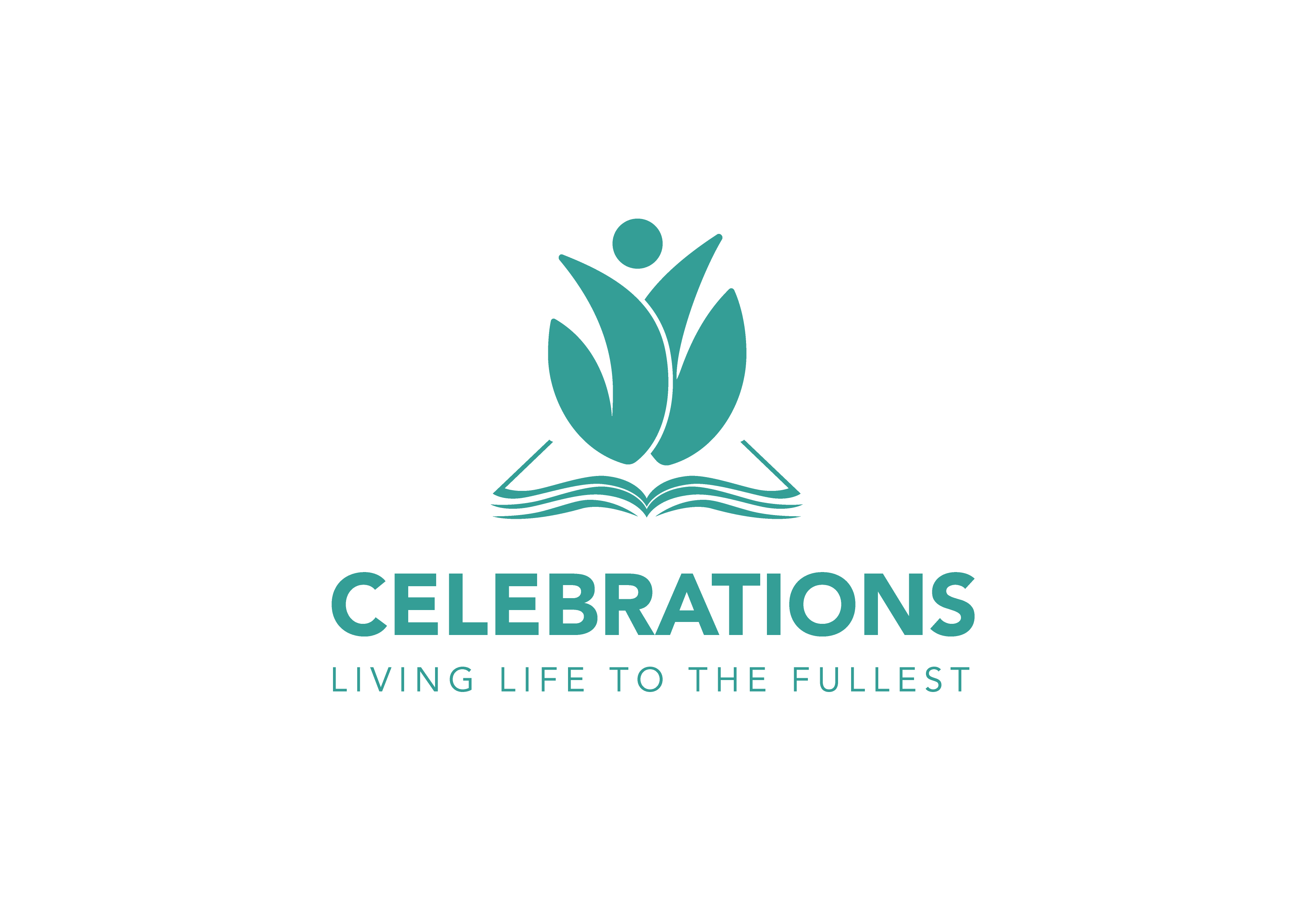 [Speaker Notes: The twentieth-century lifestyle studies by Drs. Belloc and Breslow from the Department of Public Health, Berkeley, California, reinforce that longevity has a close connection with the happy disposition of people. This study involved 6,928 adult residents of Alameda County, and the results showed that those who were generally unhappy had a death rate 57 percent higher than those who were generally very happy.⁸ It’s not always possible to be happy and laughing, but a positive attitude can be cultivated—and studies show that a positive, optimistic attitude carries beneficial effects.

We can be happy and experience genuine laughter, especially when we completely trust God, knowing that He is in control of our lives no matter what the circumstances may be.

8 L. F. Berkman, S. L. Syme, “Social networks, host resistance, and mortality: a nine-year follow-up study of Alameda County residents,” American Journal of Epidemiology, 1979, Feb; 109(2): pp. 186-204.]
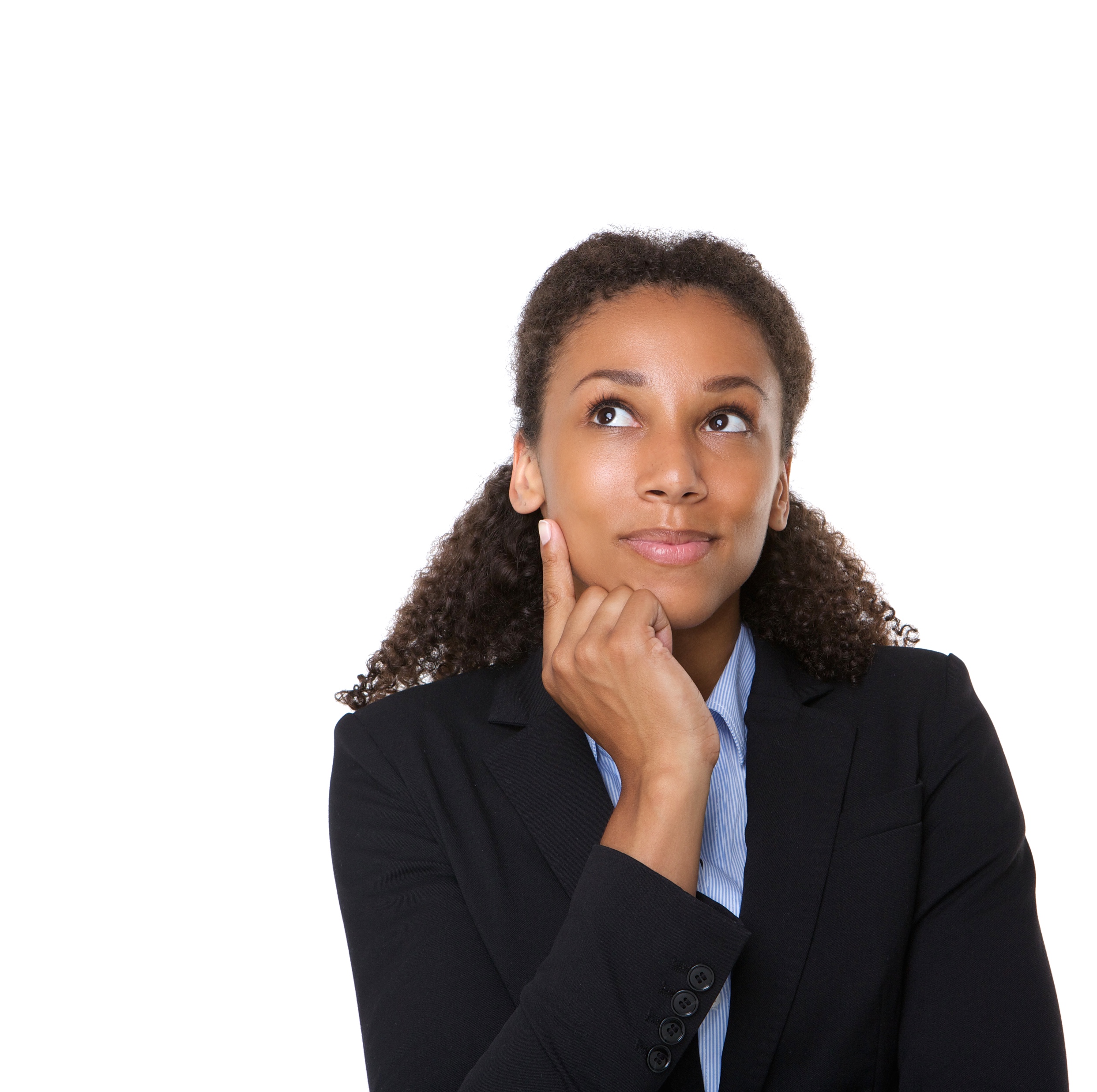 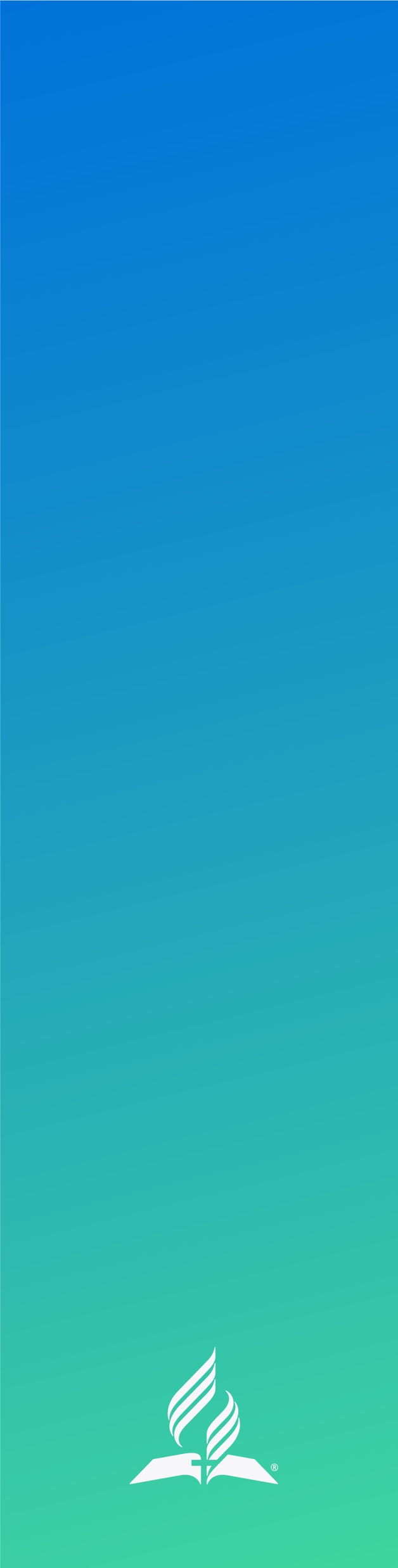 Positive thoughts
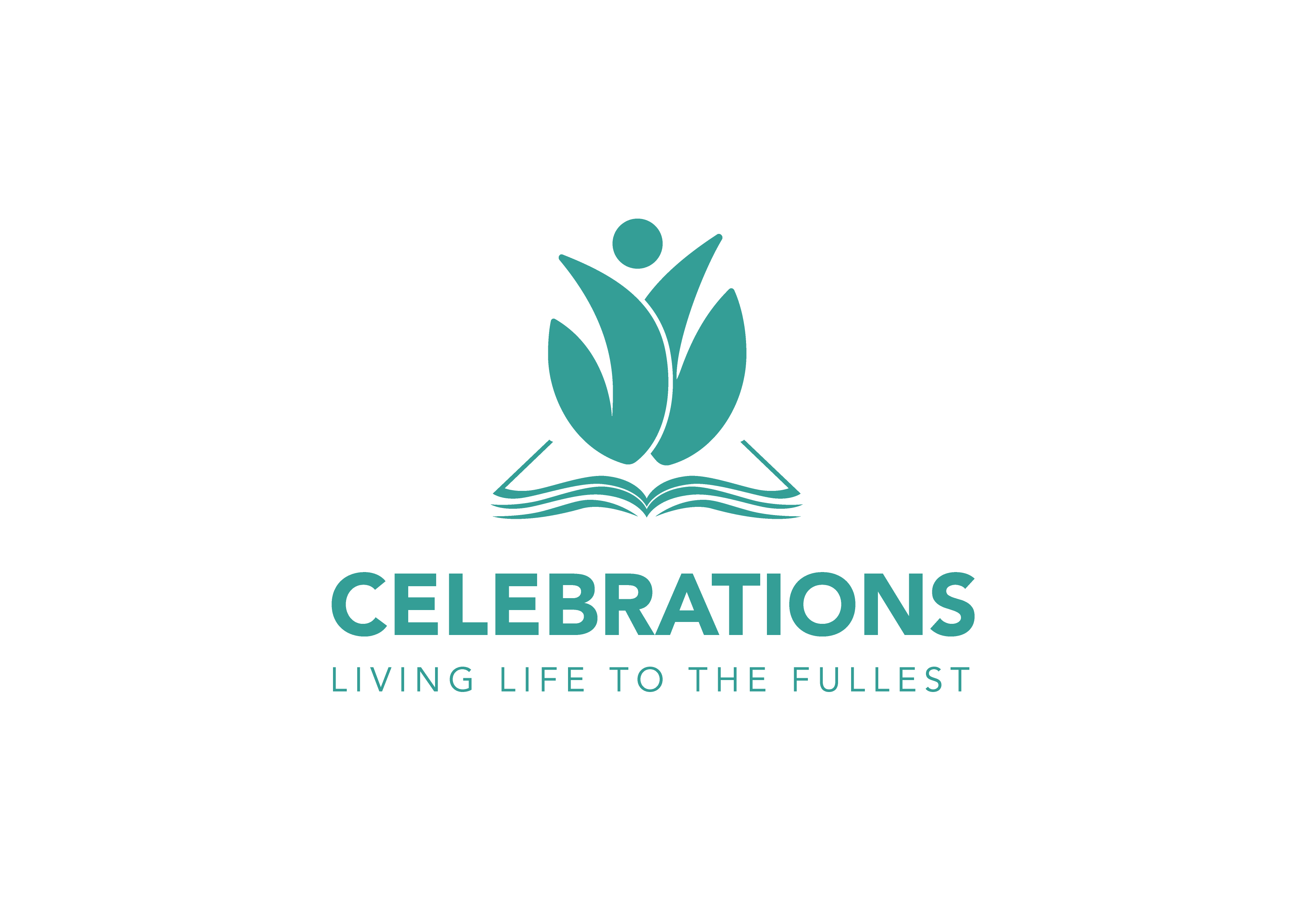 [Speaker Notes: Another interesting study was conducted by Dr. David McClelland, who showed a group of students a photograph of a couple sitting on a bench by a river. He requested that each student write a story about this couple to gain greater insight into each student’s subconscious perceptions and projections. He found that those who wrote stories depicting the positive outlook they had of this couple, envisioning them as enjoying a happy, trusting relationship, helping each other, respecting each other, and sharing warm, loving feelings with each other, demonstrated higher levels of immune antibodies and also reported fewer infectious diseases during the preceding year. Those who wrote stories depicting a negative outlook of the couple, in which they were seen to be manipulating, deceiving, or abandoning each other, demonstrated lower levels of immune antibodies and reported experiencing significantly more illness during the previous year.⁹

Nurturing positive thoughts and emotions about people and situations impacts our own personal well-being. It’s also essential to note that our lives are not lived in a vacuum—we are social creatures. Social support and connectedness also strongly influence our emotional, spiritual, mental, and physical health.10

9 D. C. McClelland, “Motivational factors in health and disease,” American Psychologist, 1989, 44(4): pp. 675-683.
10 C. Conversano, A. Rotondo, et al. Clinical Practice and Epidemiology in Mental Health, May 14, 2010; 6: pp. 25-29.]
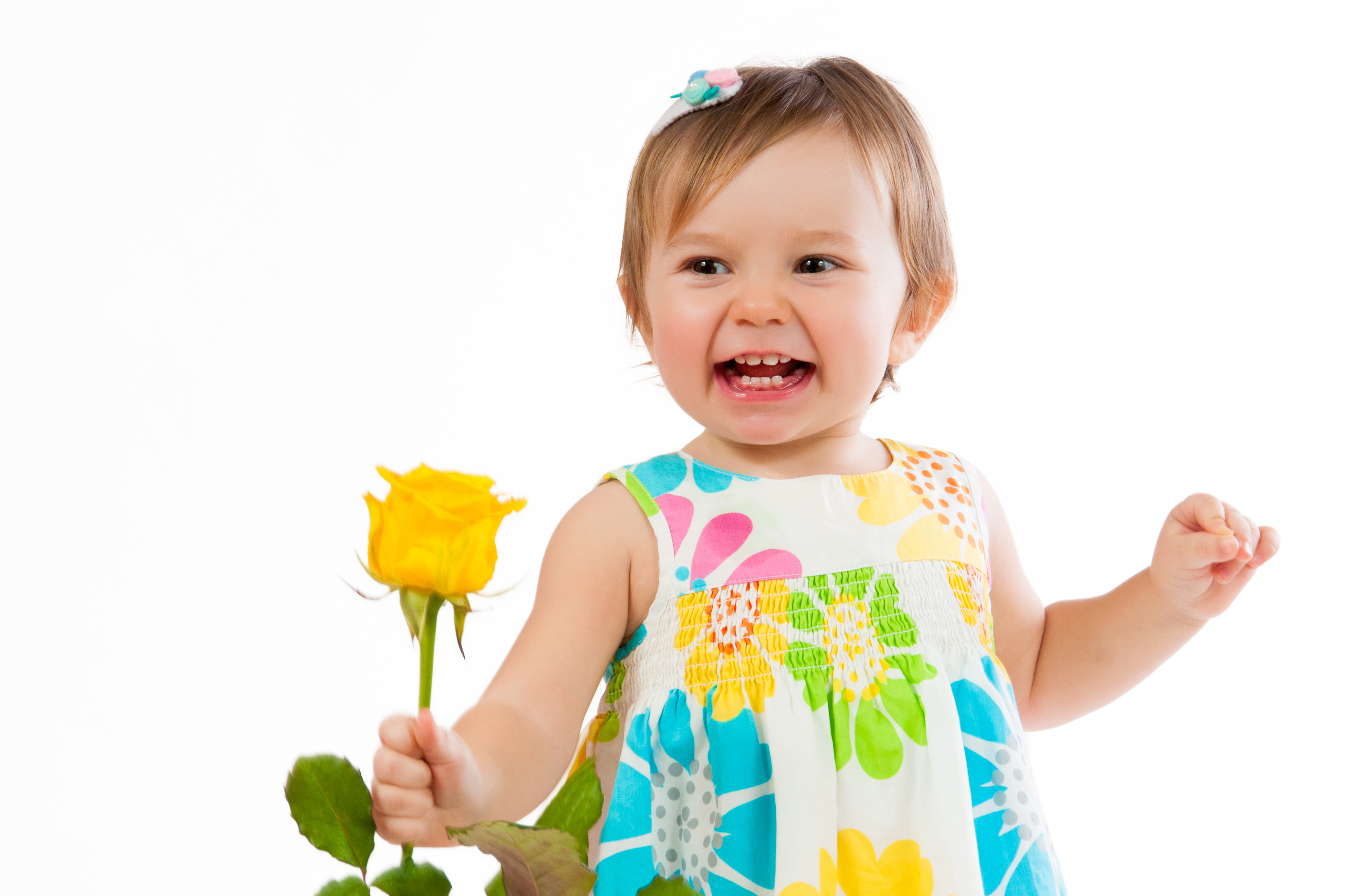 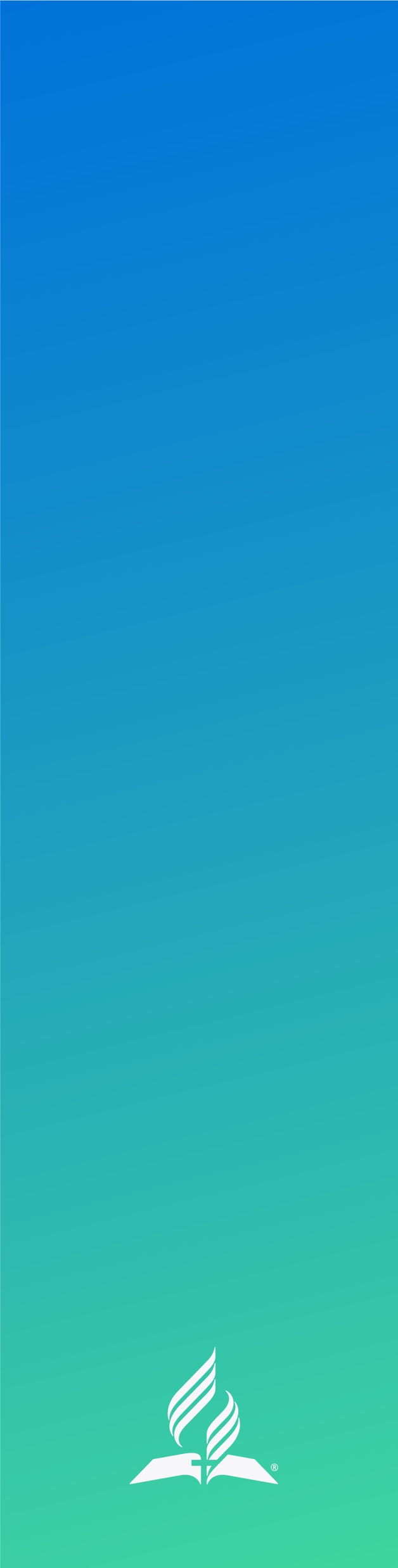 Summing up optimism
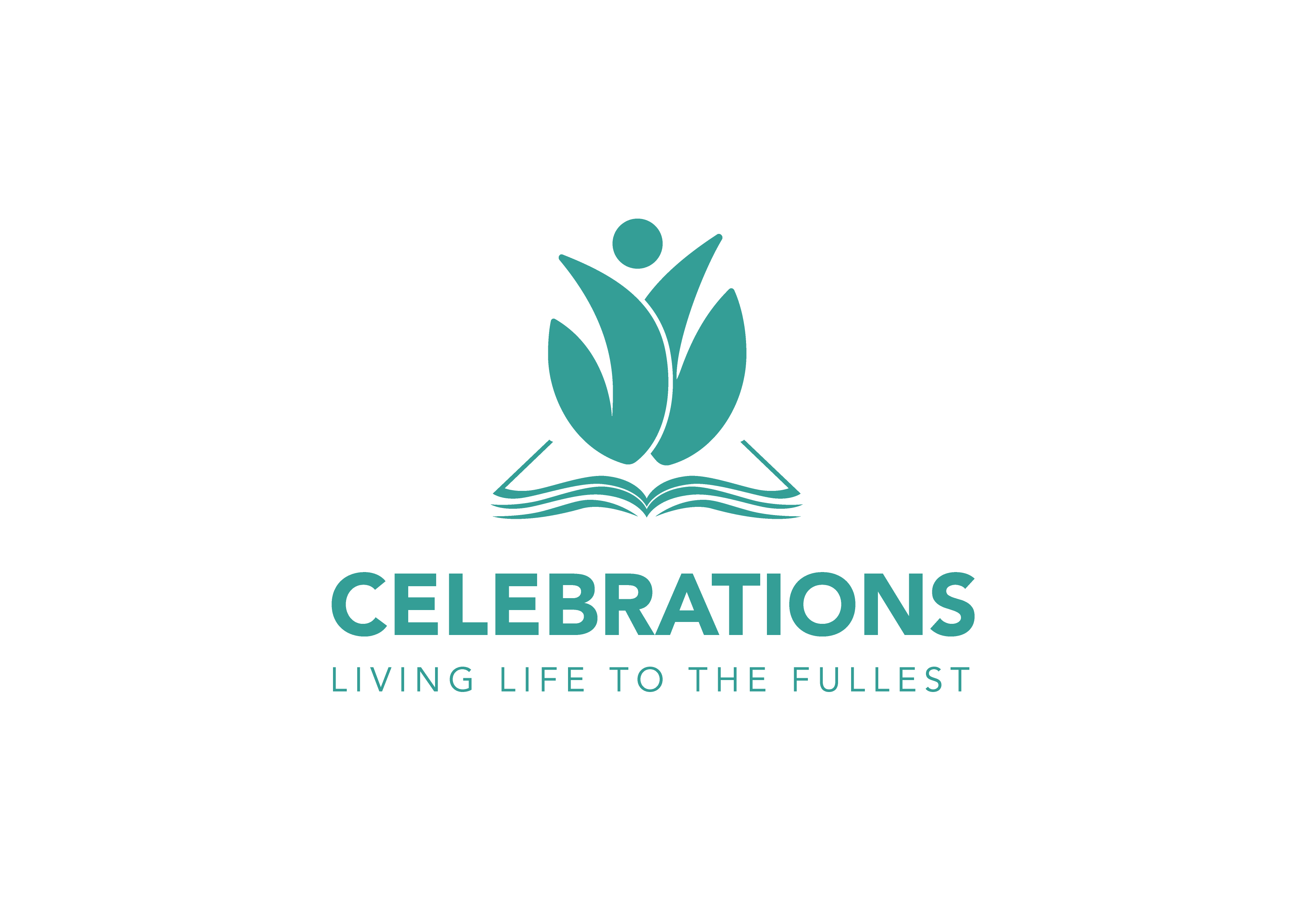 [Speaker Notes: The positive effects of hope and optimism impact human life at all ages and in many settings. Optimism significantly influences mental and physical well-being by helping to promote a healthful lifestyle as well as coping and adaptive responses/behaviors with more robust coping and problem-solving skills. These benefits also help to prevent burnout in such demanding situations as chronic-disease caregiving. Looking after Alzheimer’s patients is one example of this.¹¹

There will be times when we may feel just like the Chilean miners after the rockfall—trapped, buried alive by the events and circumstances that befall us. But we are never alone. We may choose to be optimistic, especially as we recall the wonderful promises of Scripture such as Lamentations 3:21-23: “Yet this I call to mind and therefore I have hope: Because of the Lord’s great love we are not consumed, for His compassions never fail. They are new every morning; great is Your faithfulness” (NIV).
	
11 Harold G. Koenig, Douglas M. Lawson, Faith in the Future (West Conshohocken, Pa.: Templeton Press, 2004), p. 159.]
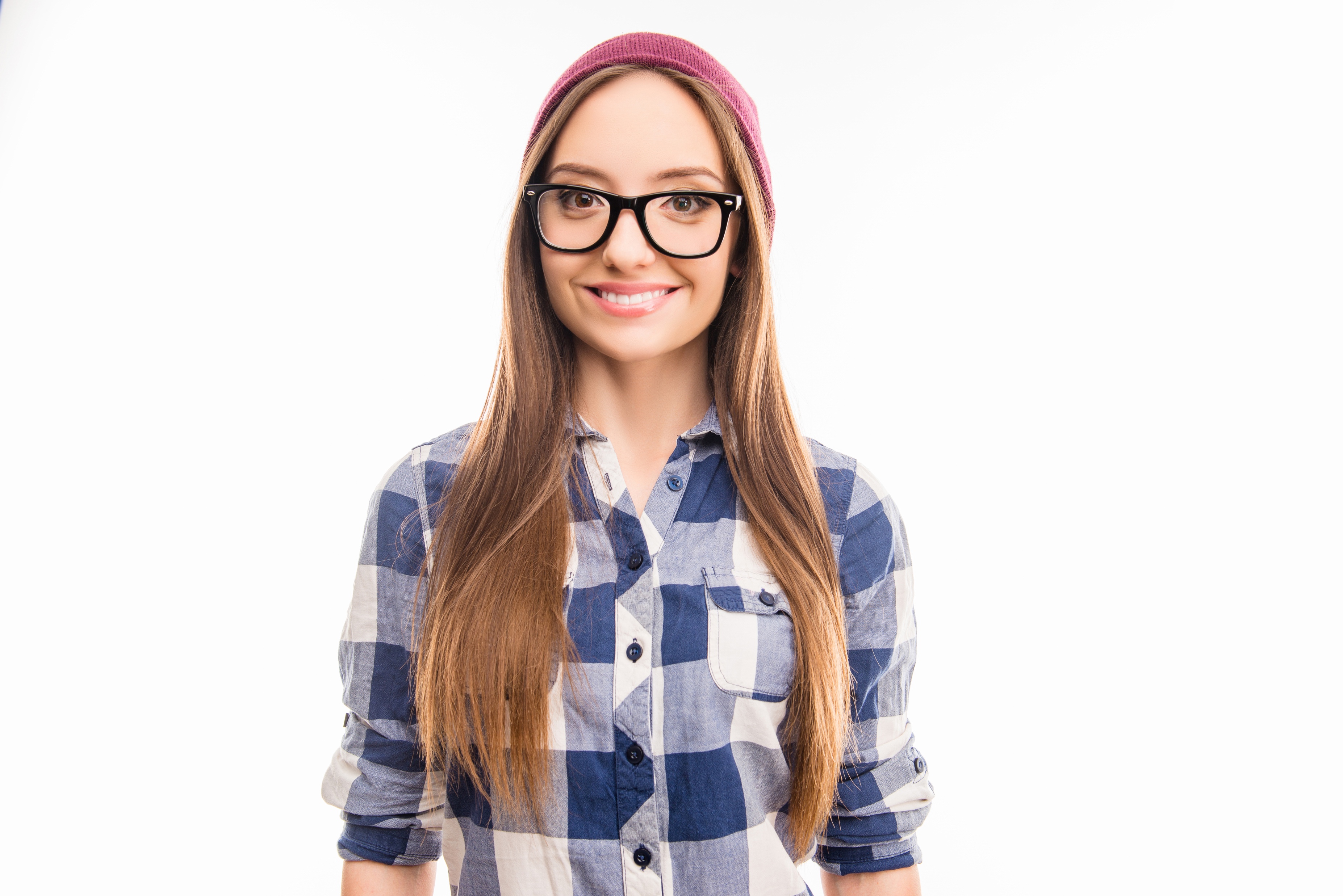 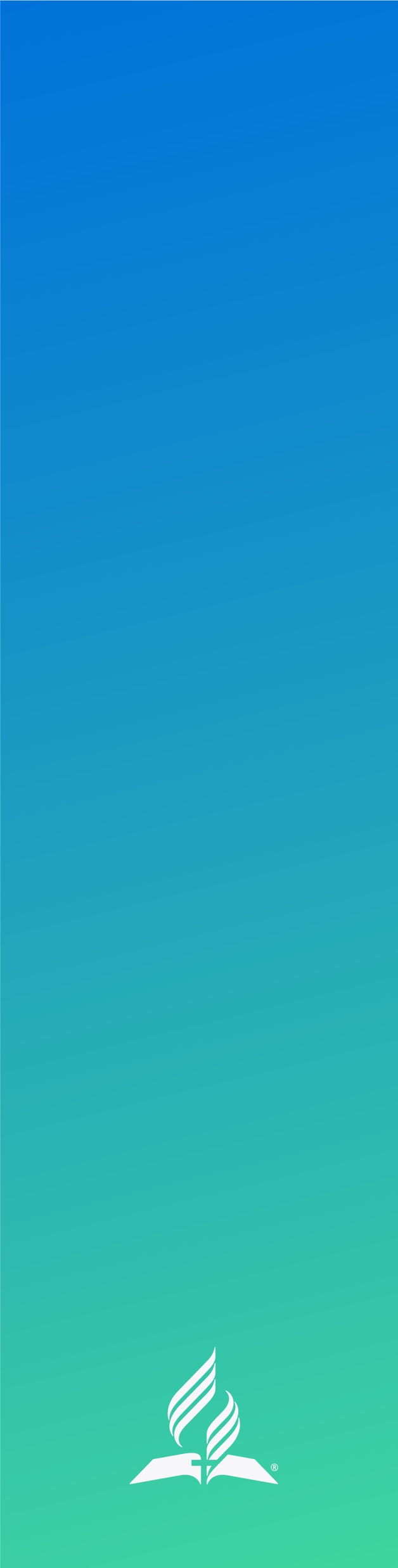 Hope and optimism impact life at all ages and settings.

Optimism promotes mental and physical well-being.
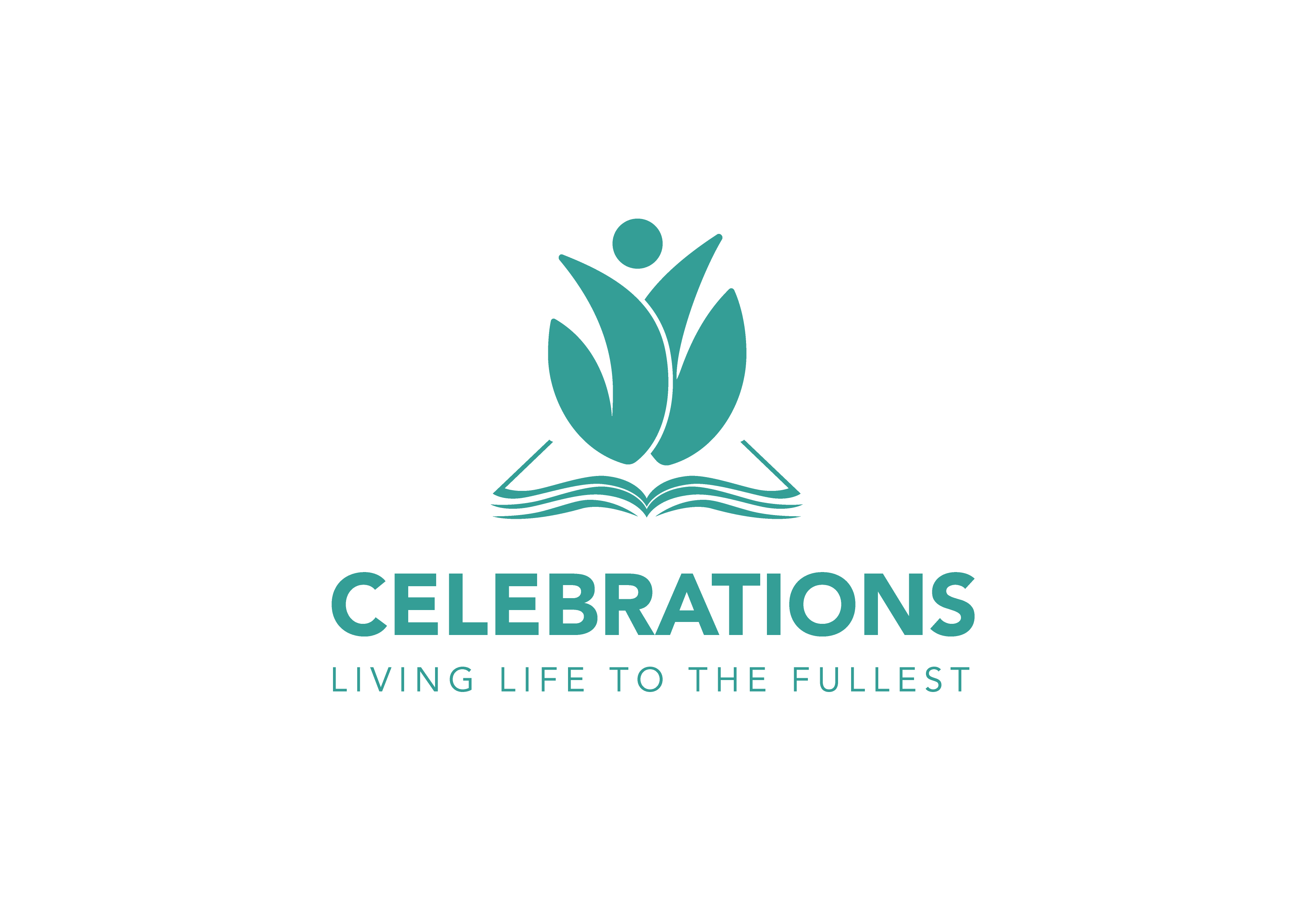 [Speaker Notes: Hope and optimism impact life at all ages and settings.

Optimism promotes mental and physical well-being.]
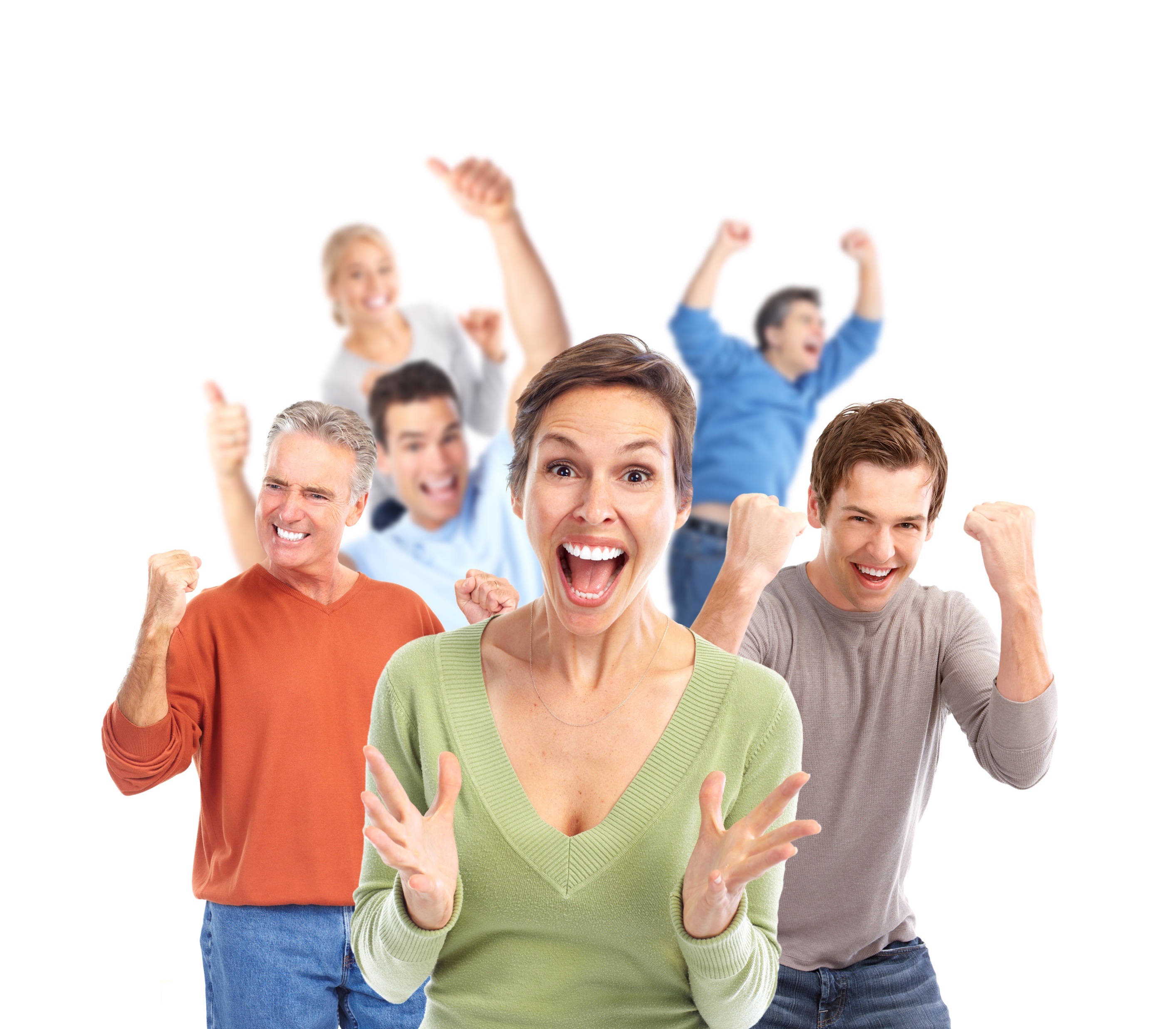 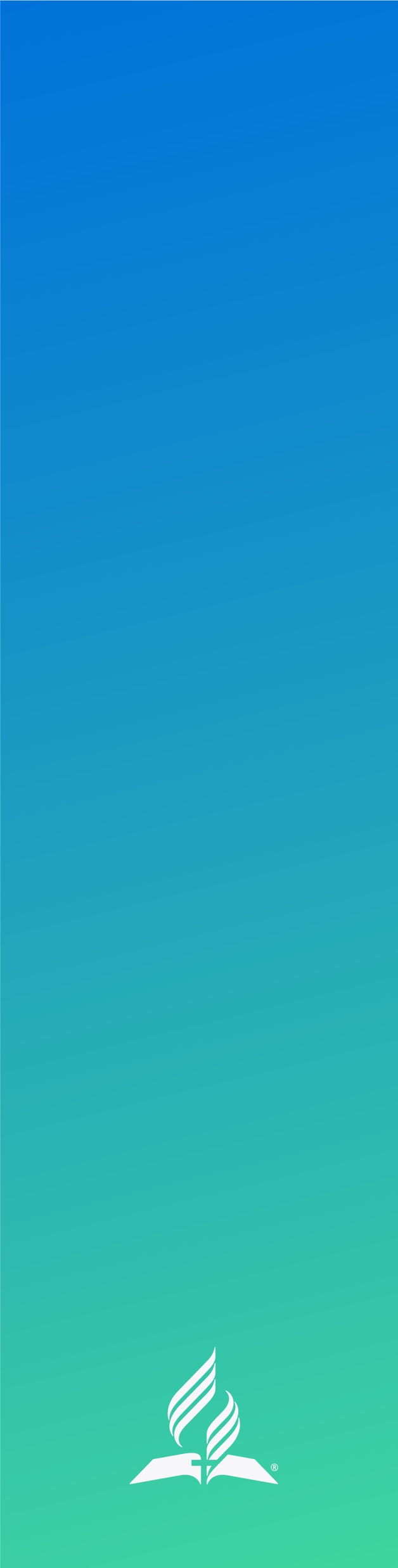 Hope allows us to celebrate life and enjoy wholeness even in our brokenness.

Optimism and hope are truly the joy in life.
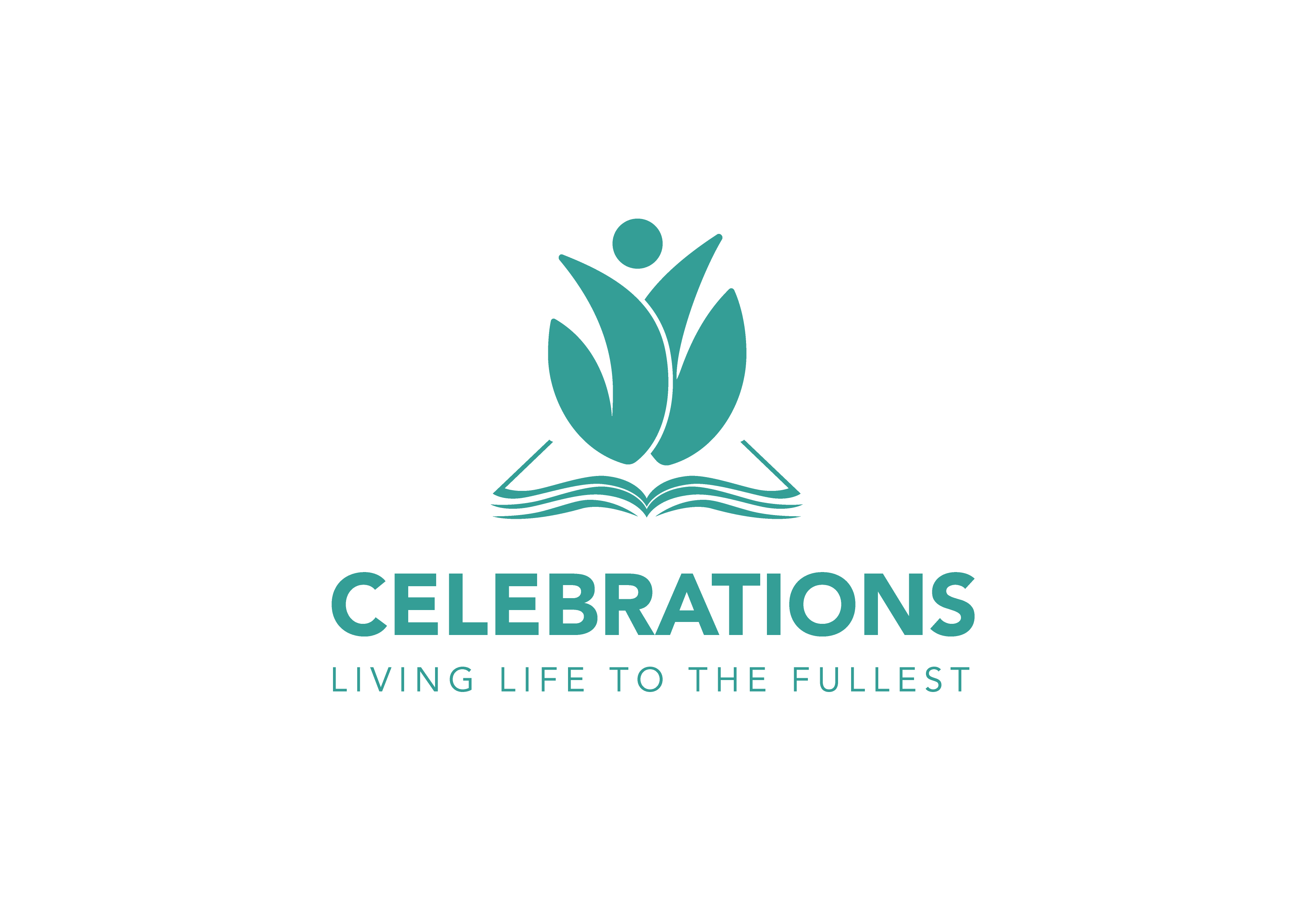 [Speaker Notes: Hope allows us to celebrate life and enjoy wholeness even in our brokenness.

Optimism and hope are truly the joy in life.]
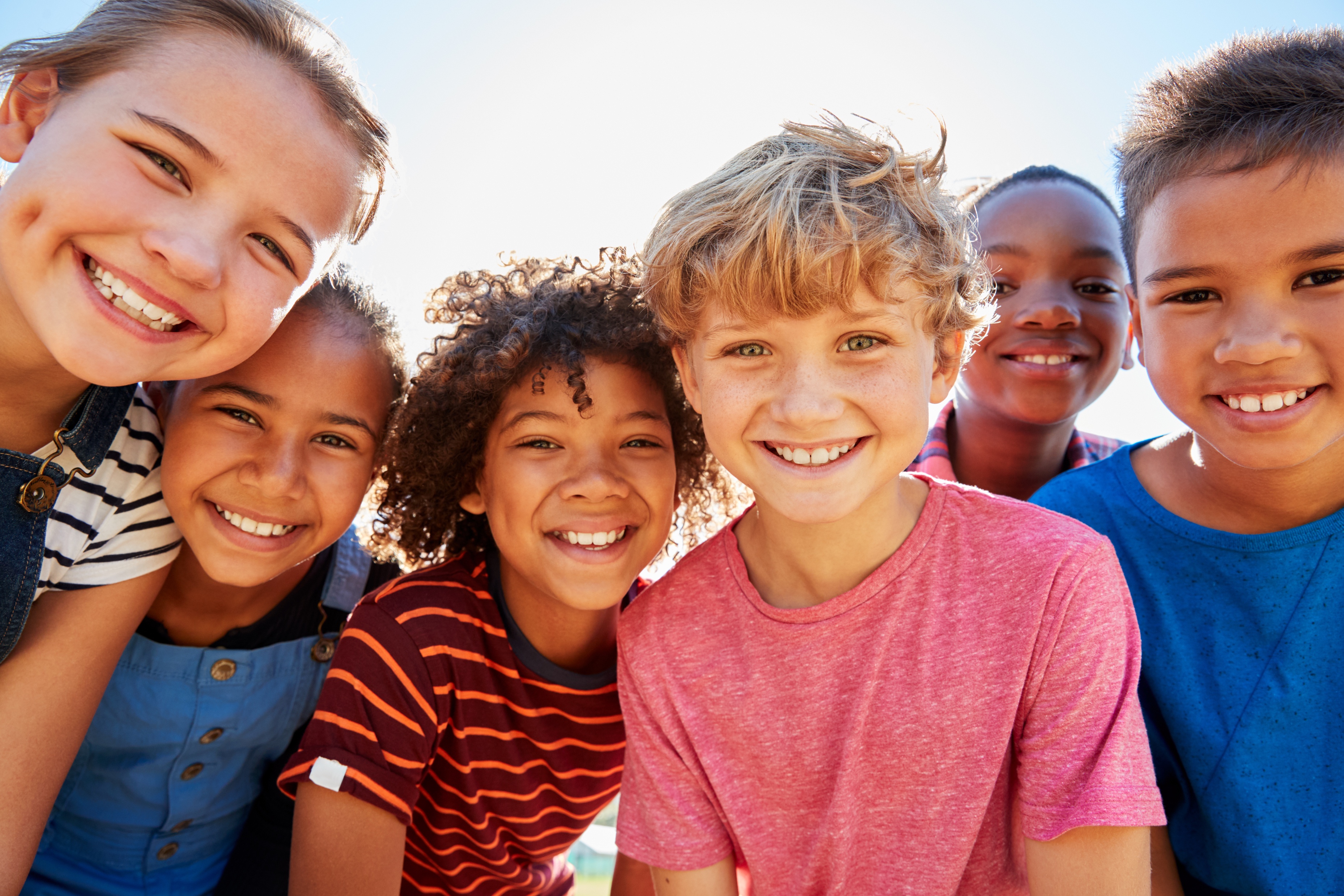 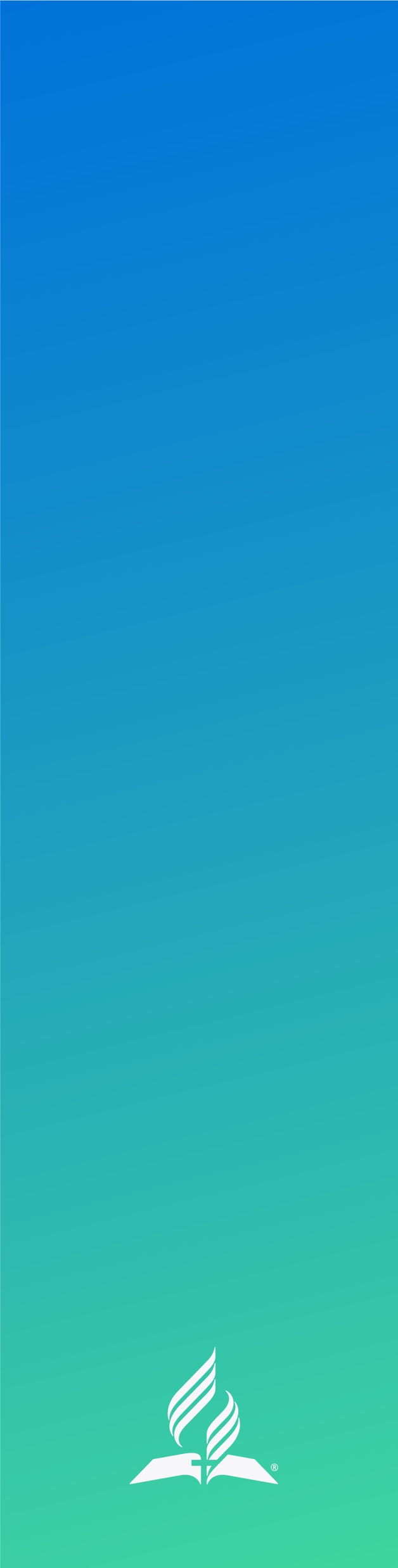 LIFE APPLICATION QUESTIONS
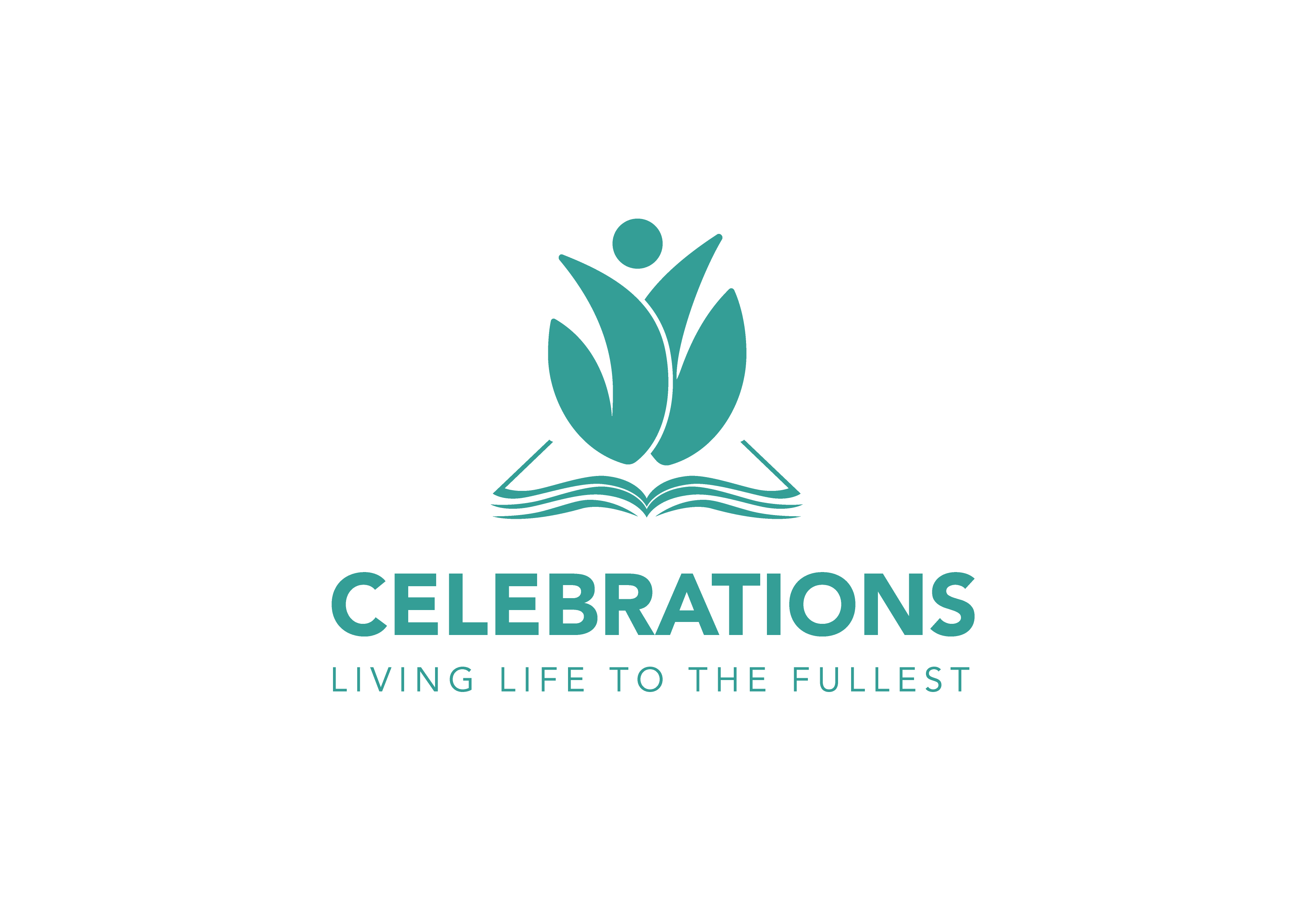 [Speaker Notes: LIFE APPLICATIONQUESTIONS

We will now focus on some life application questions regarding optimism. We will review them carefully so that you have time to consider the questions and apply what you are learning to your life. Please write your responses in your Celebrating Optimism participant worksheets. You are welcome to ask questions and to look back over the material.]
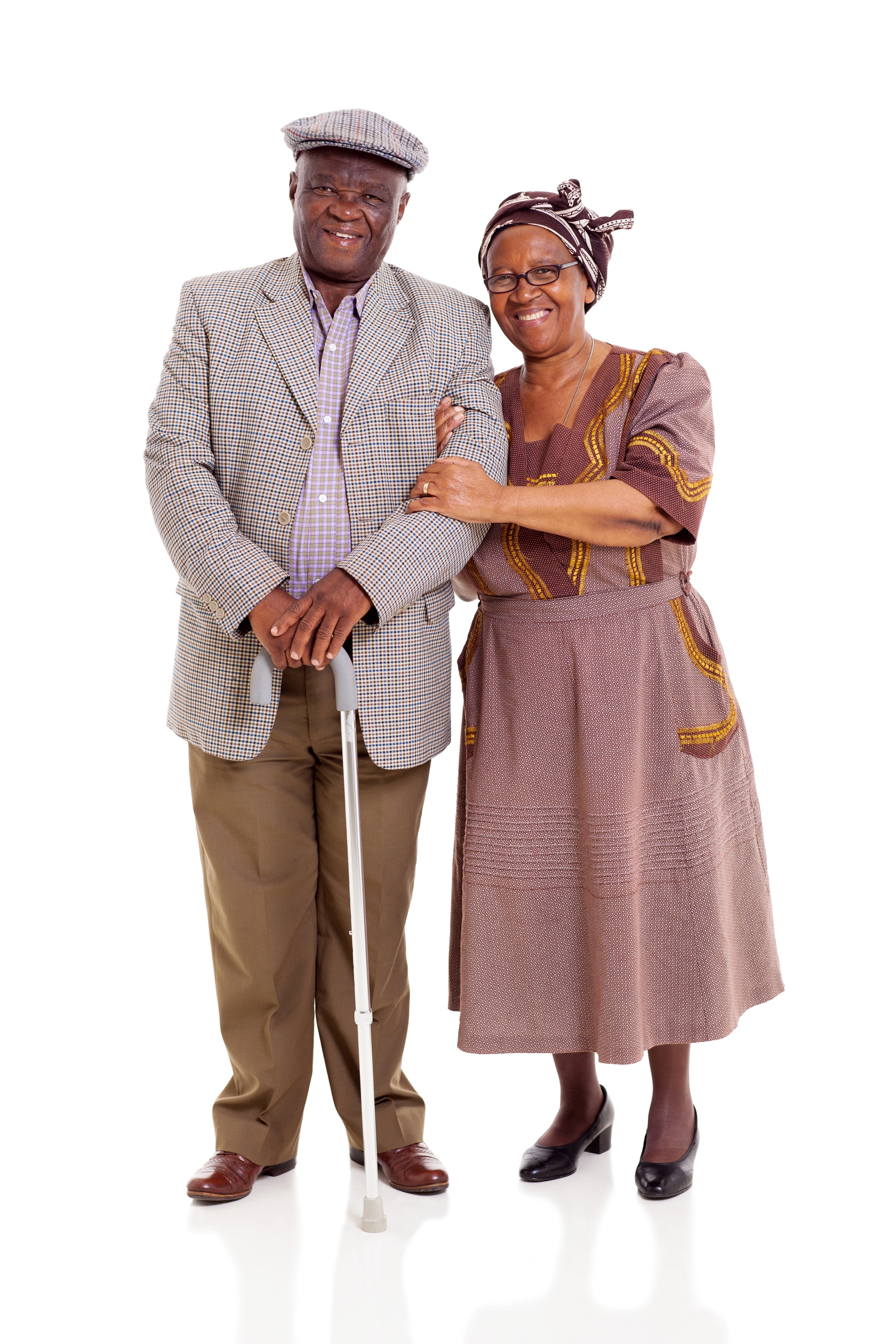 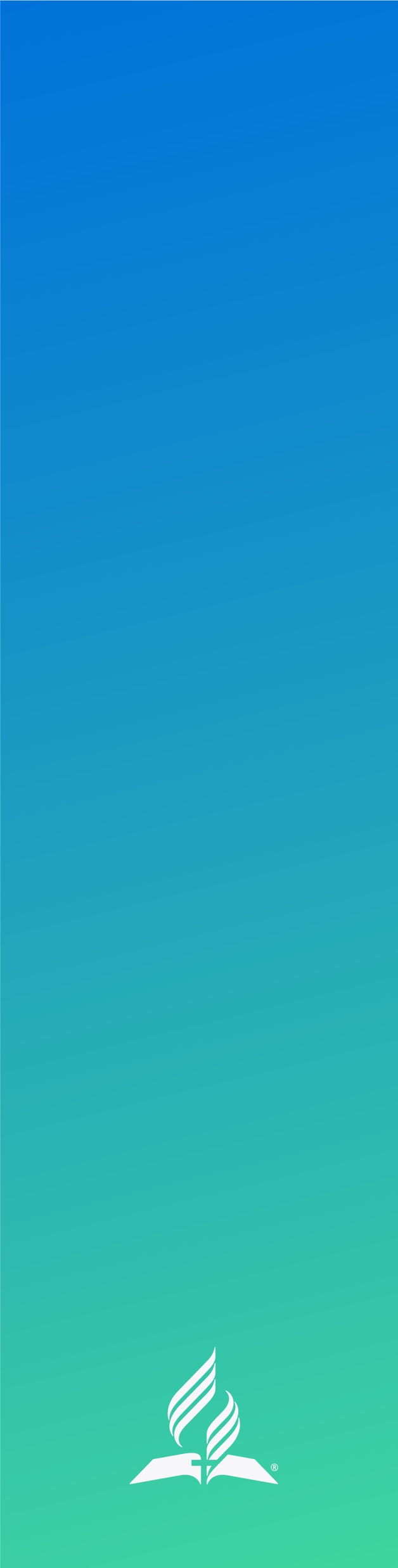 Life application questions
Stories abound of missionaries who faced incredible odds. 

Their children died of malaria; they lived in very poor housing; they had to travel under difficult circumstances.
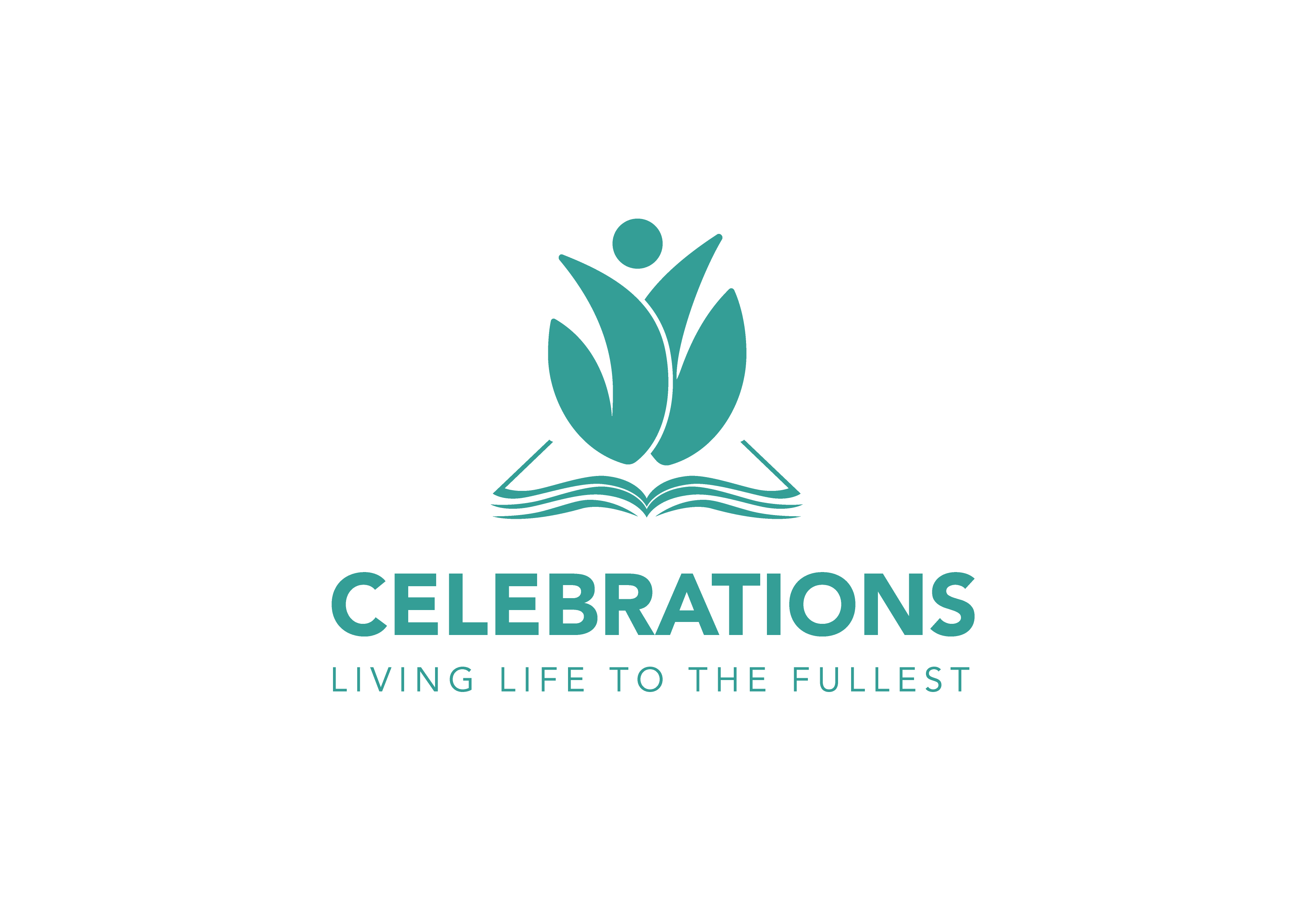 [Speaker Notes: Stories abound of missionaries who faced incredible odds. 

Their children died of malaria; they lived in very poor housing; they had to travel under difficult circumstances.]
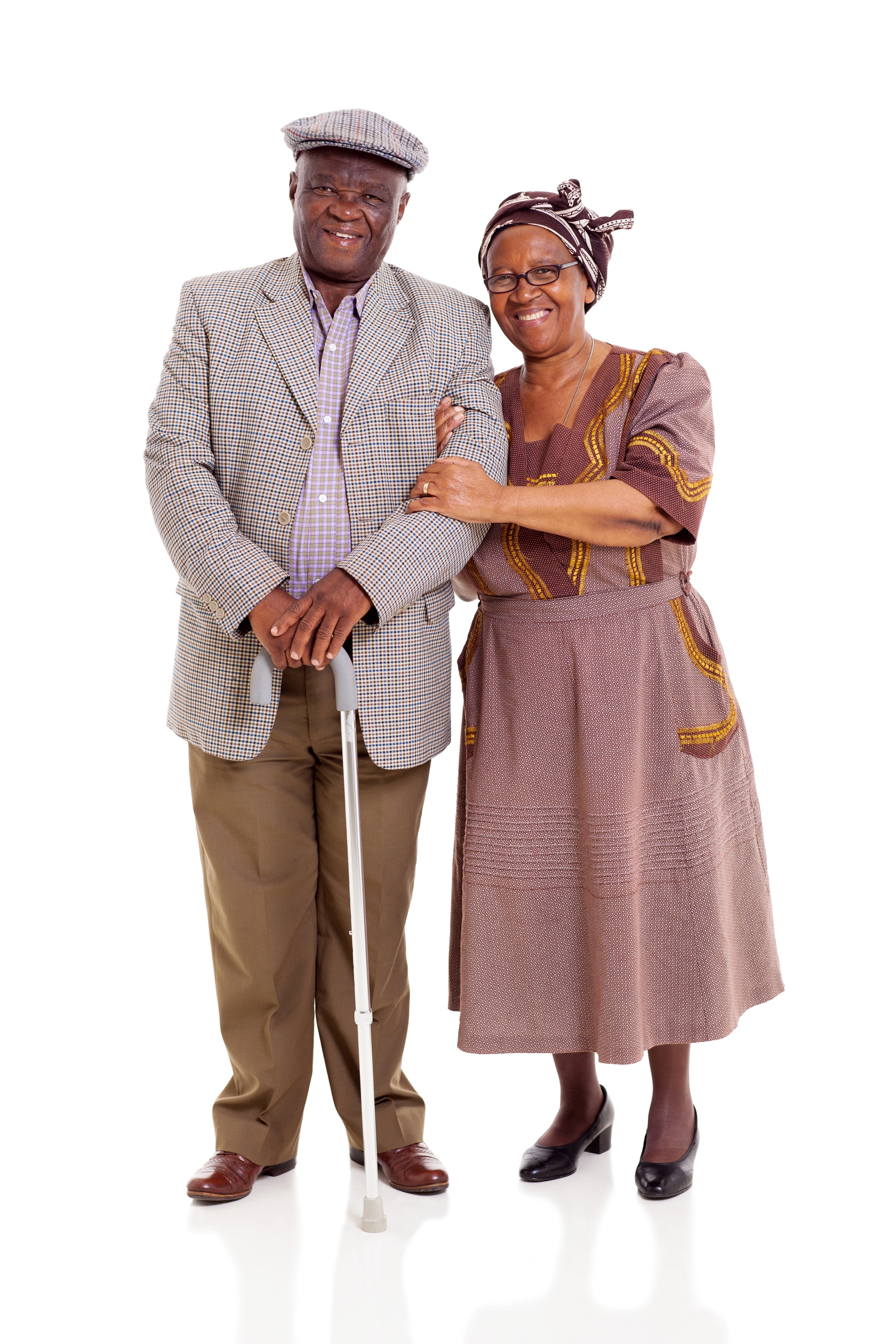 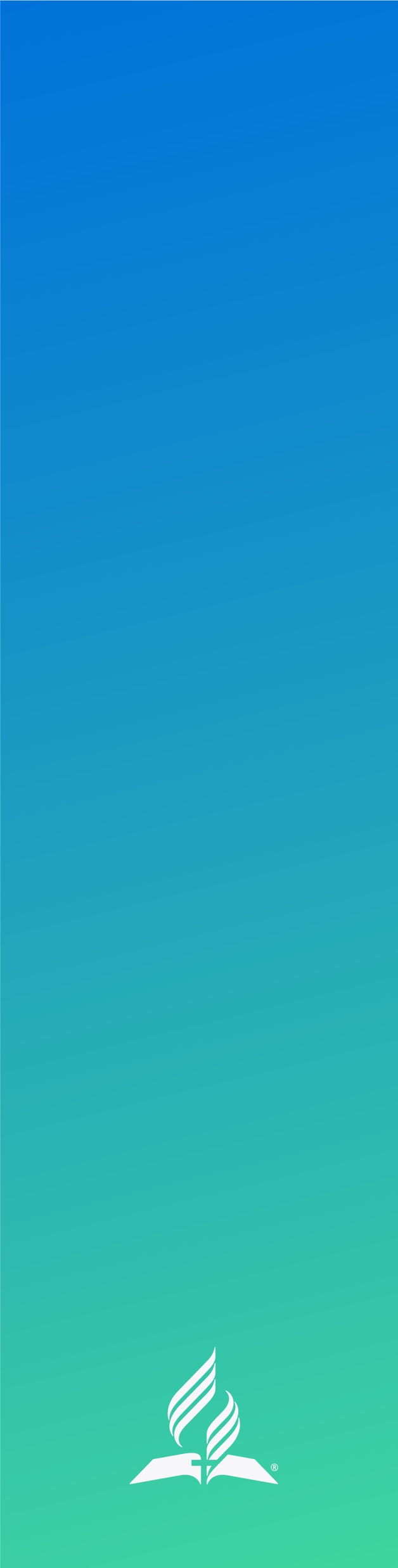 Life application questions
Some were often ridiculed; others saw very few results of their labors. Many were single with very few chances to meet with friends.
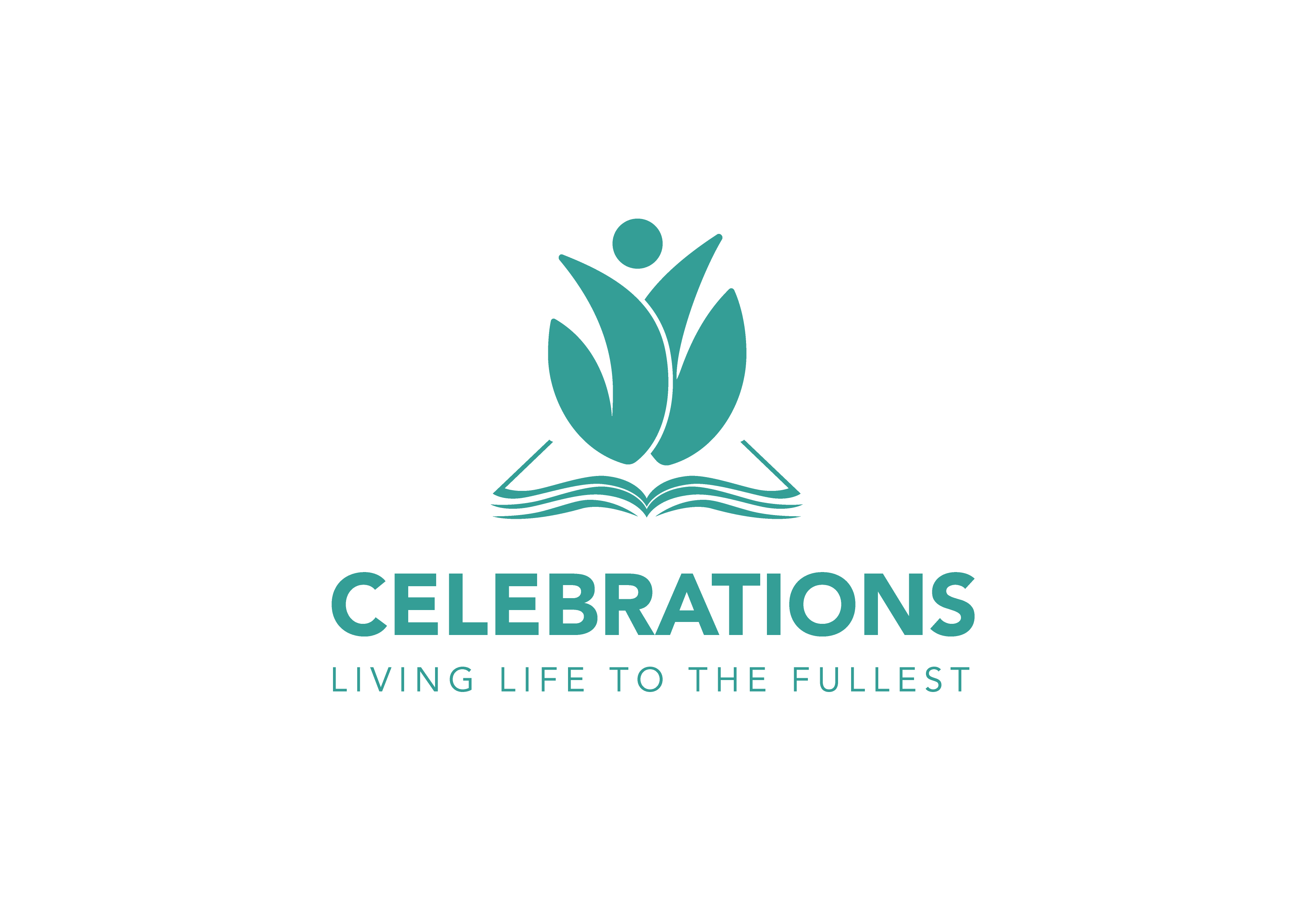 [Speaker Notes: Some were often ridiculed; others saw very few results of their labors. Many were single with very few chances to meet with friends.]
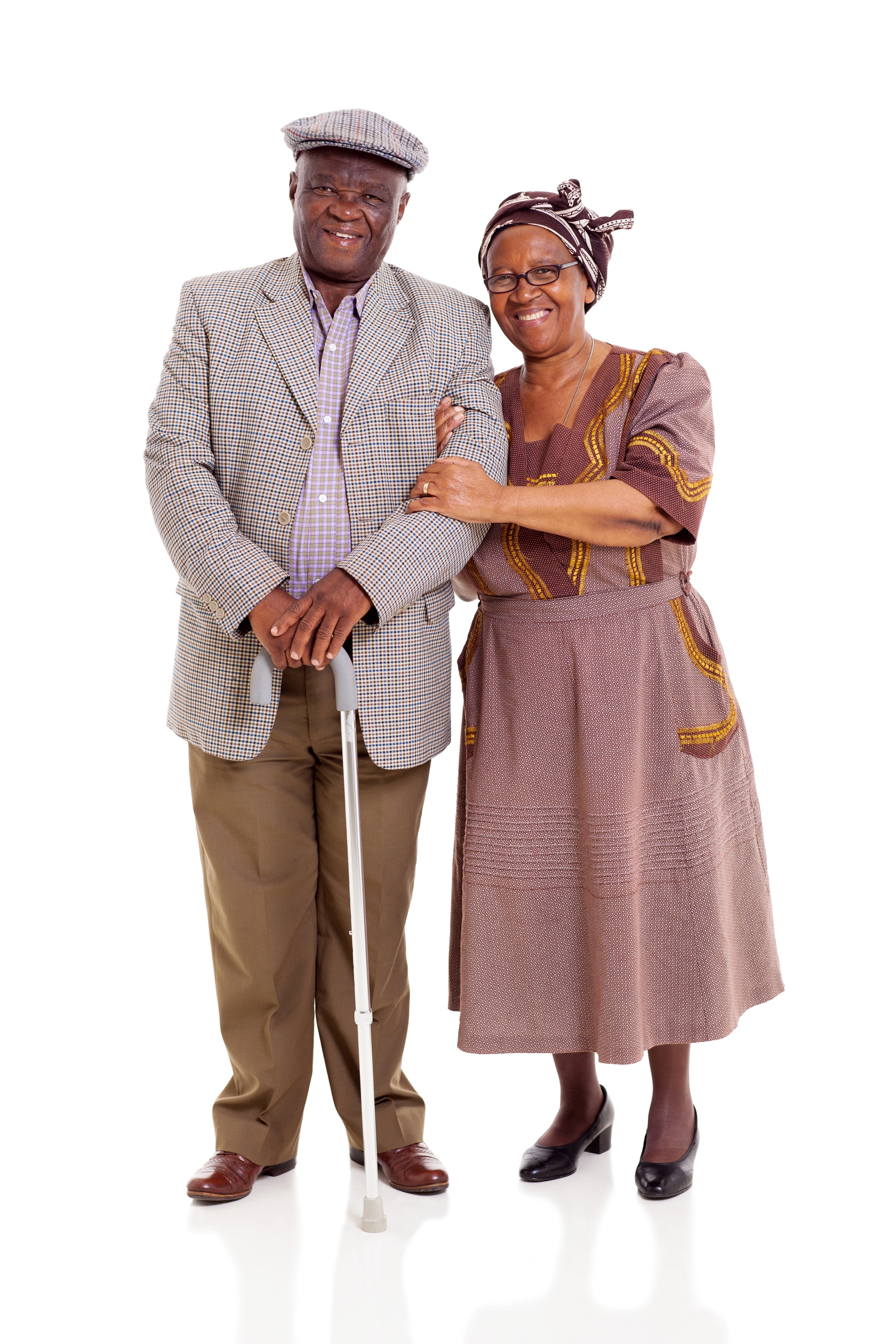 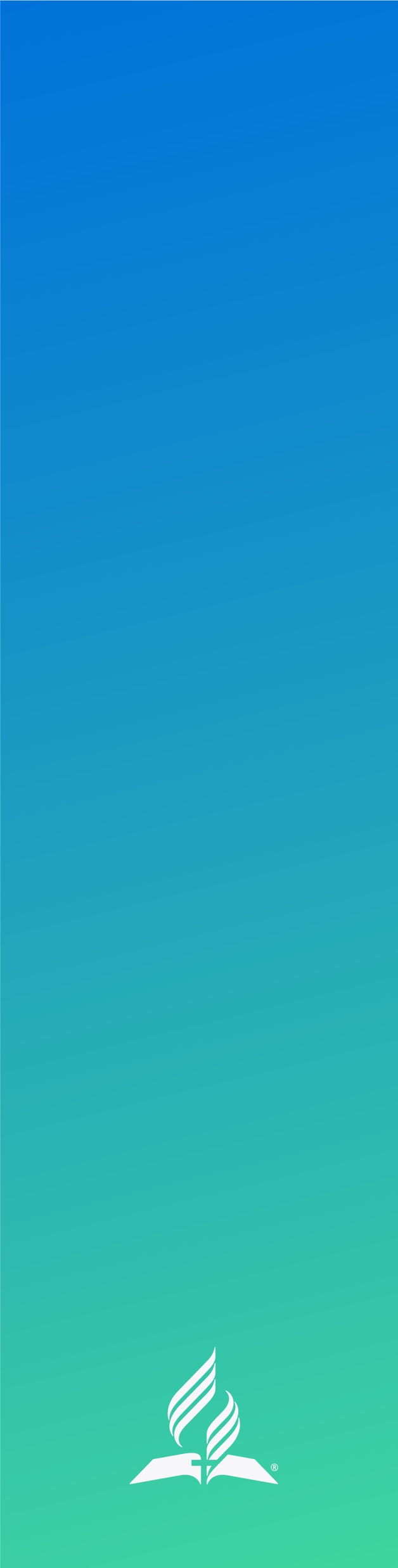 Life application questions
And all this while living thousands of miles from their homeland and families. 

In spite of the hardships and sacrifices, however, they did it joyfully and willingly.
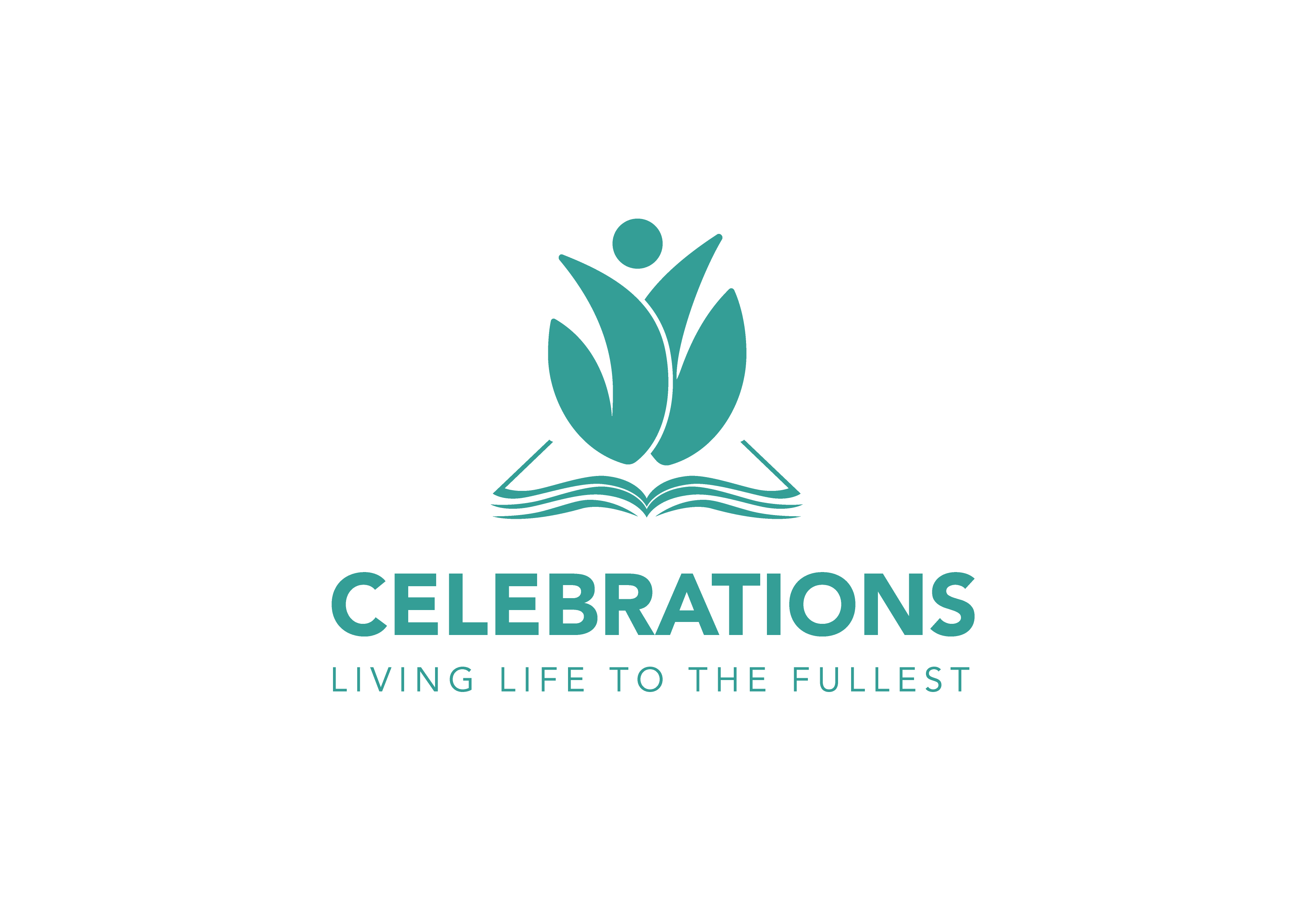 [Speaker Notes: And all this while living thousands of miles from their homeland and families. 

In spite of the hardships and sacrifices, however, they did it joyfully and willingly.]
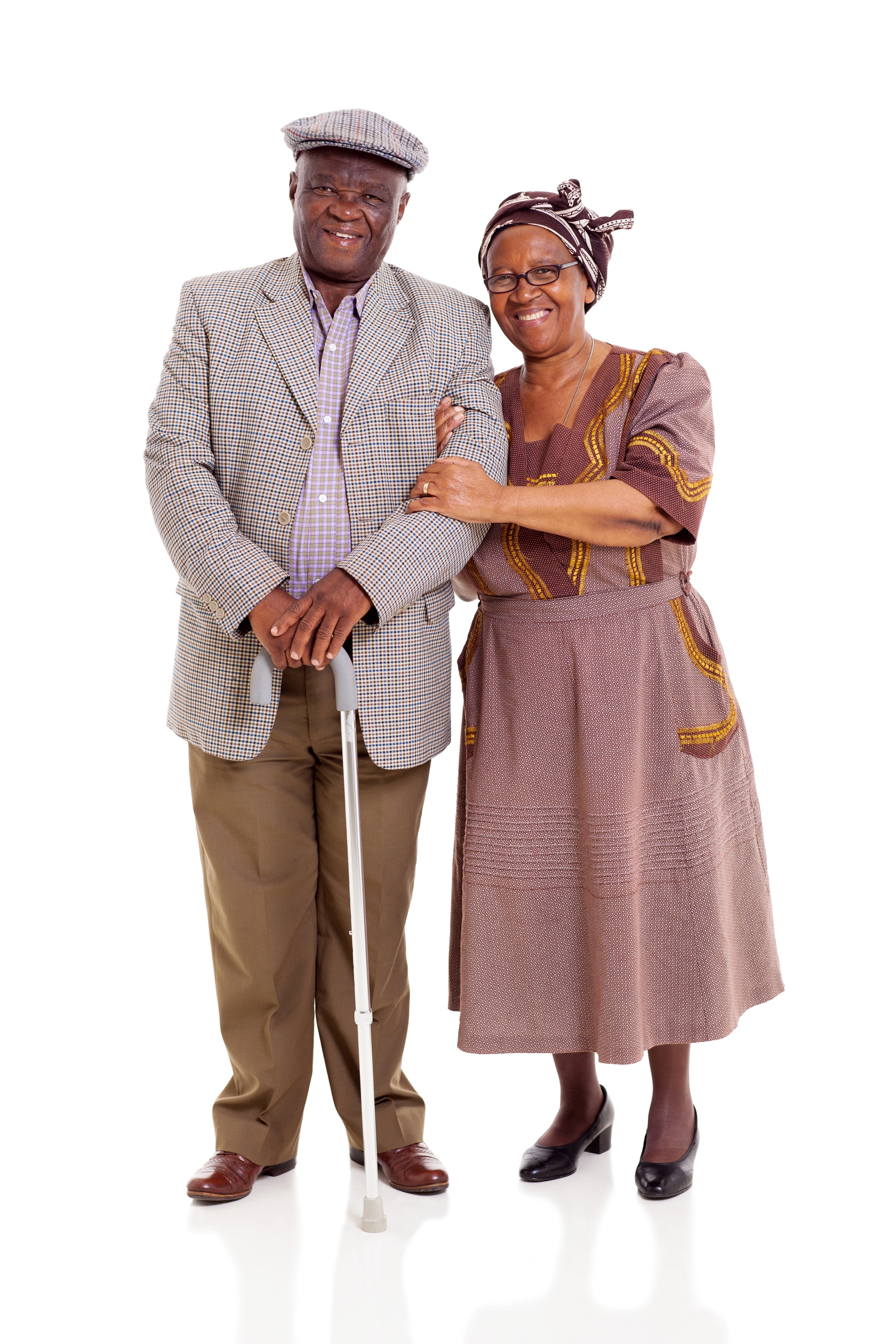 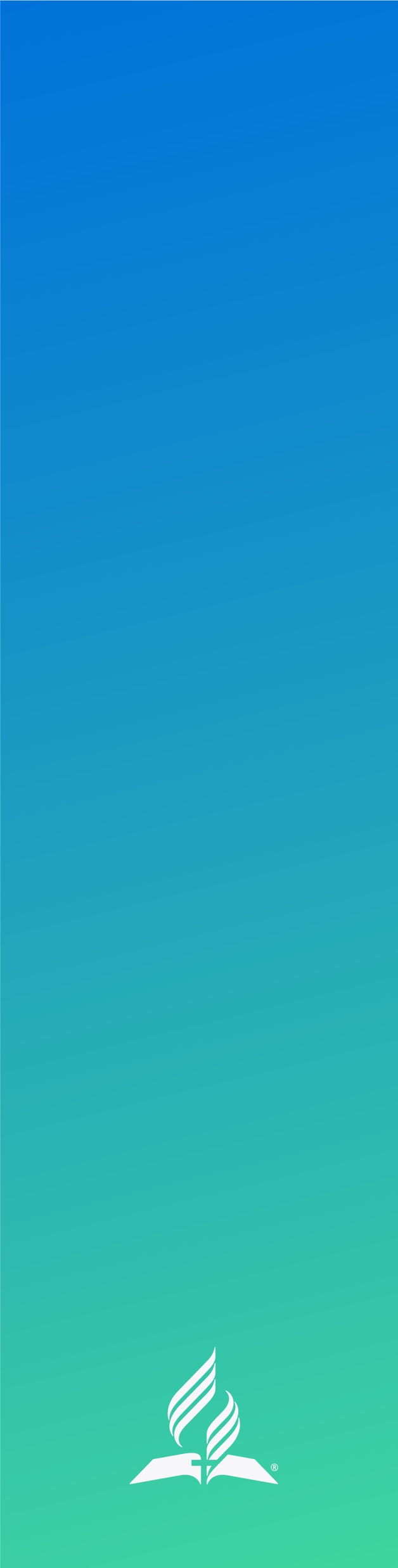 Life application questions
What gave them that optimism?

What choices do I have to make in order to be selfless and optimistic like that?
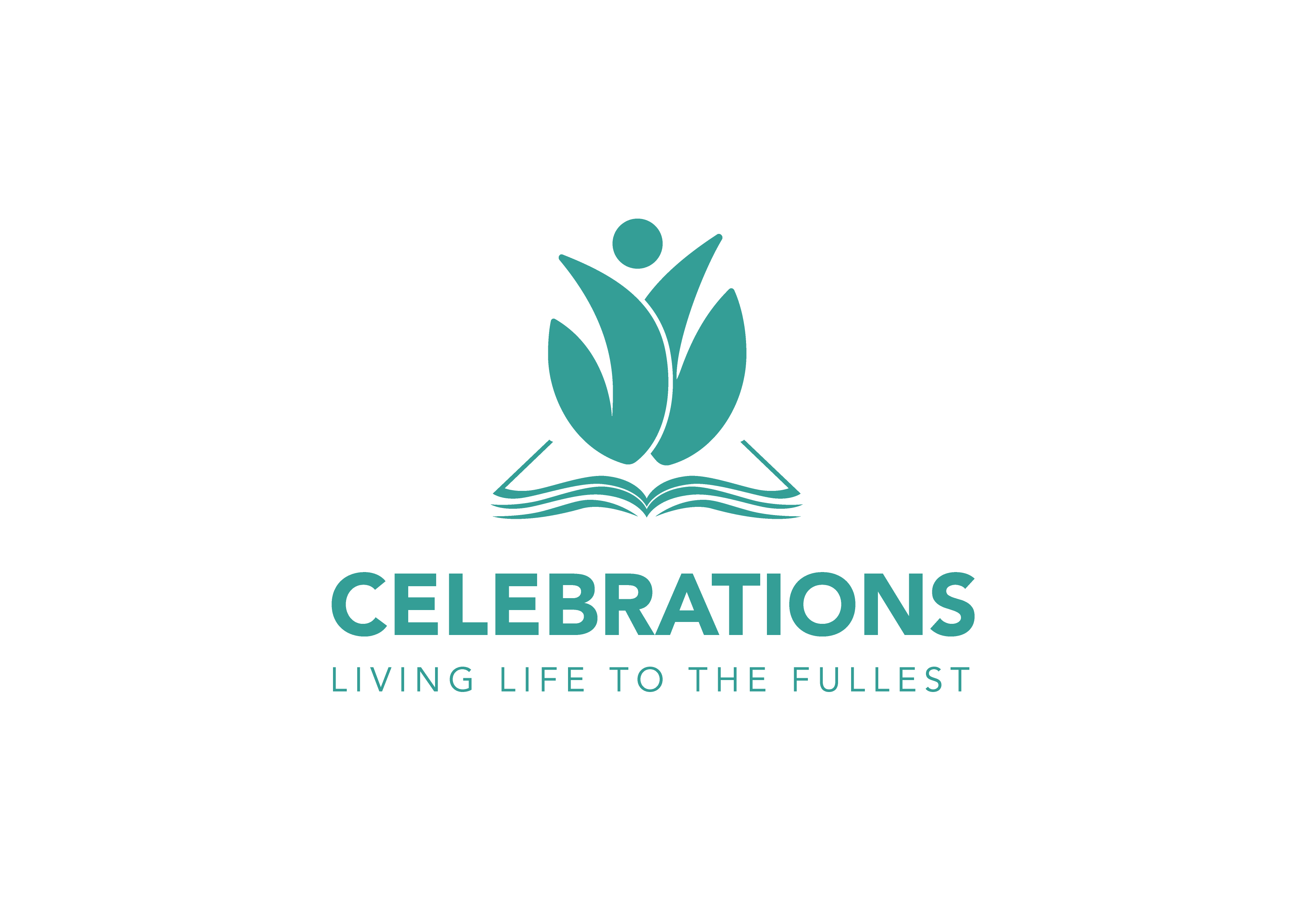 [Speaker Notes: What gave them that optimism?

What choices do I have to make in order to be selfless and optimistic like that?]
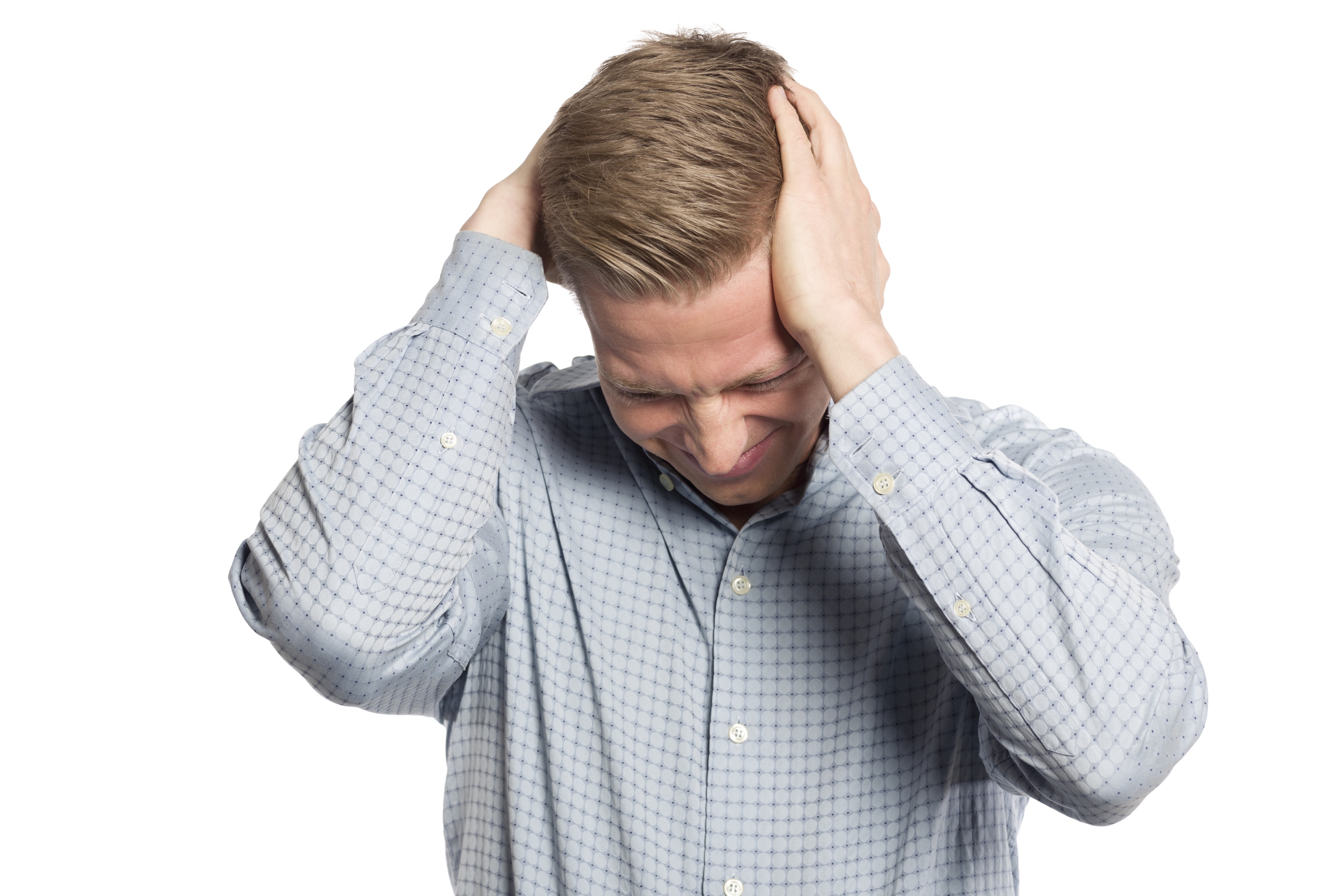 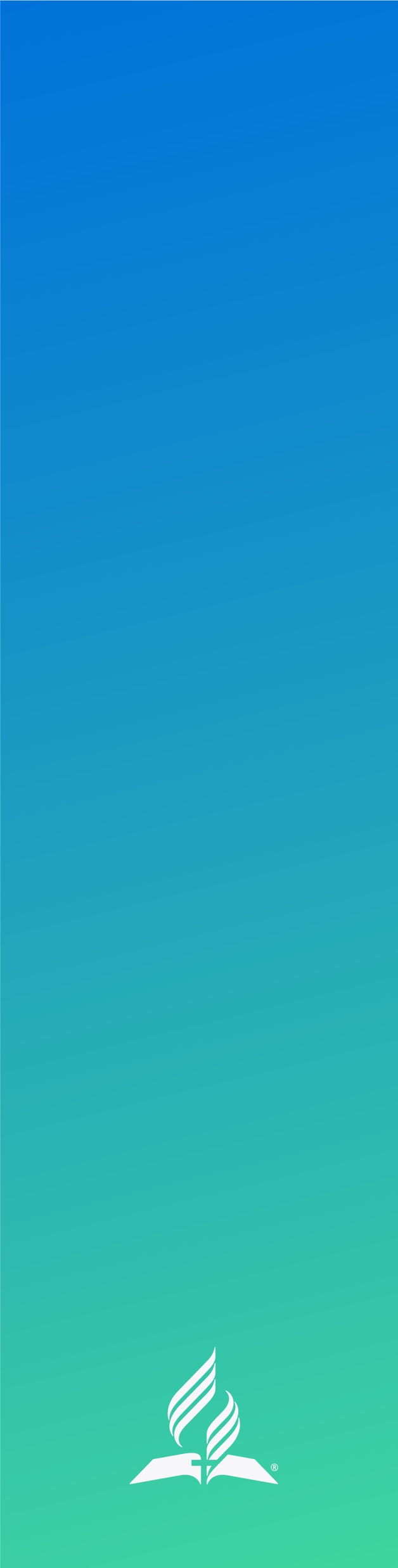 Life application questions
What devastating event have I experienced in my life that made me feel as if my world had caved in around me? 

Did I choose to have hope in that situation?
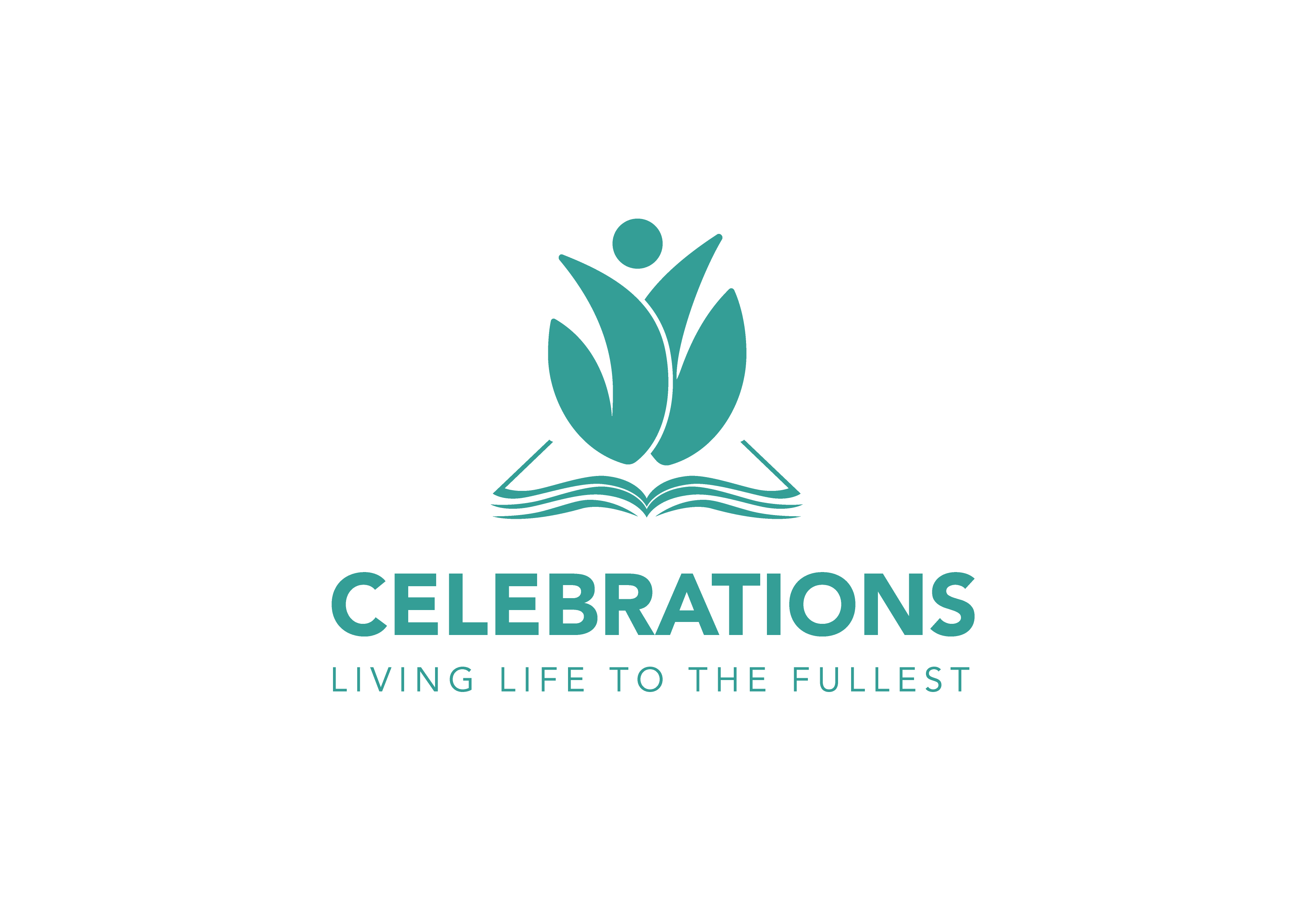 [Speaker Notes: What devastating event have I experienced in my life that made me feel as if my world had caved in around me? 

Did I choose to have hope in that situation?]
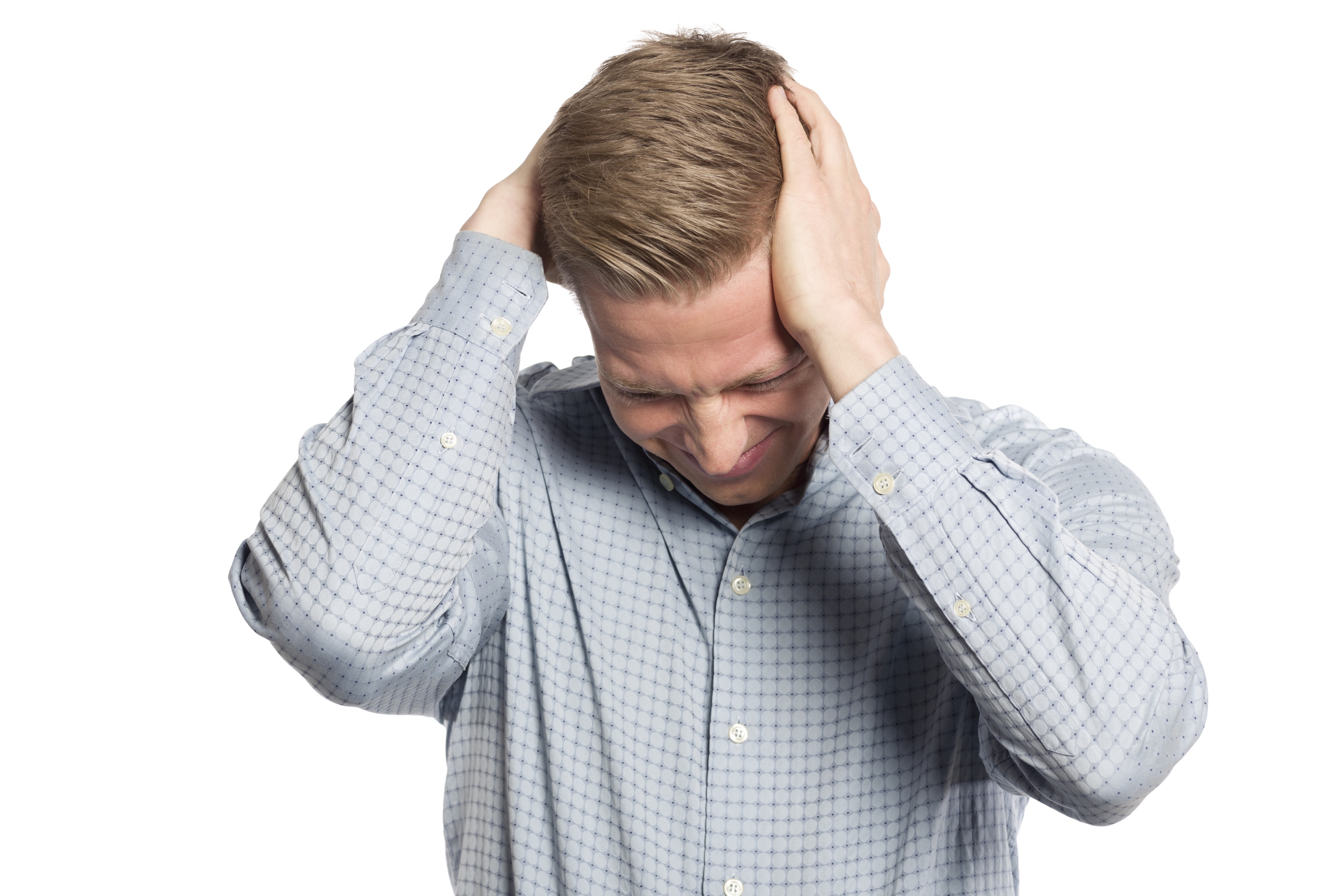 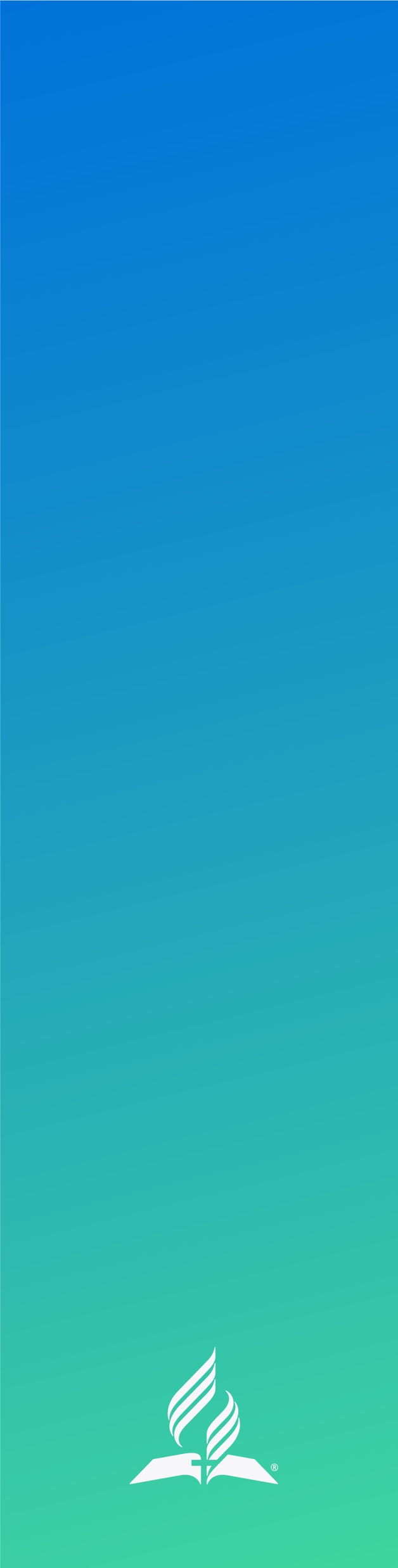 Life application questions
What, if anything, gave me that hope and assurance? 

If something like that happens again, what extra sources of hope can I tap into? 

Which promises of Scripture will I choose to memorize?
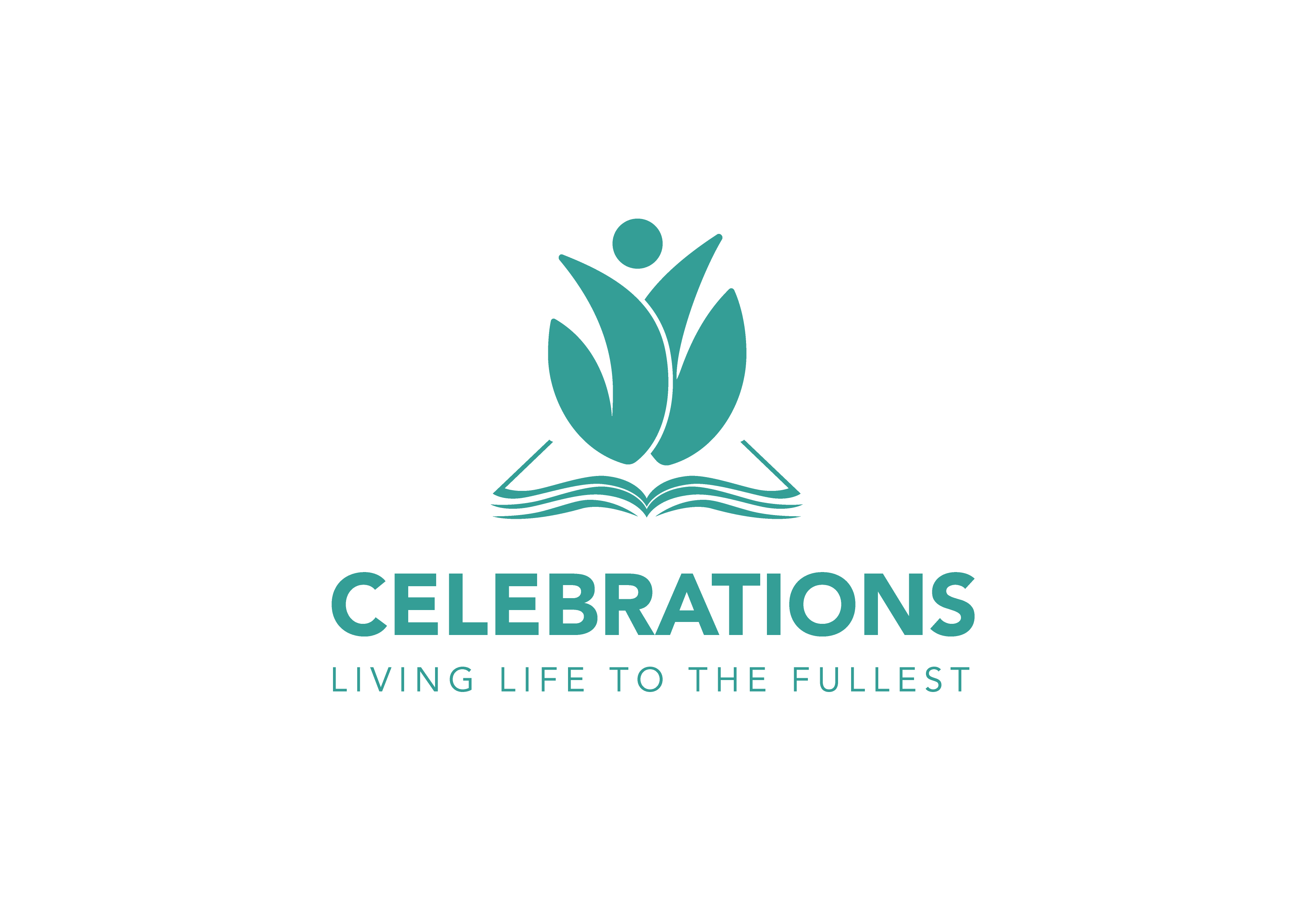 [Speaker Notes: What, if anything, gave me that hope and assurance? 

If something like that happens again, what extra sources of hope can I tap into? 

Which promises of Scripture will I choose to memorize?]
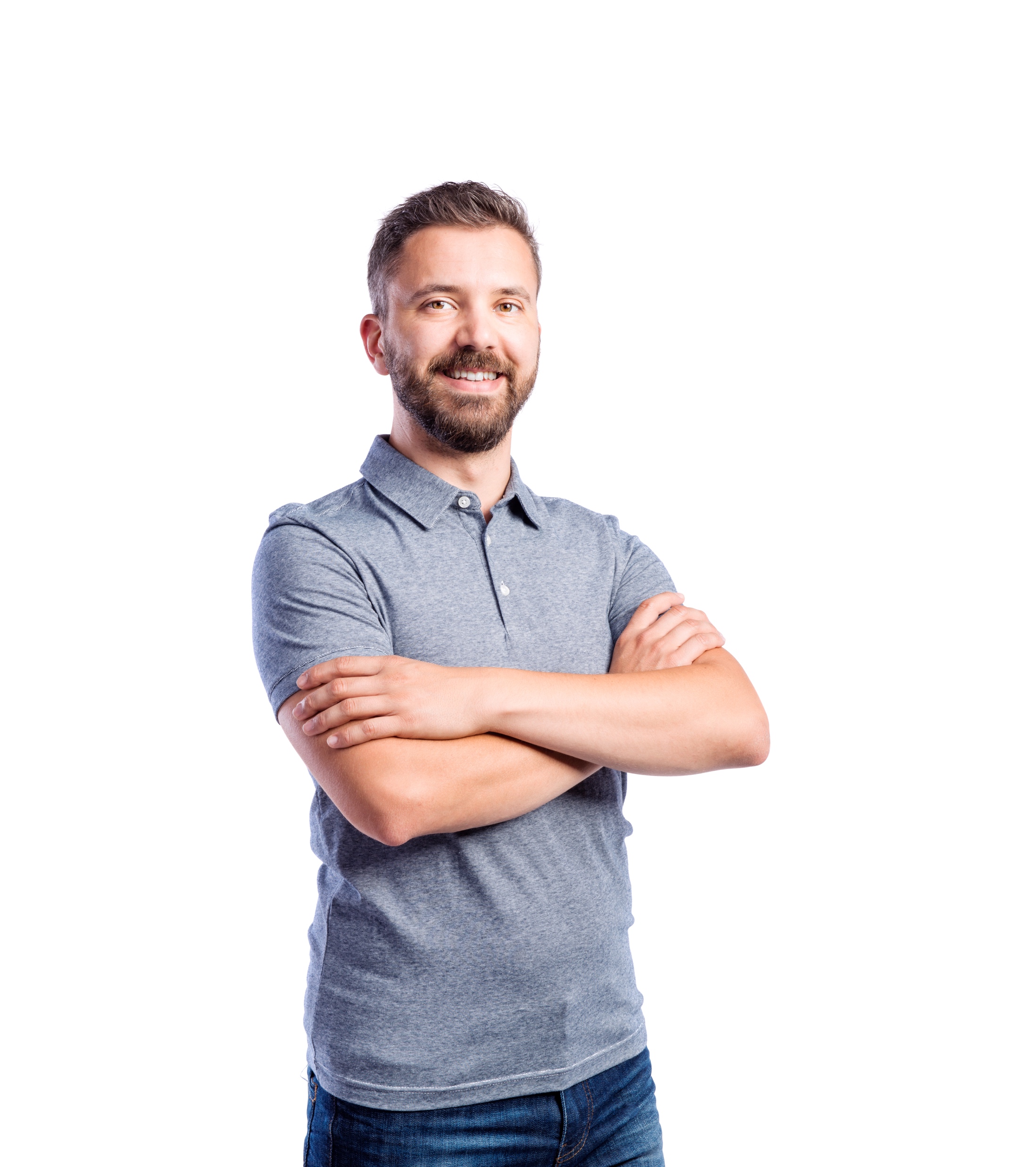 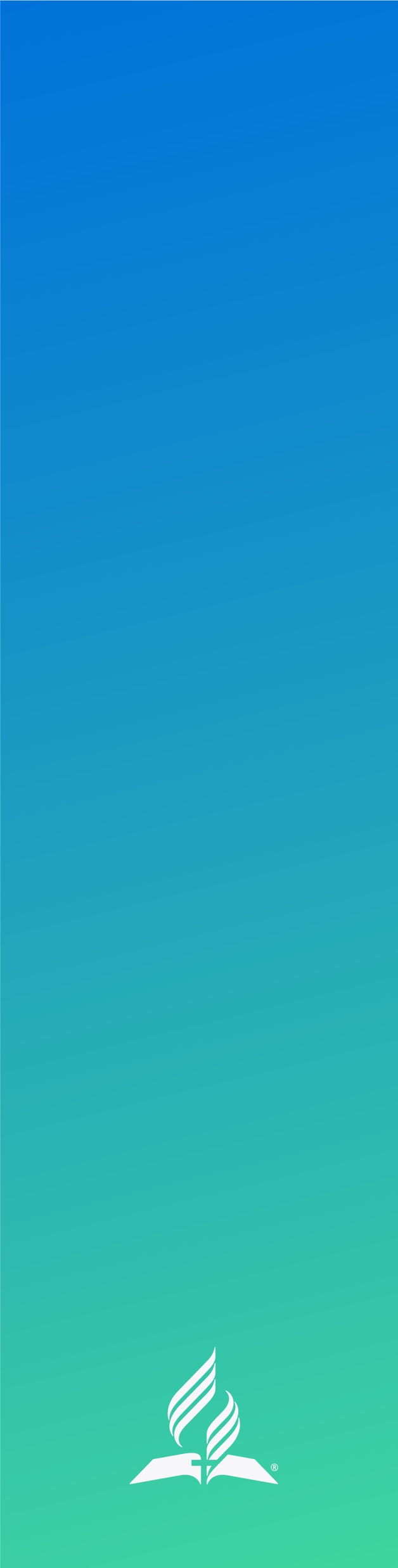 Life application questions
In most situations am I more likely to see the positive aspects or the negative ones? 

How can I change my perspective to become more optimistic, even while being realistic? 

What can I do so that I look for opportunities rather than difficulties?
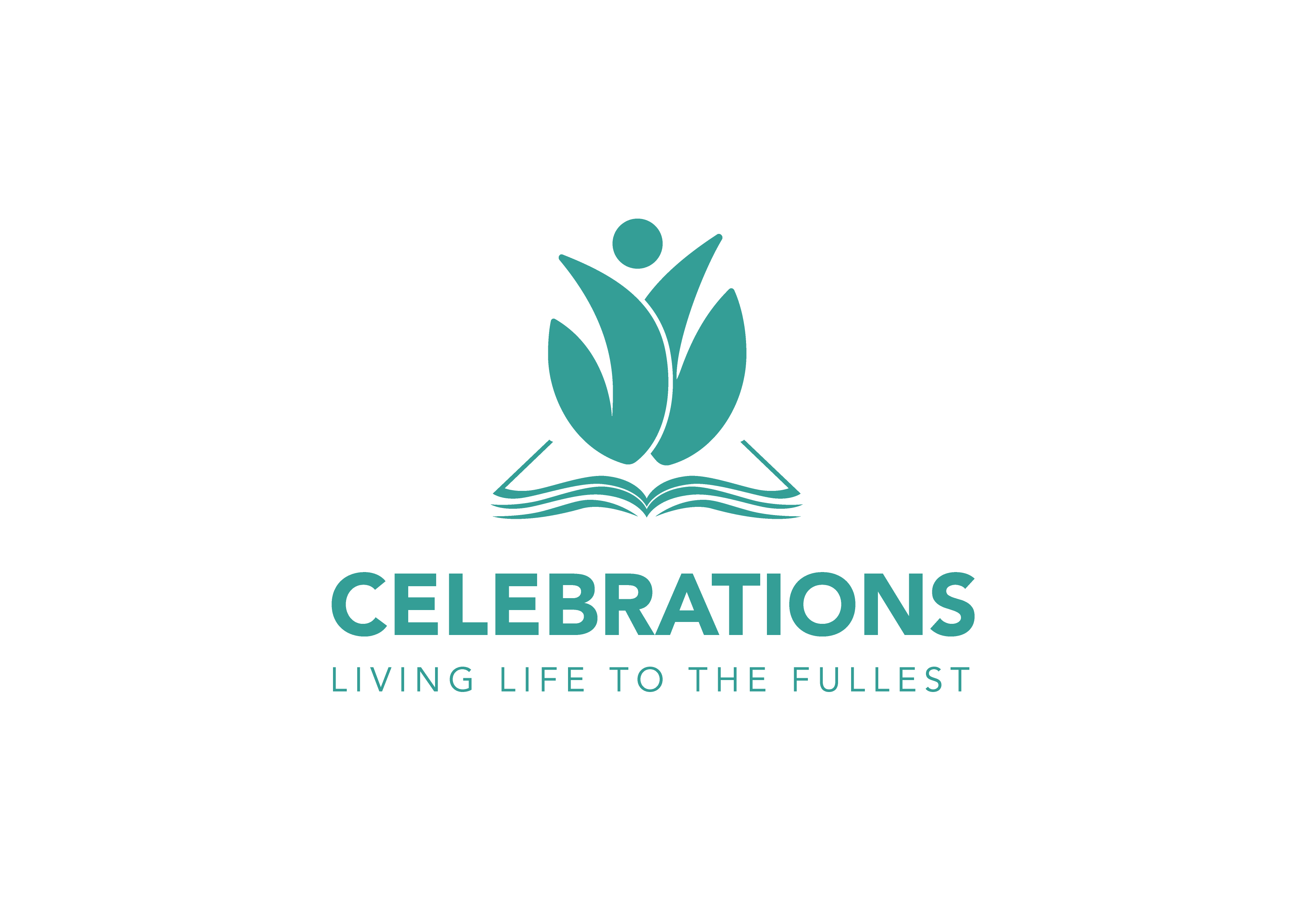 [Speaker Notes: In most situations am I more likely to see the positive aspects or the negative ones? 

How can I change my perspective to become more optimistic, even while being realistic? 

What can I do so that I look for opportunities rather than difficulties?]
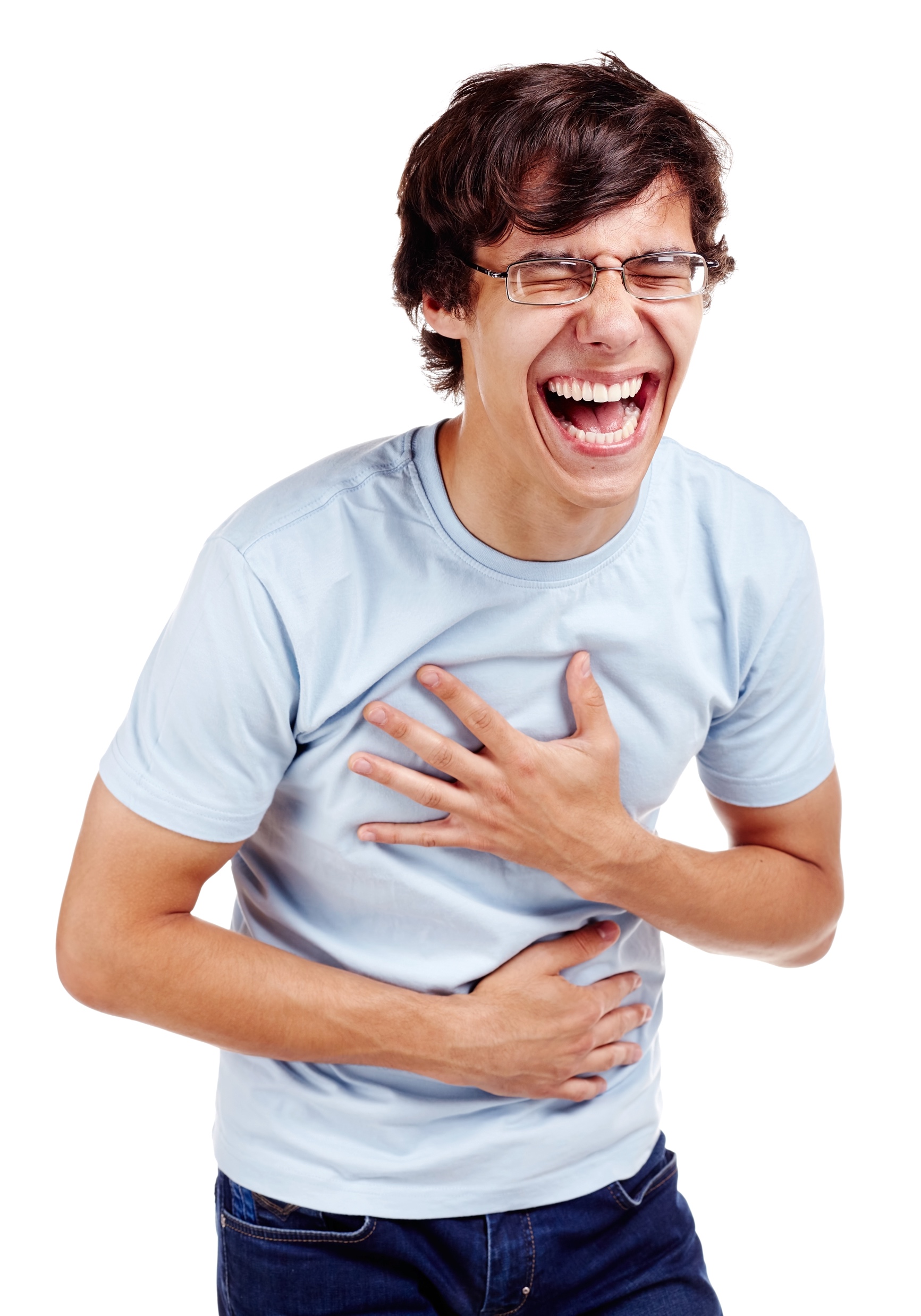 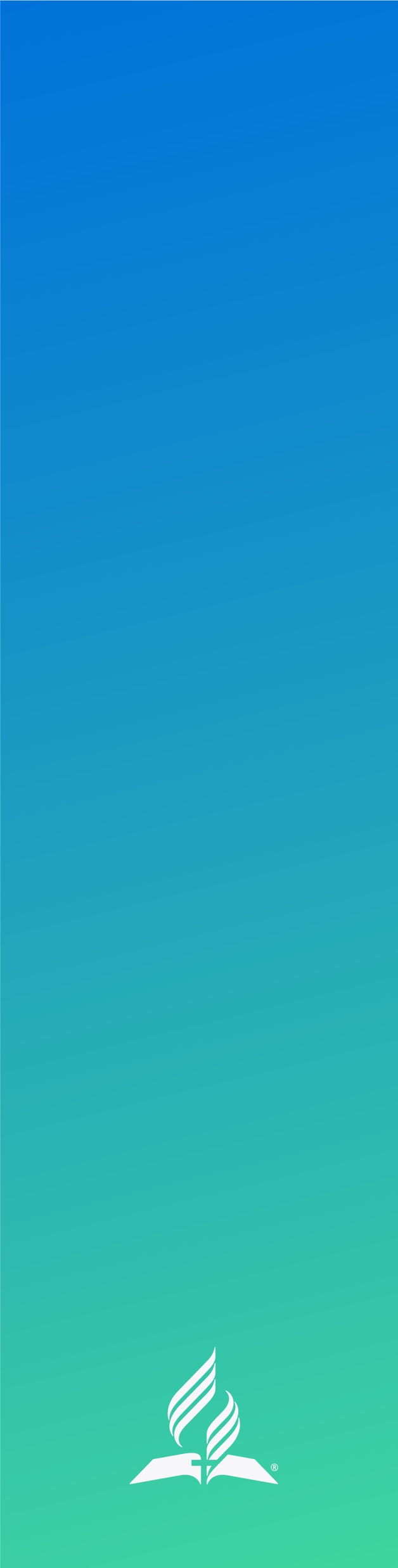 Life application questions
When was the last time I experienced genuine, relaxing laughter, so that my lungs got exercise and my whole body did a little internal jogging?

What triggered this event?
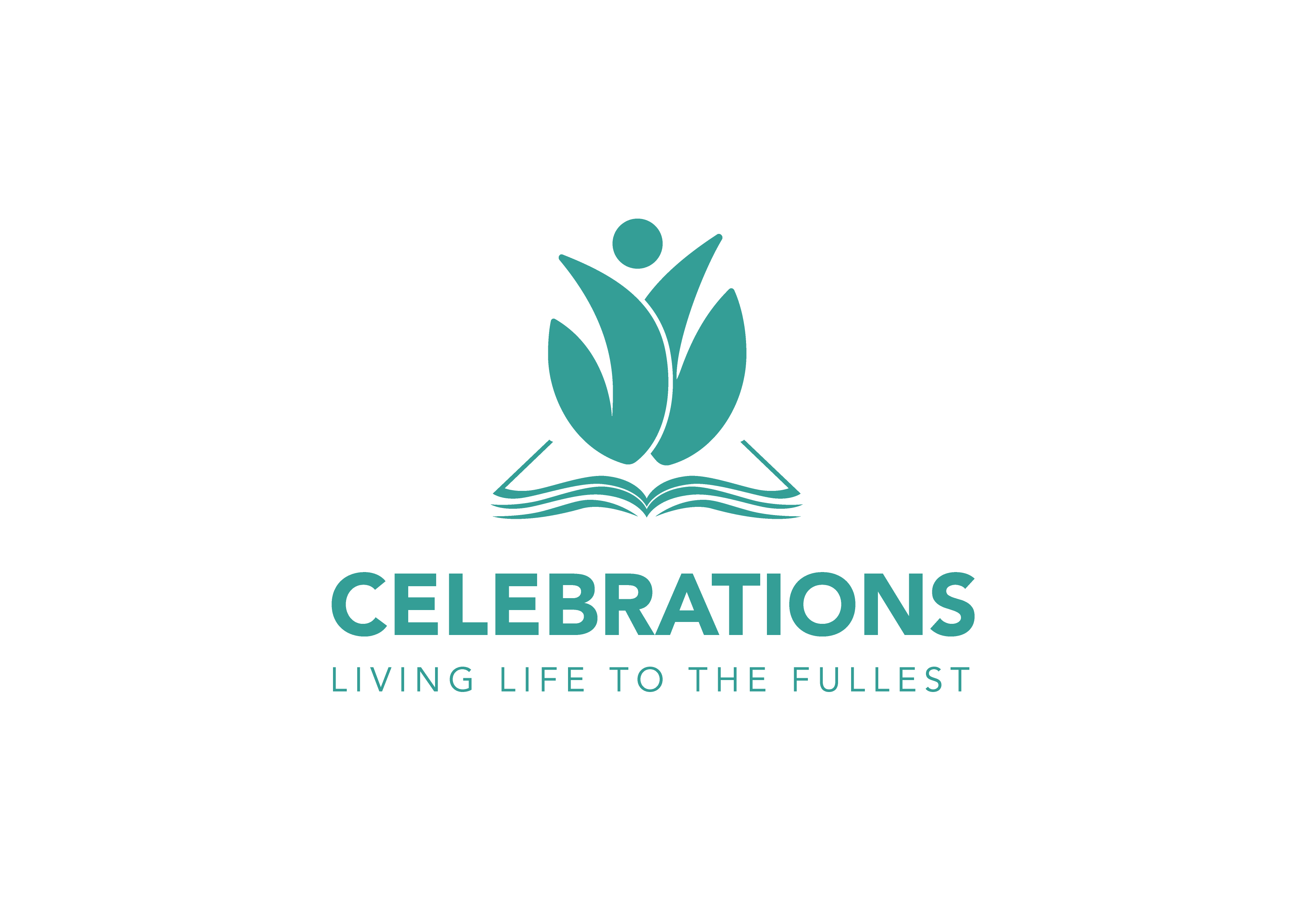 [Speaker Notes: When was the last time I experienced genuine, relaxing laughter, so that my lungs got exercise and my whole body did a little internal jogging?

What triggered this event?]
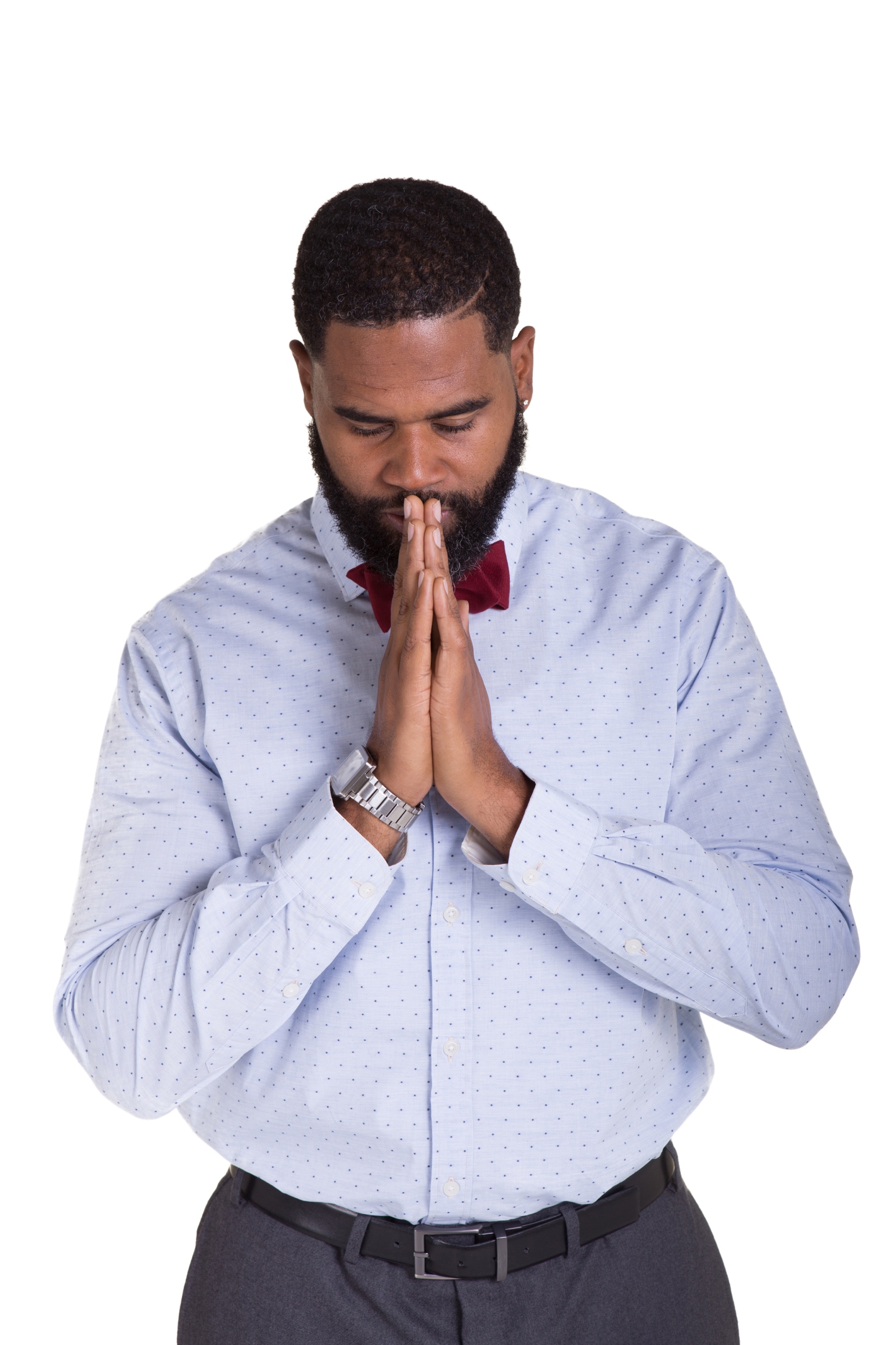 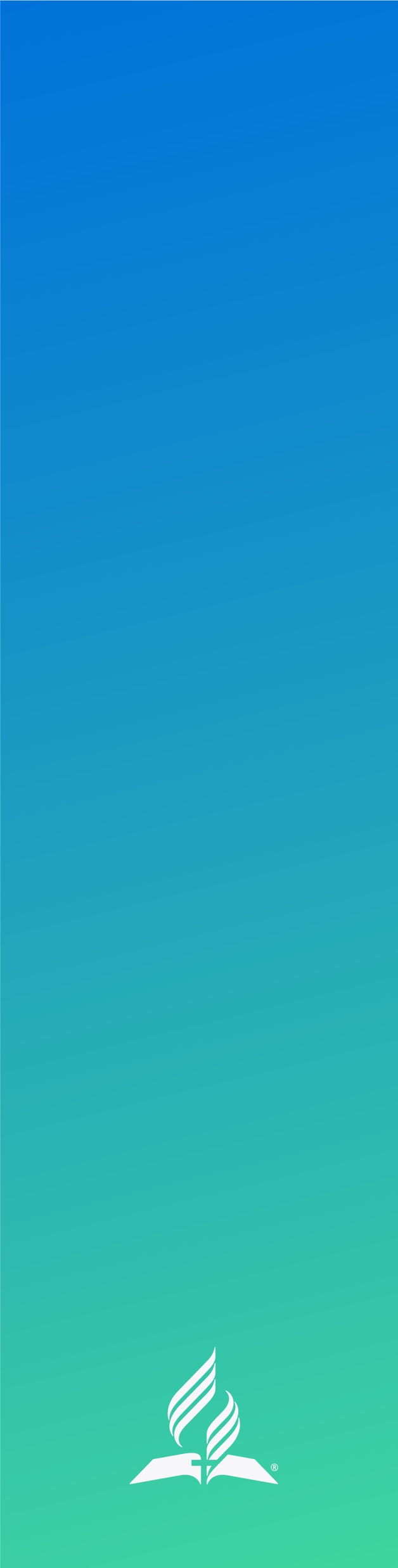 Life application questions
What choices will put me in this situation more often? 

How do I make wise decisions in the choice of my friends, what I view on TV, what I read? 

How can I adjust my view of God, so that I can be joyful without feeling guilty?
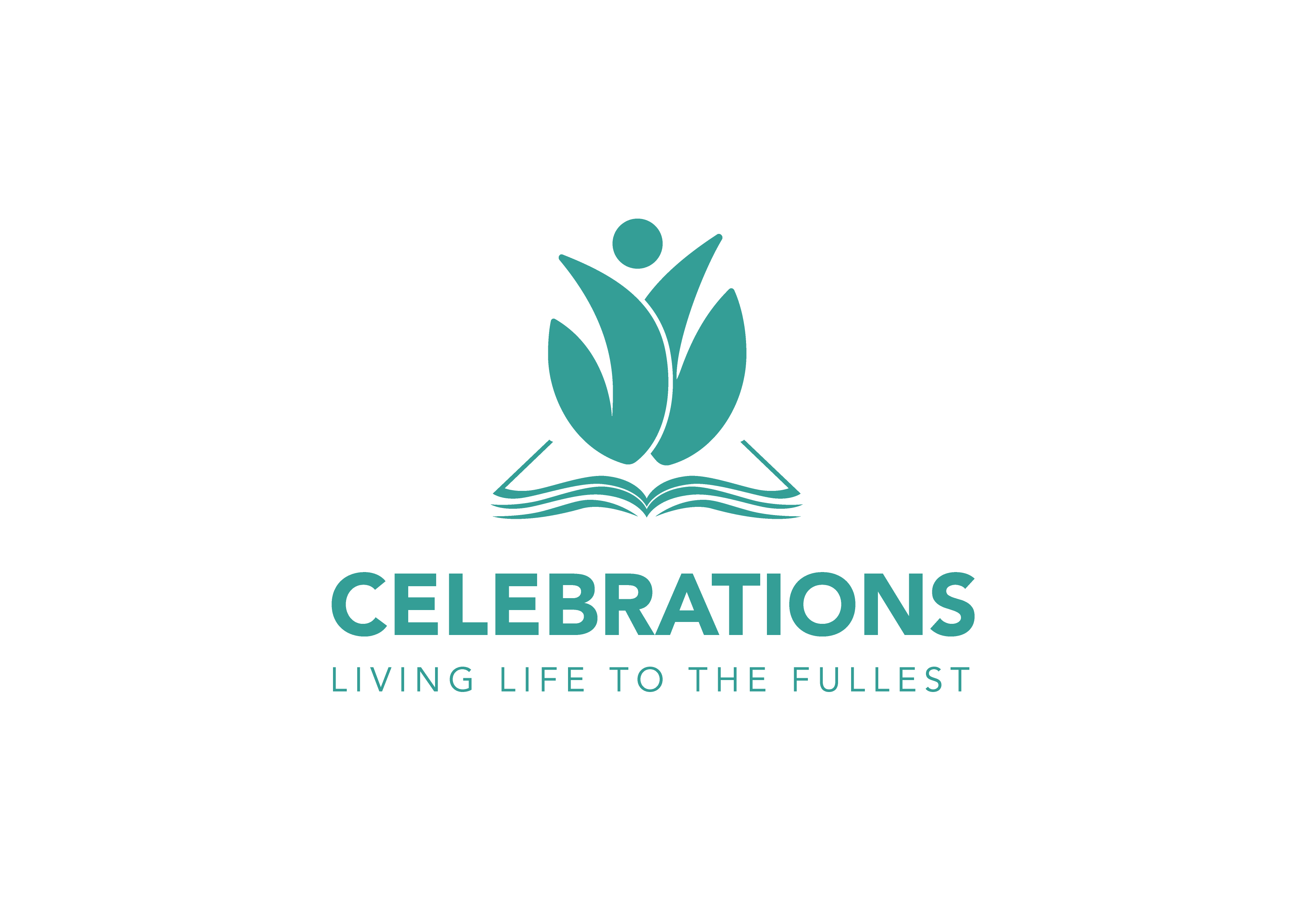 [Speaker Notes: What choices will put me in this situation more often? 

How do I make wise decisions in the choice of my friends, what I view on TV, what I read? 

How can I adjust my view of God, so that I can be joyful without feeling guilty?]
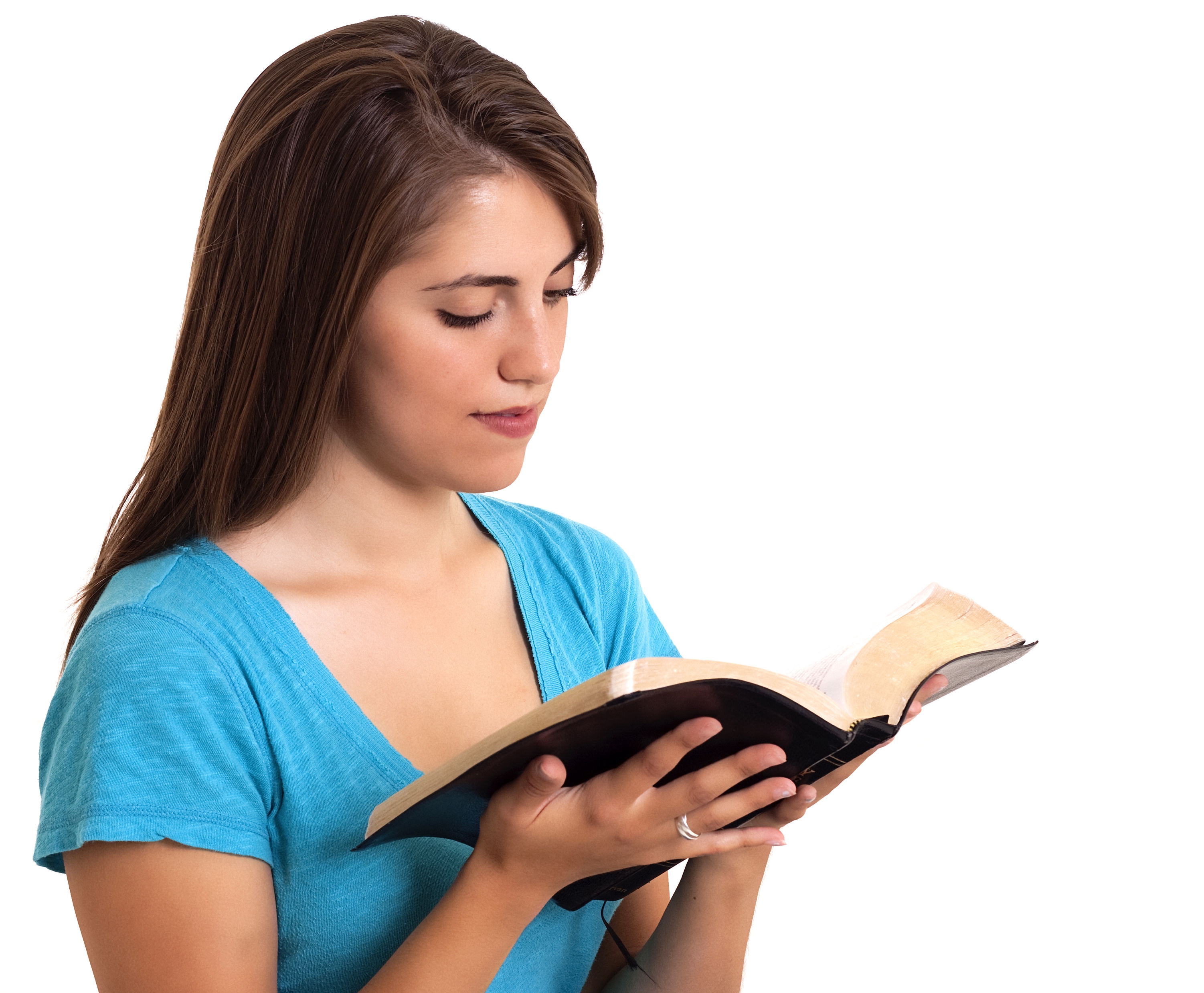 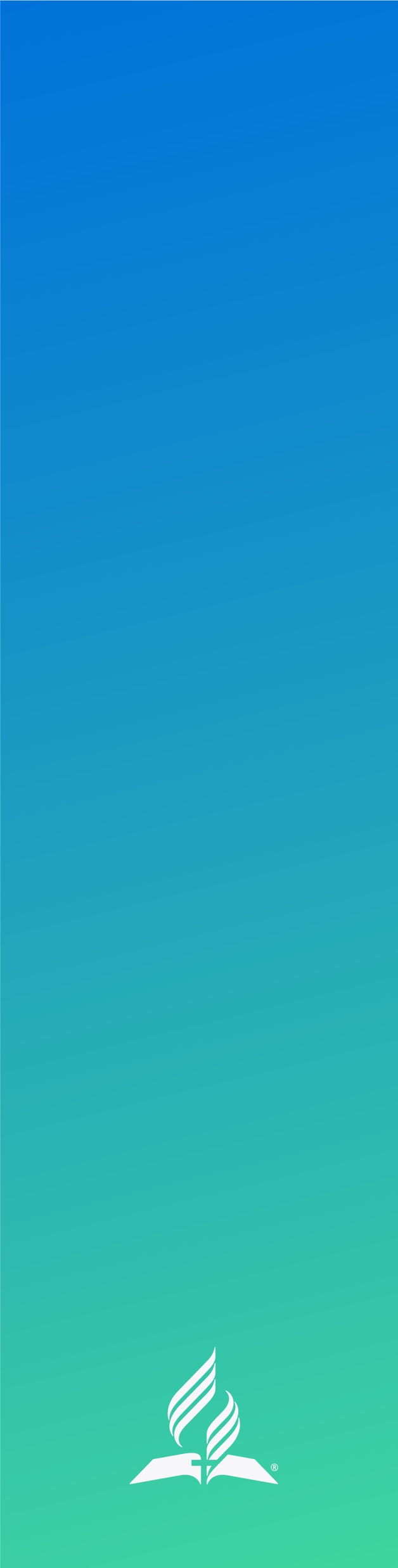 Life application questions
How can I nurture positive thoughts and emotions about people and situations? 

How can I balance the bad news I hear with the good news of the gospel?
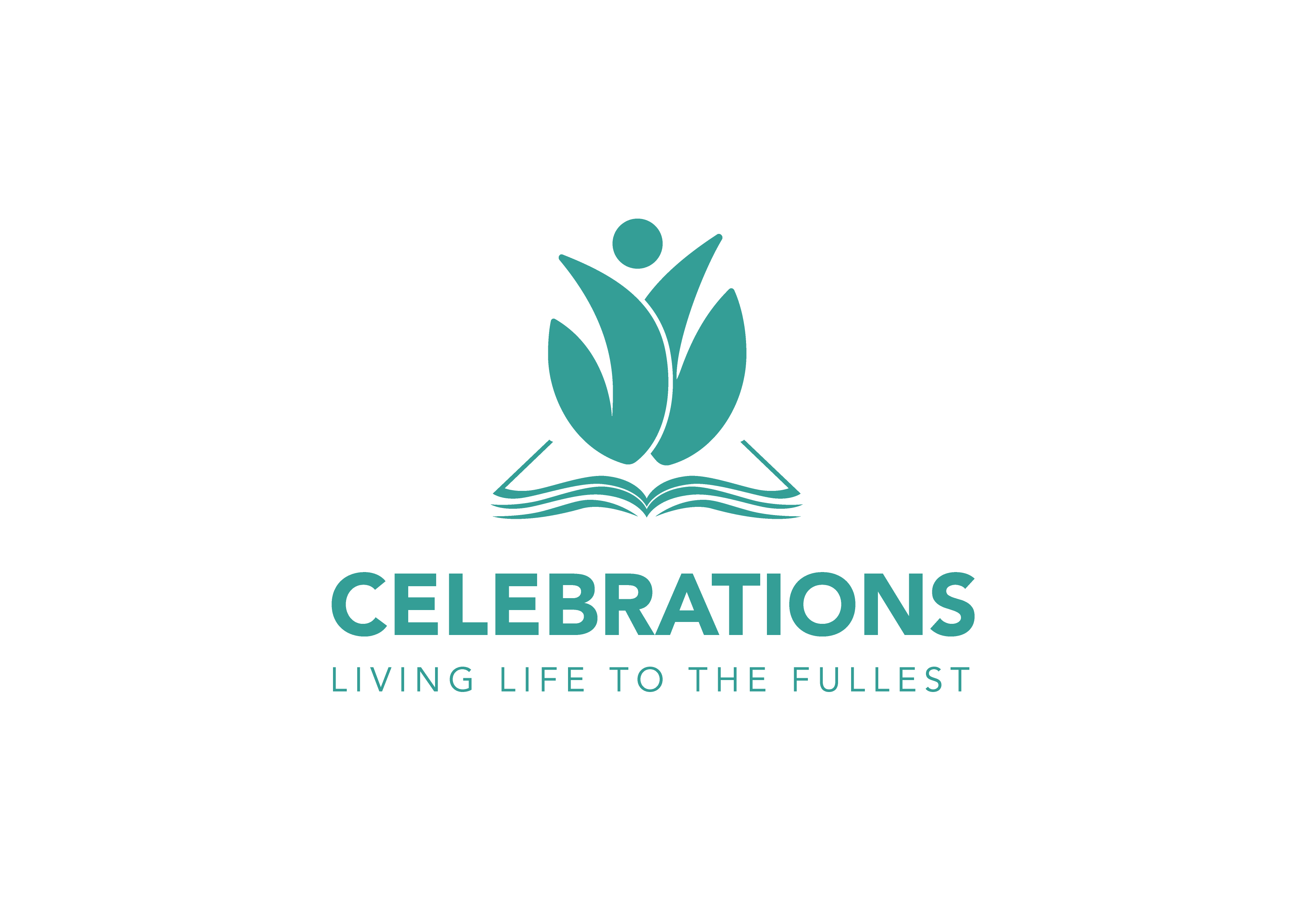 [Speaker Notes: How can I nurture positive thoughts and emotions about people and situations? 

How can I balance the bad news I hear with the good news of the gospel?]
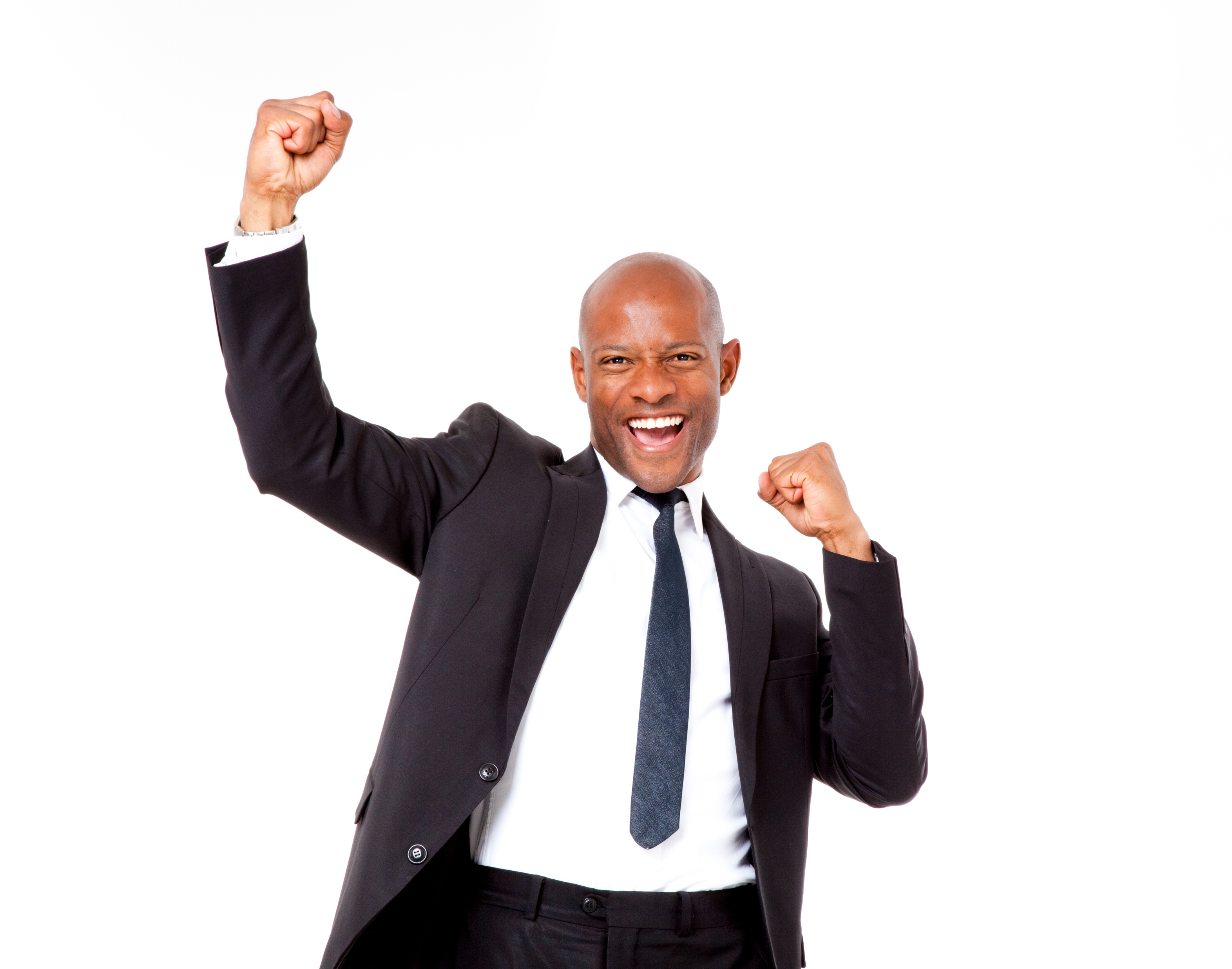 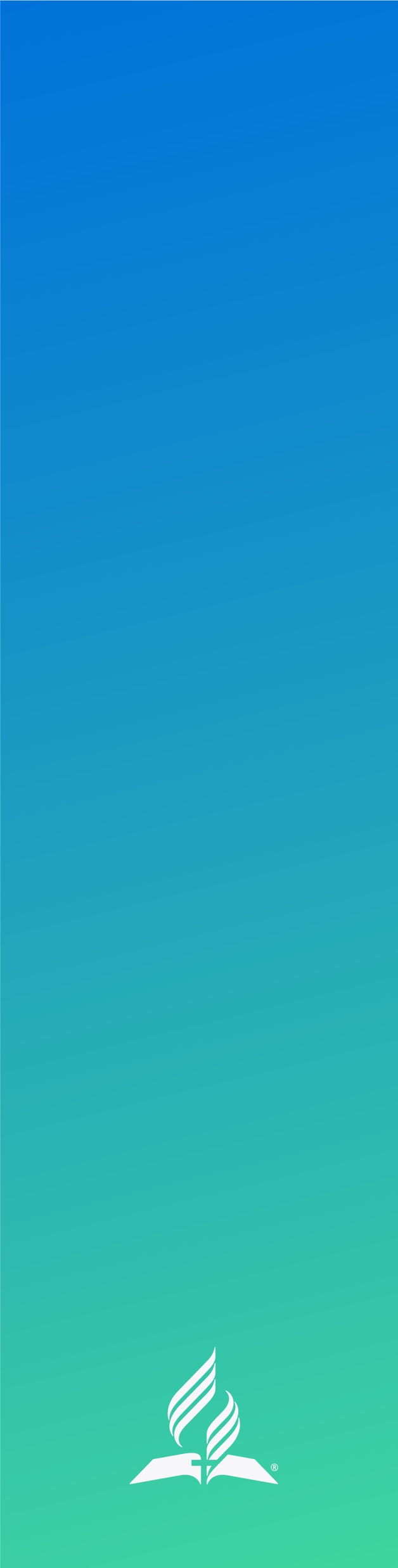 Life application questions
Do the stories I read or the movies I watch give me confidence that God is in control and working toward the salvation of the world and a better world to come?
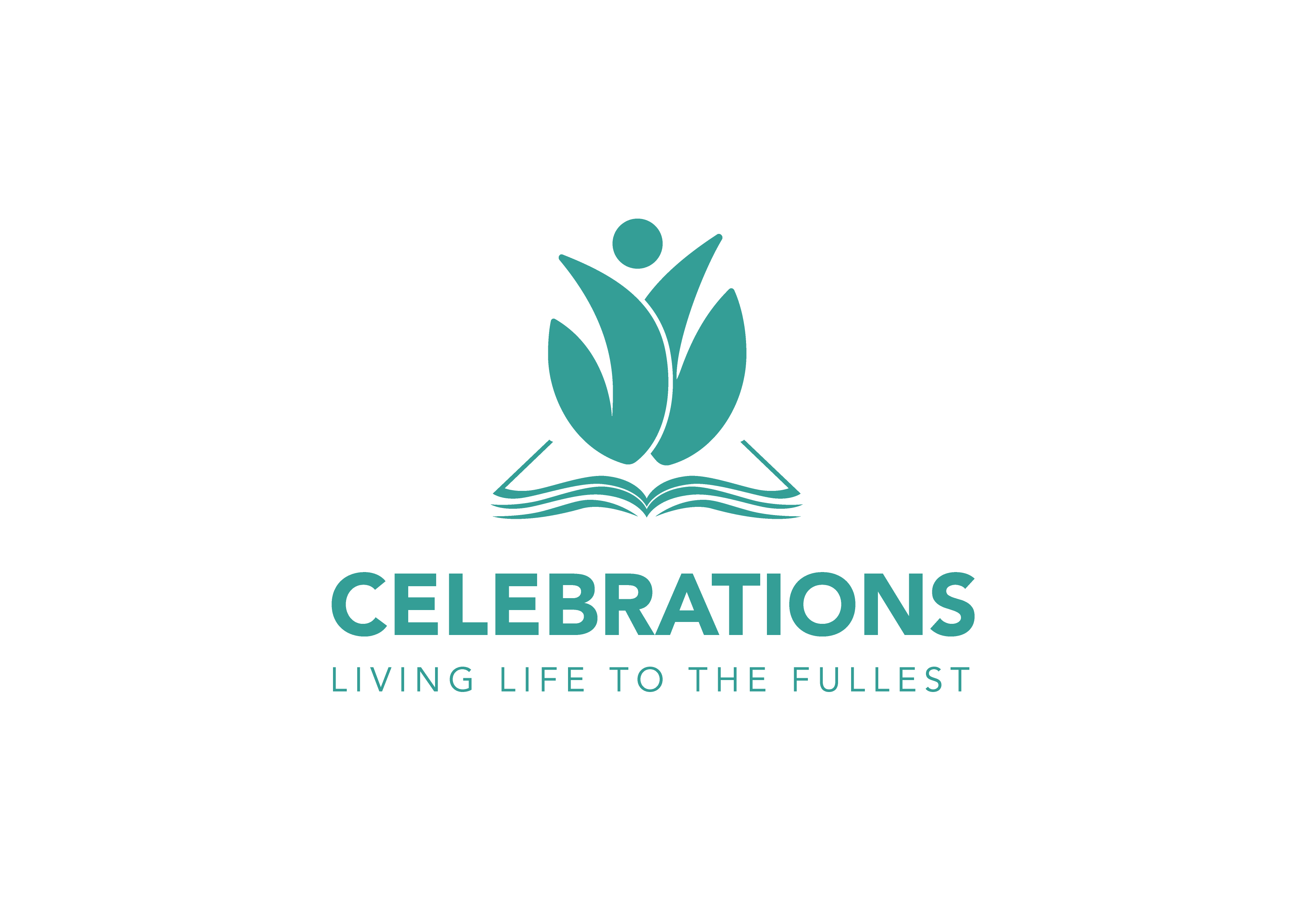 [Speaker Notes: Do the stories I read or the movies I watch give me confidence that God is in control and working toward the salvation of the world and a better world to come?]
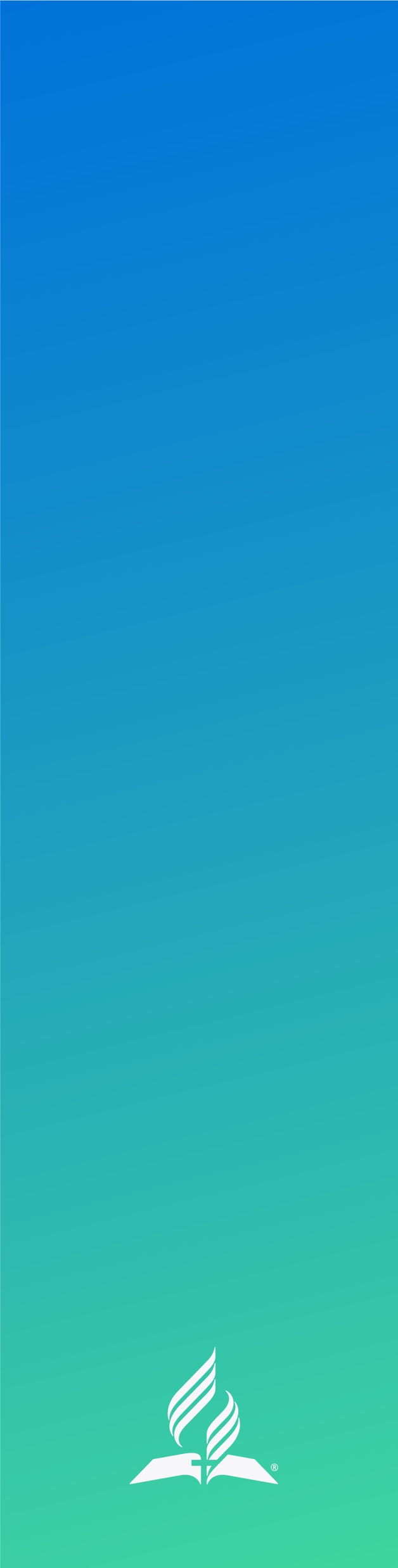 This presentation is created and distributed by the Health Ministries Department, General Conference of Seventh-day Adventists, 12501 Old Columbia Pike, Silver Spring, MD 20904

This presentation is shared for educational purposes only. The content, graphics, and pictures of each slide and the whole presentation must kept intact if shared with other Health Ministries entities, including this page. Thank you for using and sharing in a responsible manner.
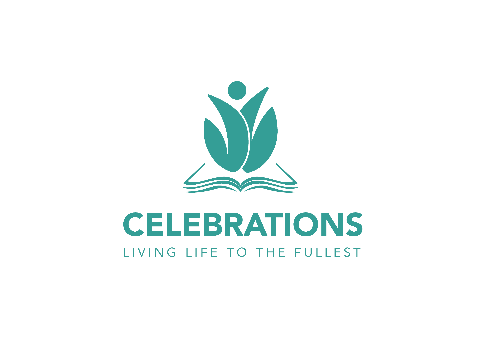 [Speaker Notes: We are glad that you took the time to attend this discussion. We look forward to seeing you at the next CELEBRATIONS presentation!]
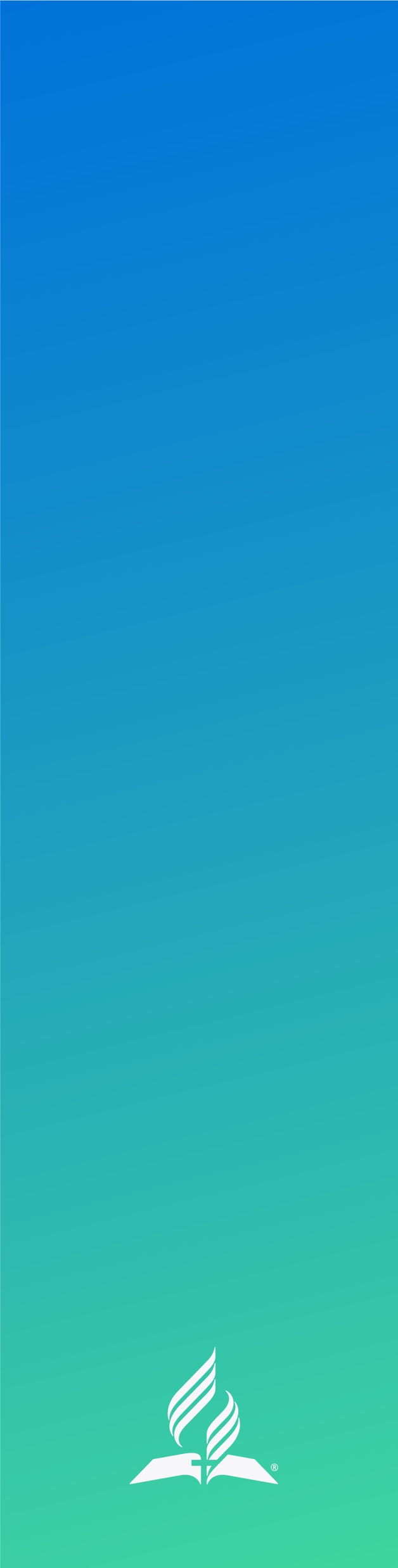 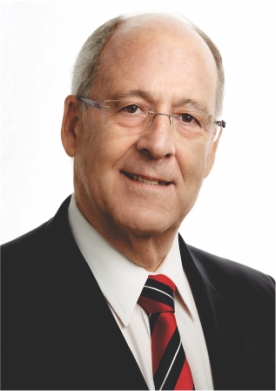 Peter Landless, M.B., B. Ch., M.Med., MFGP (SA), FCP (SA), FACC, FASNC, is from South America, where he served as a pastor as well as medical doctor. He is director of the Health Department at the General Conference.
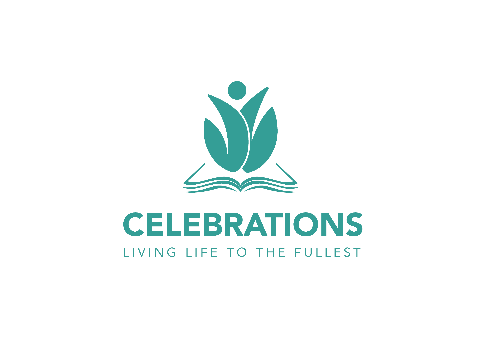 [Speaker Notes: Author Fred Hardinge, DrPh, RD, FADA, originally from California, is a nutritionist with extensive public health training, and a registered dietitian.]